A cura di:
Patrizia Balbinot, Luigi Bottaro e Gianni Testino
EDUCAZIONE A CORRETTI STILI DI VITA
La cultura della prevenzione
attraverso un nuovo strumento di insegnamento
da introdurre nelle scuole
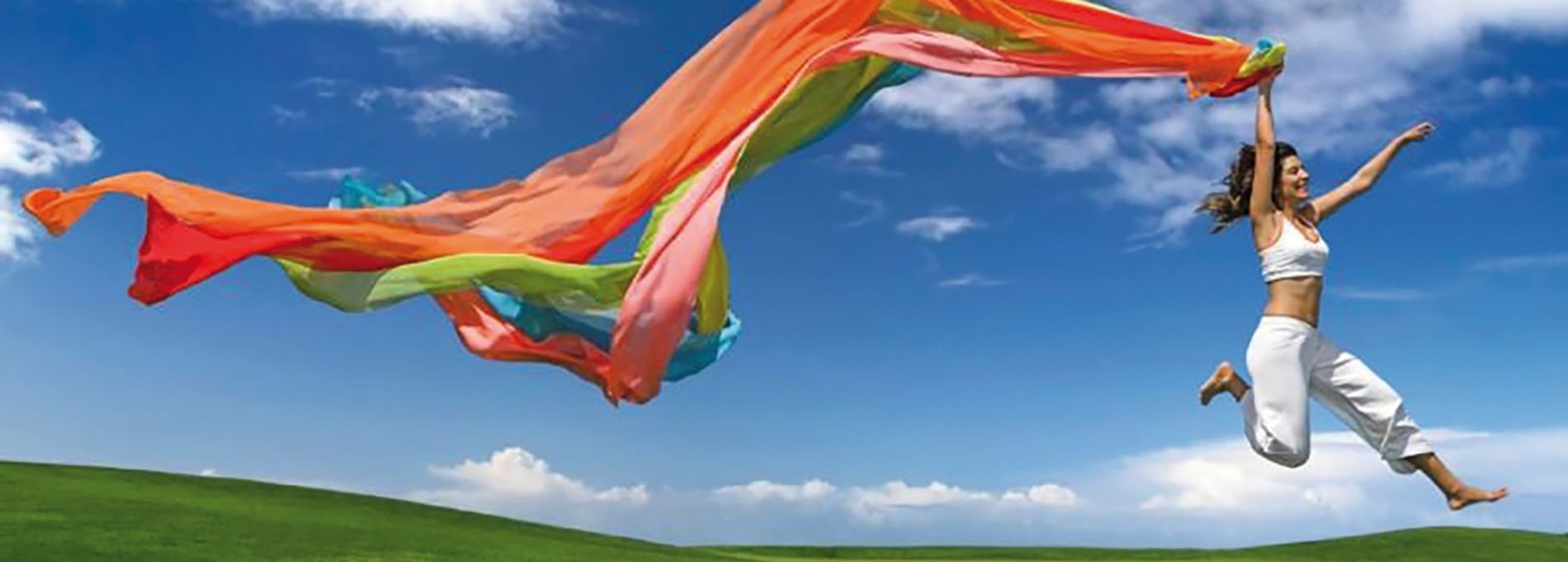 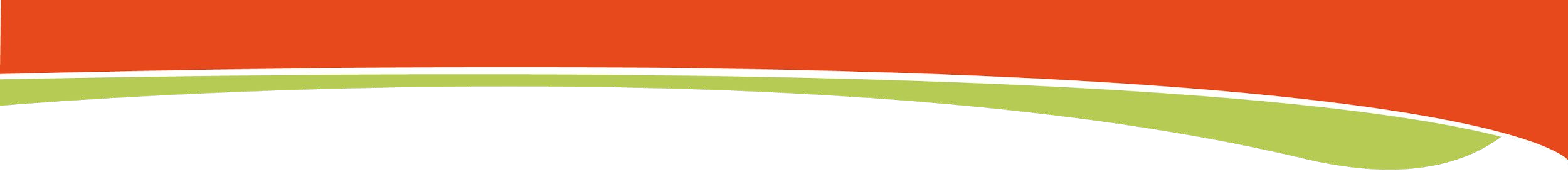 EDUCAZIONE A CORRETTI STILI DI VITA
SANA
ALIMENTAZIONE,
MOVIMENTO 
E CORRETTO
STILE DI VITA
DISTURBI DEL COMPORTAMENTO ALIMENTARE
Francesca Zanesini
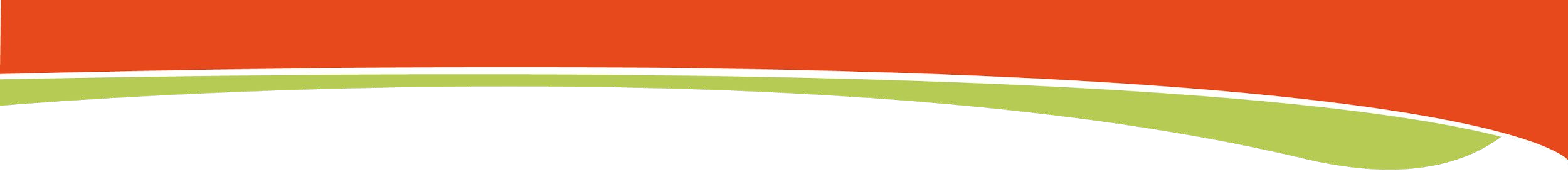 SANA ALIMENTAZIONE, MOVIMENTO E CORRETTO STILE DI VITA
IERI: i nostri antenati erano cacciatori e raccoglitori, dovevano percorrere lunghe  distanze per procurarsi il cibo (scarso) e spesso erano anche costretti a farlo di  corsa per sfuggire ai predatori
OGGI: invece, ogni 50 metri circa possiamo trovare del cibo in vendita, il lavoro è  sedentario, per muoverci usiamo l’automobile e nel tempo libero guardiamo la  televisione, navighiamo su Internet o giochiamo ai videogiochi. L’ambiente  influenza il nostro comportamento alimentare:
si parla di AMBIENTE ALIMENTARE o AMBIENTE OBESOGENO
(i posti di lavoro, le scuole, gli ospedali, gli ambulatori)
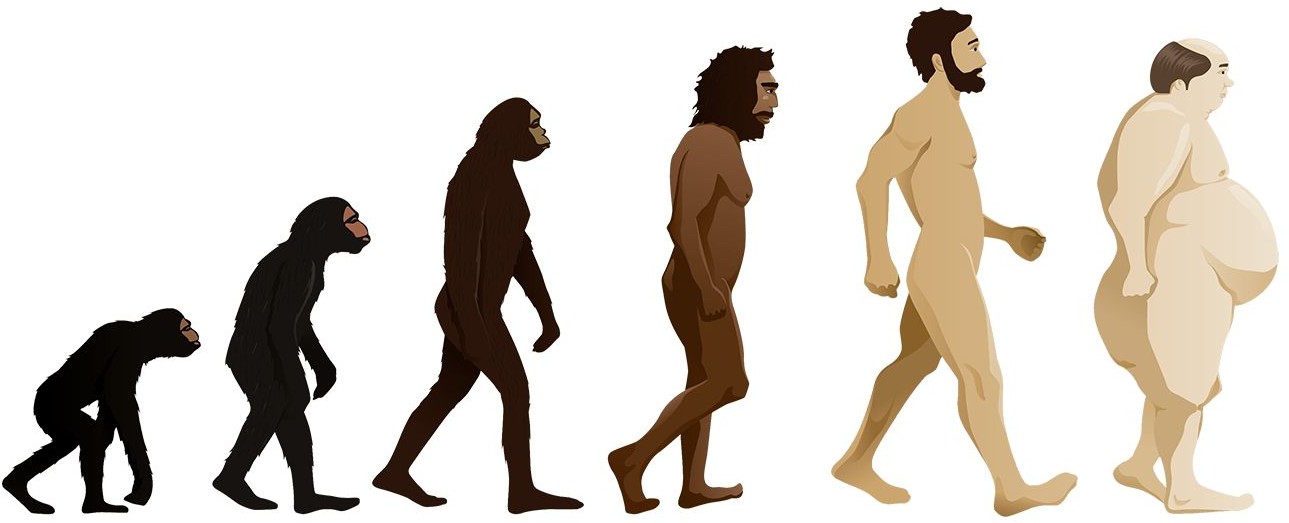 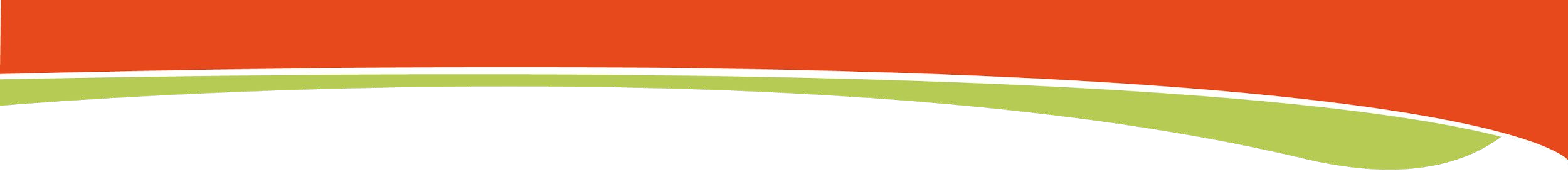 SANA ALIMENTAZIONE, MOVIMENTO E CORRETTO STILE DI VITA
Una sana e corretta alimentazione rappresenta  il primo intervento di tutela della salute.
Gli alimenti contengono:
PROTEINE
carne, pesce, legumi, latte, formaggio, uova

CARBOIDRATI
pane, pasta, riso e altri cereali, patate

GRASSI
grassi di origine vegetale (ad esempio olio extravergine di oliva)  e animale (burro, margarina, panna, lardo)

VITAMINE, SALI MINERALI E FIBRE
frutta, ortaggi, legumi freschi
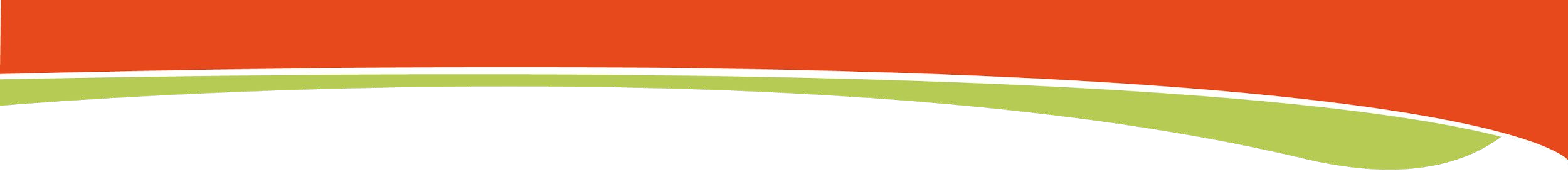 SANA ALIMENTAZIONE, MOVIMENTO E CORRETTO STILE DI VITA
Le proteine
sono i mattoni del nostro organismo e servono per ricostruire le cellule, tessuti e  fabbricare sostanze importantissime (enzimi, ormoni, anticorpi ecc...).

Le proteine sono fatte di aminoacidi
Alcuni di questi aminoacidi (detti "essenziali" e presenti soprattutto nelle proteine  animali), sono di particolare importanza perché l'organismo non è in grado di  produrli da sé. Pertanto devono essere assunti con il cibo.
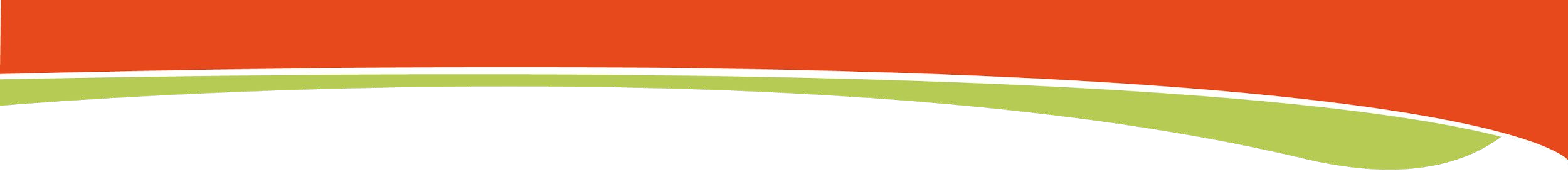 SANA ALIMENTAZIONE, MOVIMENTO E CORRETTO STILE DI VITA
I Carboidrati (ZUCCHERI)
forniscono energia e sono divisi in semplici e complessi

Gli zuccheri semplici danno energia immediatamente: i più comuni sono:
Saccarosio (zucchero da cucina)
Fruttosio (zucchero della frutta)

Gli zuccheri complessi rilasciano energia più a lungo termine: il più comune è  l’Amido ( pane, pasta, riso, patate).

Gli zuccheri introdotti in eccesso vengono inizialmente immagazzinati nel  fegato da dove possono essere facilmente riutilizzati in caso di necessità,  ma esaurita la capacità di accumulo, vengono trasformati in grassi e  vengono immagazzinati come tessuto adiposo.
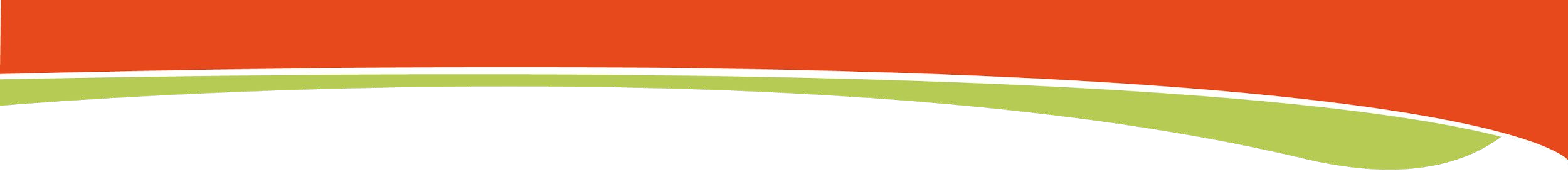 SANA ALIMENTAZIONE, MOVIMENTO E CORRETTO STILE DI VITA
I Grassi
Sono i nutrienti a maggior contenuto calorico; garantiscono un’importante  riserva di energia, agiscono come isolanti termici e proteggono gli organi  interni. Per stare bene è necessario introdurre con l'alimentazione una certa  quantità di grassi, ma è altrettanto opportuno non eccedere, cosa che invece  spesso si verifica nella nostra alimentazione.

Le quantità di grassi che assicurano un buono stato di salute variano da  persona a persona, a seconda del sesso, dell'età e dello stile di vita:
una quantità indicativa per l'adulto è quella che apporta dal 20-25% delle  calorie complessive della dieta (per soggetti sedentari) fino a un massimo del  35% (per soggetti con intensa attività fisica).
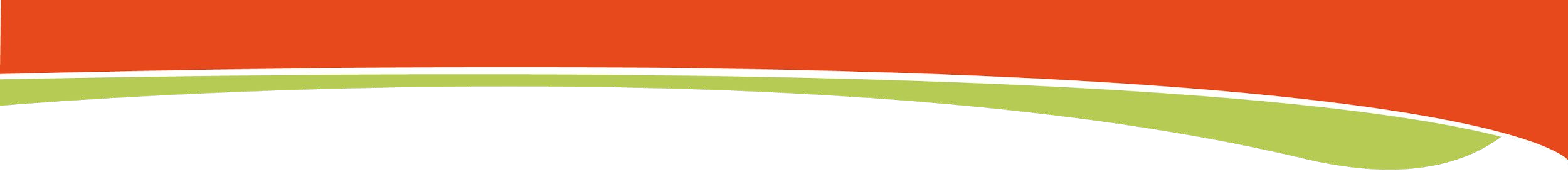 SANA ALIMENTAZIONE, MOVIMENTO E CORRETTO STILE DI VITA
Le vitamine sono sostanze prive di valore energetico ma  indispensabili, anche se in piccole dosi, per lo svolgimento dei processi  che rendono possibile la vita.
Le malattie da carenza di vitamine sono passate alla storia
per aver distrutto eserciti e decimato gli equipaggi delle navi come:  scorbuto (vit C), pellagra (vit PP) , beri beri (vit B1).
I sali minerali
(Sodio, Potassio, Cloro, Calcio, Ferro) presenti sia nei cibi vegetali sia in quelli  animali, non forniscono energia, ma partecipando a processi vitali, svolgono  nell'organismo importanti funzioni.
I Sali minerali vengono eliminati e rinnovati in continuazione e, quindi,  devono essere introdotti regolarmente con la dieta.
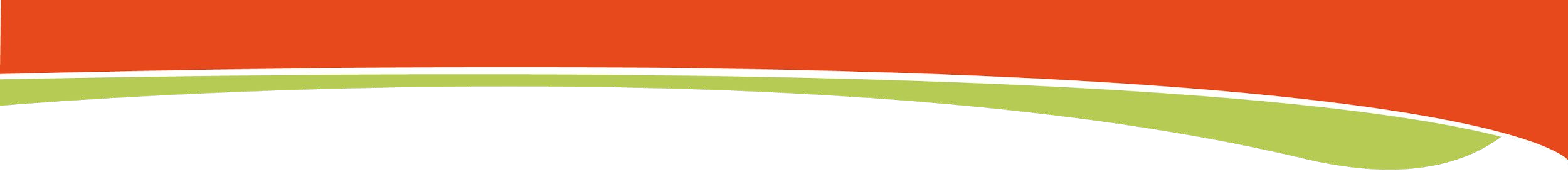 SANA ALIMENTAZIONE, MOVIMENTO E CORRETTO STILE DI VITA
È preferibile ricavare vitamine e sali minerali dagli alimenti
Non va fatto un uso immotivato di integratori e supplementi dietetici,  adatti per alcune categorie di persone con carenze specifiche
o esigenze particolari (es.gravidanza).

Con 5 porzioni al giorno tra frutta e verdura, seguendo la stagionalità  e variando i colori,assicuriamo al nostro organismo tutti micronutrienti  necessari ed una buona dose di sostanze antiossidanti che hanno  un’importante azione antitumorale.

È importante variare i colori perché ad ognuno di essi corrisponde  una diversa sostanza antiossidante.
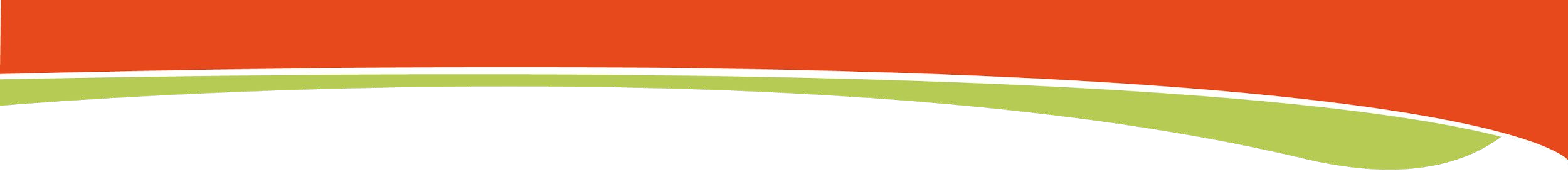 SANA ALIMENTAZIONE, MOVIMENTO E CORRETTO STILE DI VITA
Il nostro organismo è formato principalmente da   ACQUA
Nel neonato l’acqua rappresenta il 75% circa del peso e questa percentuale  diminuisce fino all’età adulta,
quando si stabilizza intorno al 55-60% del peso corporeo.

Il nostro corpo perde continuamente acqua attraverso le urine, le feci, la  sudorazione e la respirazione, e queste perdite sono tanto più elevate quanto  più l’individuo è di giovane età. La presenza dell’acqua è indispensabile per lo  svolgimento di tutti i processi fisiologici e le reazioni biochimiche che  avvengono nel nostro corpo, per cui bisogna bere frequentemente.
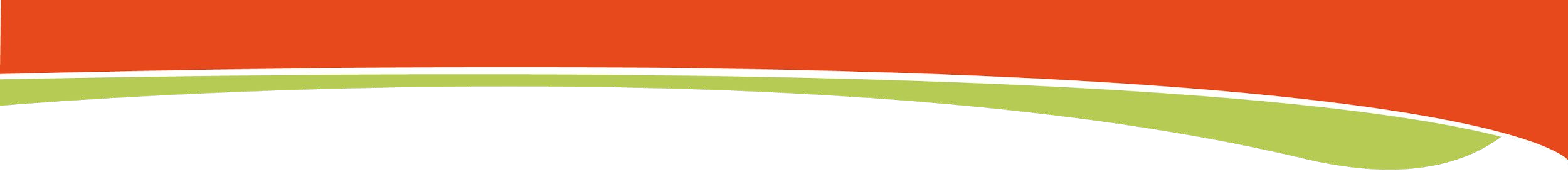 SANA ALIMENTAZIONE, MOVIMENTO E CORRETTO STILE DI VITA
Impariamo a leggere l’etichetta nutrizionale
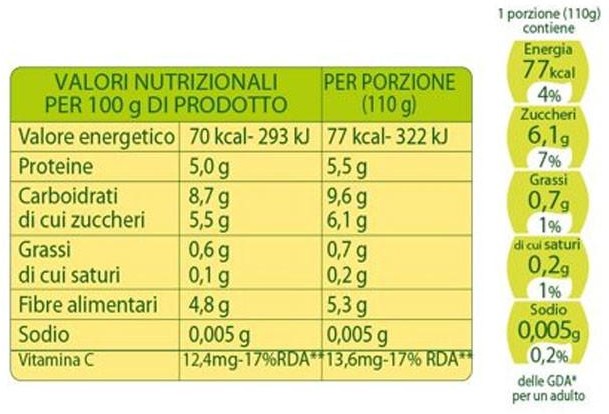 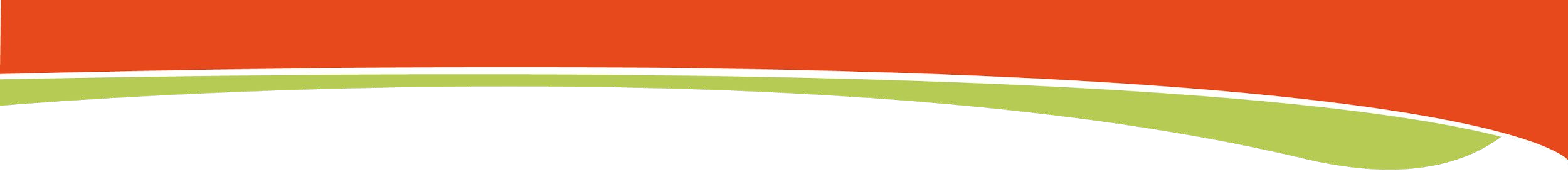 SANA ALIMENTAZIONE, MOVIMENTO E CORRETTO STILE DI VITA
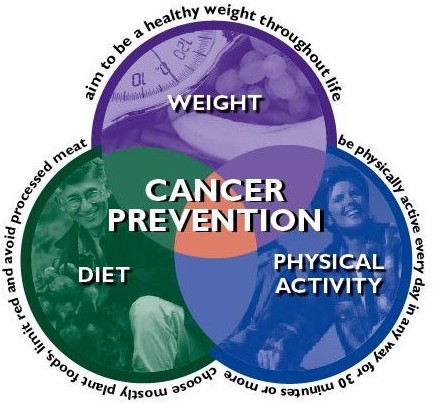 Controllando l’alimentazione e con uno stile di vita sano  possiamo prevenire circa 1/3 dei TUMORI.
Raccomandazioni del Fondo Mondiale per la Ricerca sul Cancro
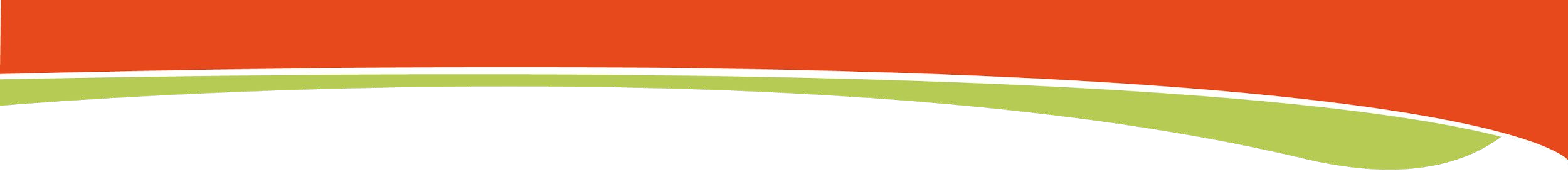 SANA ALIMENTAZIONE, MOVIMENTO E CORRETTO STILE DI VITA
Mantenere un peso salutare  durante il corso della vita
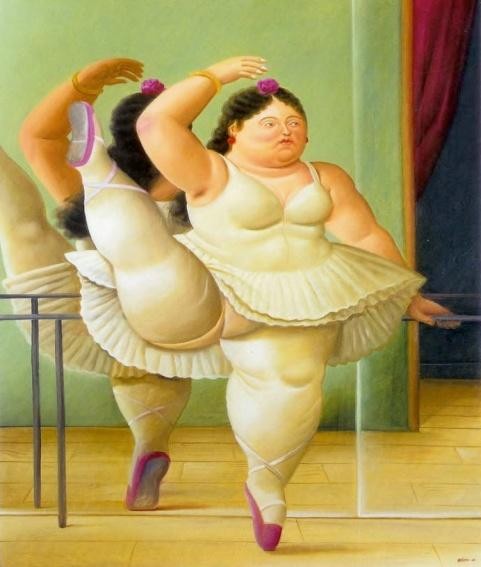 Rimanere nell’intervallo del normopeso
è una condizione utile per prevenire il cancro  e altre patologie
Quindi devo evitare l’eccesso ponderale a qualsiasi età

Un peso sano si ottiene:
bilanciando apporto energetico (cibo)  e spesa energetica (attività fisica)
riducendo l’apporto calorico
aumentando l'attività fisica
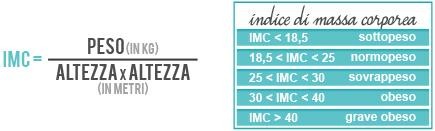 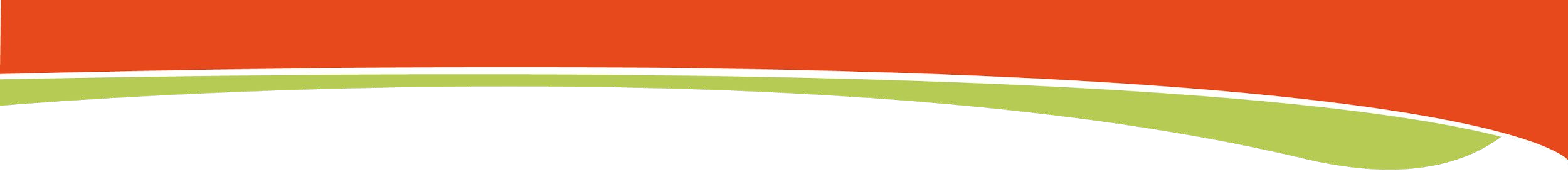 SANA ALIMENTAZIONE, MOVIMENTO E CORRETTO STILE DI VITA
Mantenersi fisicamente attivi tutti i giorni
È sufficiente svolgere un’attività moderata per 30 minuti al giorno;  ridurre le attività sedentarie: l’uso dell’auto o dell’ascensore, il tempo  passato davanti alla TV o al PC.

L’attività fisica coopera nel controllo del peso:

-riduce il grasso corporeo
-migliora la sensibilità all’insulina
-potenzia il sistema immunitario
-previene ipertensione ed osteoporosi
-protegge dalle patologie oncologiche
-riduce il rischio di diabete e problemi cardiovascolari
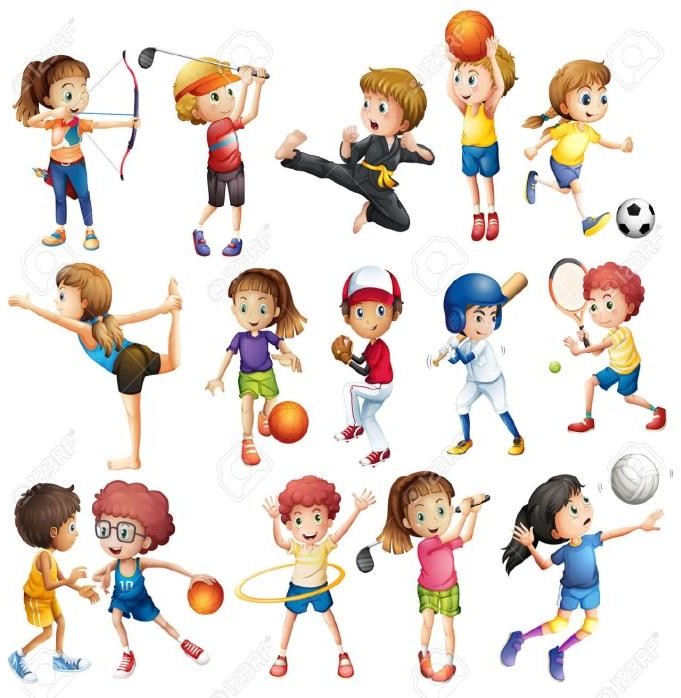 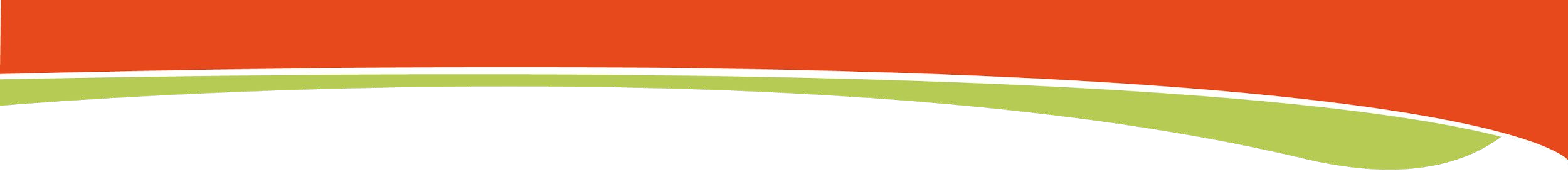 SANA ALIMENTAZIONE, MOVIMENTO E CORRETTO STILE DI VITA
Limitare il consumo di alimenti ad alta densità calorica  e le bevande zuccherate
Sono ad alta densità calorica i cibi raffinati, industriali, precotti  e preconfezionati, che contengono elevate quantità di zuccheri,  grassi, sale e sono scarsi di acqua e fibra

Molti di questi alimenti non forniscono nutrienti utili come vitamine, sali minerali e  fitochimici quindi le loro kcal sono denominate vuote.

Questi prodotti sono ampiamente diffusi e a basso prezzo.
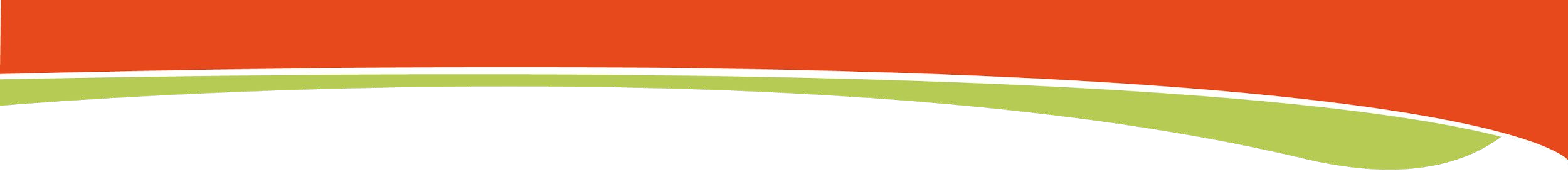 SANA ALIMENTAZIONE, MOVIMENTO E CORRETTO STILE DI VITA
Consumare più cibi di origine vegetale
Basare la propria alimentazione su:
cereali integrali, legumi,frutta e verdura .
Sono raccomandate cinque porzioni al giorno di frutta e verdura  (escluse le patate)

Regola del «five a day»
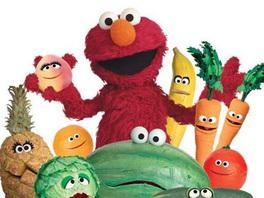 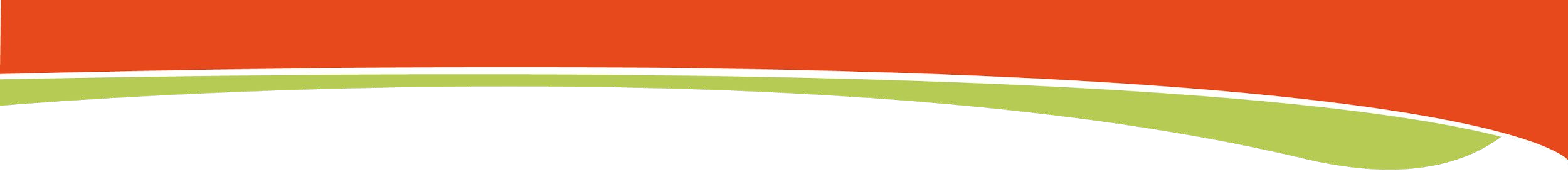 SANA ALIMENTAZIONE, MOVIMENTO E CORRETTO STILE DI VITA
Limitare il consumo di carni rosse, lavorate e  conservate
Si raccomanda di non superare 500 g di carne rossa alla settimana,
di consumare solo occasionalmente salumi ed insaccati;
di evitare carni processate e conservate

I fattori di rischio tumorali sono legati sia al metodo di conservazione  (sale, affumicatura, conservanti, coloranti), sia al contenuto di grassi saturi

Per soddisfare il fabbisogno proteico : fare ricorso anche ad altre fonti
proteiche di origine animale (carne bianca, pesce, uova) e vegetale (legumi)

Per soddisfare il fabbisogno di ferro: utilizzare ferro di origine vegetale  (legumi, ortaggi a foglia verde, brassicacee, frutta secca) che è reso  biodisponibile dalla presenza di fonti di vitamina C (es. succo di limone)
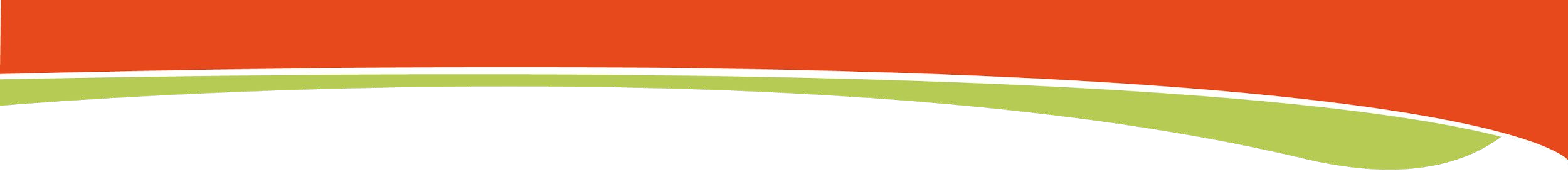 SANA ALIMENTAZIONE, MOVIMENTO E CORRETTO STILE DI VITA
Evitare il consumo di bevande alcoliche
Il consumo di bevande alcoliche non è raccomandato
L’alcol, indipendentemente dal tipo di bevanda, è legato ad un  aumento del rischio di cancro.
Una recente analisi pubblicata sul British Medical Journal,  basata sui dati dello studio EPIC, ha dimostrato che:
il 10% dei decessi per cancro tra gli uomini
e il 3% tra le donne si possono attribuire all'abuso di alcol.
Il consumo di alcol aumenta il rischio di sviluppare tumori a faringe,  laringe, esofago, stomaco, oltre ai tumori del fegato e del colon-retto. 
Nelle donne è responsabile del 5% dei casi di tumore al  seno.
L’effetto dell’alcol è amplificato se combinato con il fumo di  sigaretta
Le bevande alcoliche forniscono inoltre molte kcal quindi  aumentano il rischio di sovrappeso/obesità.
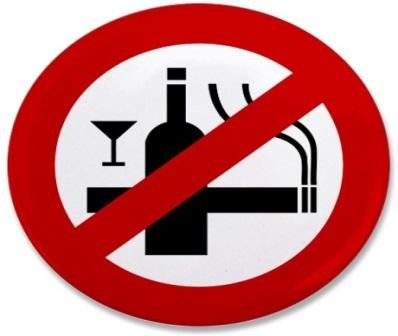 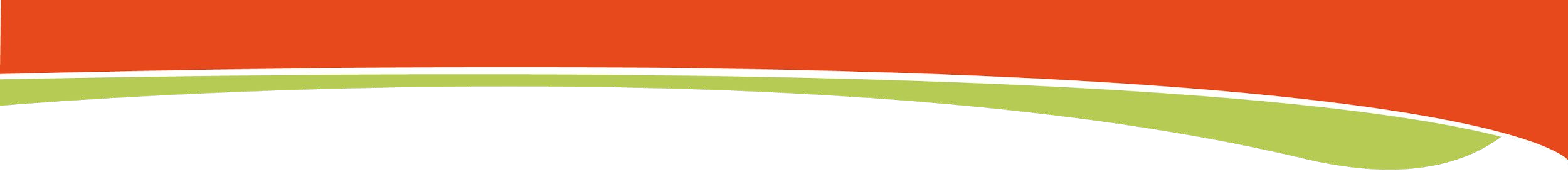 SANA ALIMENTAZIONE, MOVIMENTO E CORRETTO STILE DI VITA
Limitare il consumo di sale  (non più di 6 g/die di NaCl)
Sale e cibi conservati sotto sale aumentano il rischio di sviluppare il cancro  dello stomaco
Il Sale non è solo quello aggiunto ai cibi, ma va considerato anche quello  “nascosto” nei cibi trasformati: prodotti da forno, in scatola, salumi,  patatine,dadi da brodo, snack salati e dolci, biscotti, cereali da colazione,  ecc…
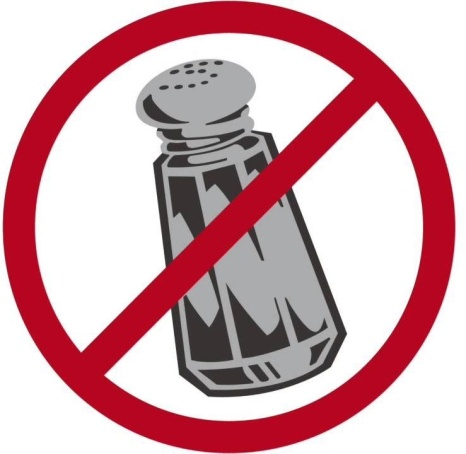 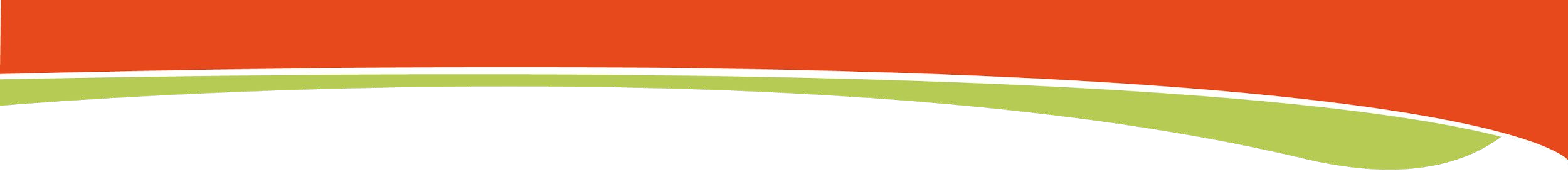 SANA ALIMENTAZIONE, MOVIMENTO E CORRETTO STILE DI VITA
Ricavare i nutrienti essenziali
attraverso gli alimenti, non con integratori
I supplementi vanno assunti solo in condizioni di accertata necessità e  limitatamente al periodo di carenza nutrizionale
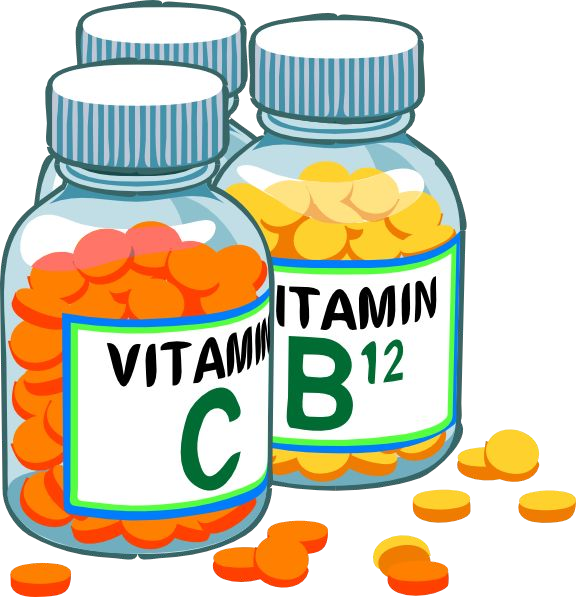 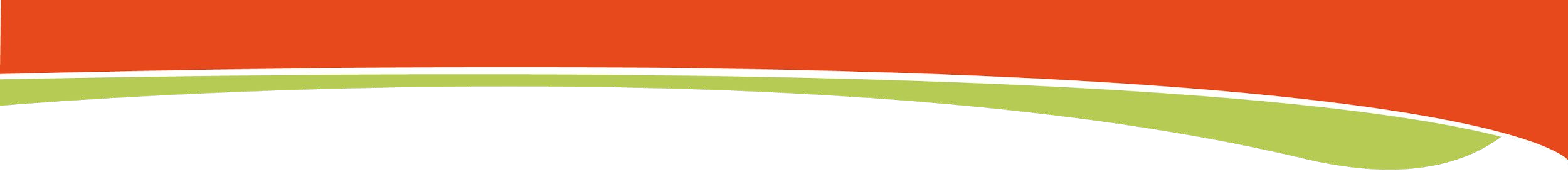 SANA ALIMENTAZIONE, MOVIMENTO E CORRETTO STILE DI VITA
Problematiche comuni ai ragazzi in età scolare  sono:
- Scarsa attenzione all’importanza della prima colazione che spesso  è consumata in modo affrettato, facendo ricorso a cibi iper energetici  che però non saziano nel lungo periodo (brioches, merendine, succhi di  frutta), o viene consumata al bar (colazione fortemente  sbilanciata verso i grassi), oppure saltata del tutto.
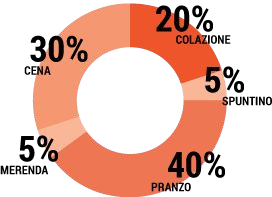 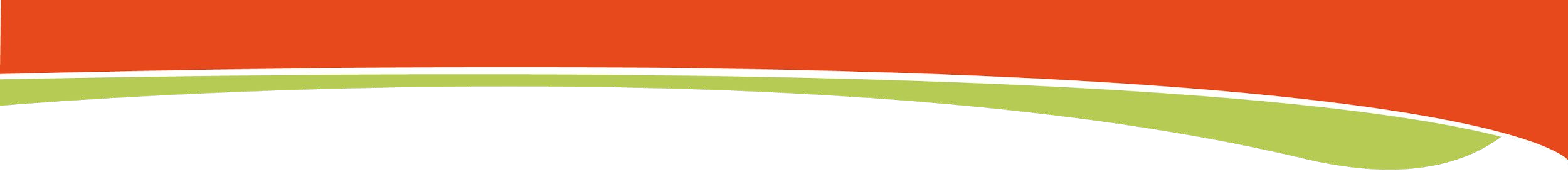 SANA ALIMENTAZIONE, MOVIMENTO E CORRETTO STILE DI VITA
- Scarsa attenzione all’importanza dello spuntino: si fa un consumo  eccessivo di alimenti troppo calorici rispetto al reale fabbisogno (pizze,  focacce farcite, pane, salumi, bibite gassate e dolci, snack dolci,  patatine)
Preoccupante il consumo di bevande gassate  durante la ricreazione	e durante i pasti.
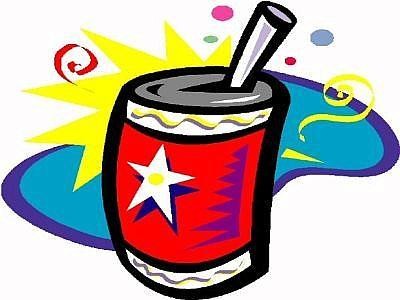 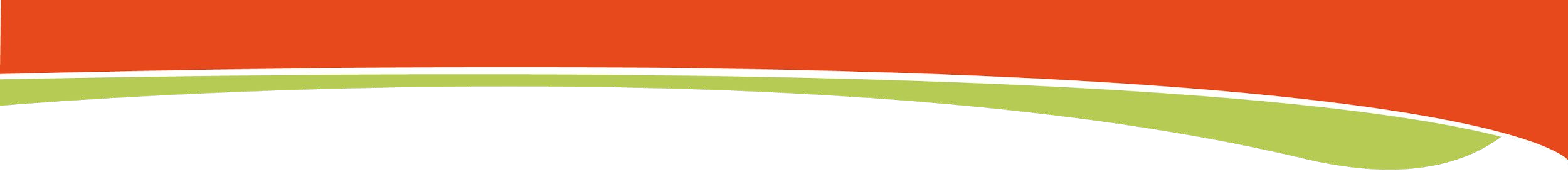 SANA ALIMENTAZIONE, MOVIMENTO E CORRETTO STILE DI VITA
Attenzione a sintomi come il controllo ossessivo del proprio peso e  della quantità di cibo ingerito o, al contrario, ad un irrefrenabile  bisogno di mangiare che porta ad assumere frettolosamente grandi  quantità di cibo: entrambi possono essere spie di un disturbo del  comportamento alimentare che è una problematica molto seria
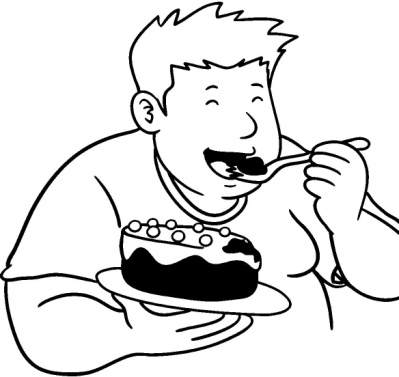 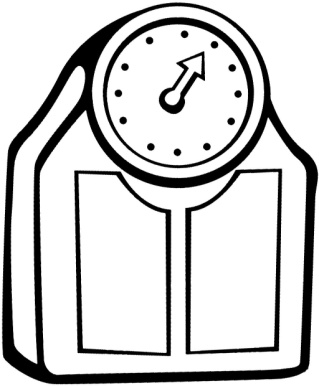 ANORESSIA NERVOSA
BULIMIA NERVOSA
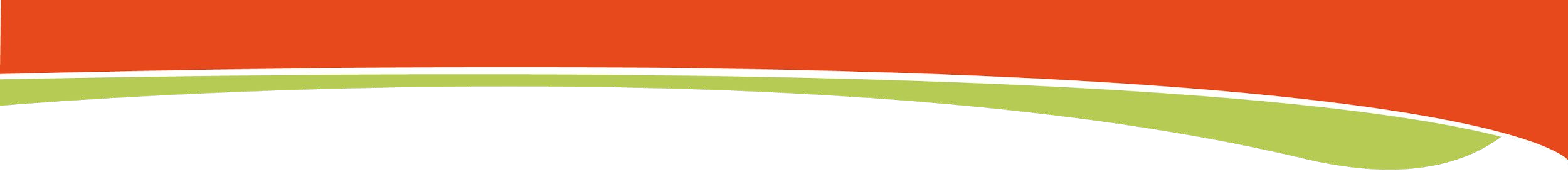 EDUCAZIONE A CORRETTI STILI DI VITA
ALCOL,  FUMO,  CANNABIS   E ALTRE  SOSTANZE
CONOSCERE
CAPIRE     SCEGLIERE
Gianni Testino  Patrizia Balbinot  Luigi Bottaro  Tiziana Fanucchi    Valentino Patussi
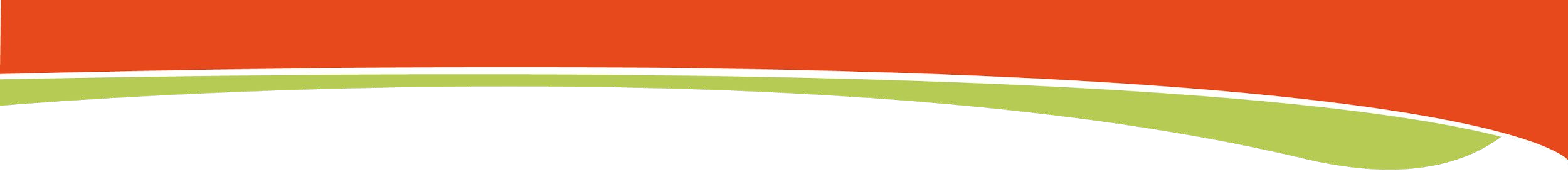 ALCOL, FUMO, CANNABIS E ALTRE SOSTANZE
ALCOL E GIOVANI
NON PARLIAMO DI ALCOLISMO, MA DI ALCOL (ETANOLO)

DIAMO L’INFORMAZIONE CORRETTA  L’EVIDENZA SCIENTIFICA NON È UN’OPINIONE

sperimentazione animale, dati epidemiologici, riproducibile!
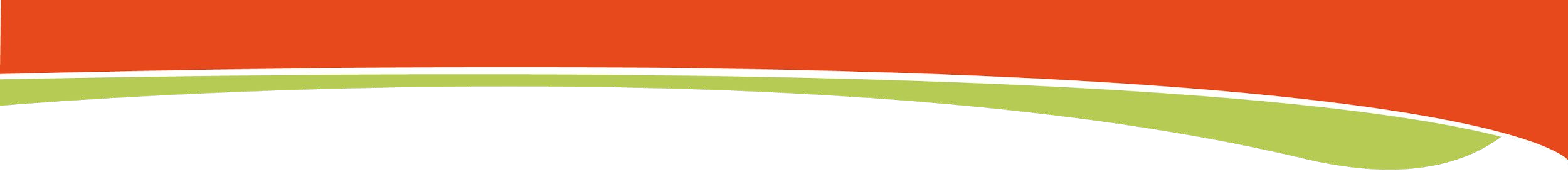 ALCOL, FUMO, CANNABIS E ALTRE SOSTANZE
MINISTERO DELLE POLITICHE AGRICOLE ALIMENTARI E FORESTALI
ETANOLO
Coordinatore: Andrea Ghiselli
Alessandro Casini, Mauro ceccanti, Carlo La Vecchia, Valentino Patussi, Emanuele  Scafato, Francesco Violi

Concetti guida
L’etanolo (alcol etilico) è una sostanza non nutriente d’interesse nutrizionale che
- pur apportando energia (7 kcal/g) - non ha finalità funzionali e/o metaboliche  specifiche.
La principale fonte di etanolo nella dieta della popolazione italiana è rappresentata  dal gruppo “Vino e sostituti” (84%), seguito dal gruppo “Birra, sidro e sostituti” (9%)  e dalle altre bevande alcoliche (vino dolce, spumanti, aperitivi e liquori, per il 7%).
È una molecola potenzialmente tossica per l’organismo, di elevata pericolosità  sociale che può causare - nel caso di abuso - importanti danni organici e  psicologici; elevate assunzioni sono associate ad un numero del rischio di malattie  cardio-cerebrovascolari, di epatopatie e malattie gastrointestinali, nonché di forme  di tumori
Fonte: LARN IV REVISIONE
Livelli di Assunzione di Riferimento di Nutrienti ed energia per la popolazione  italiana
IV Revisione
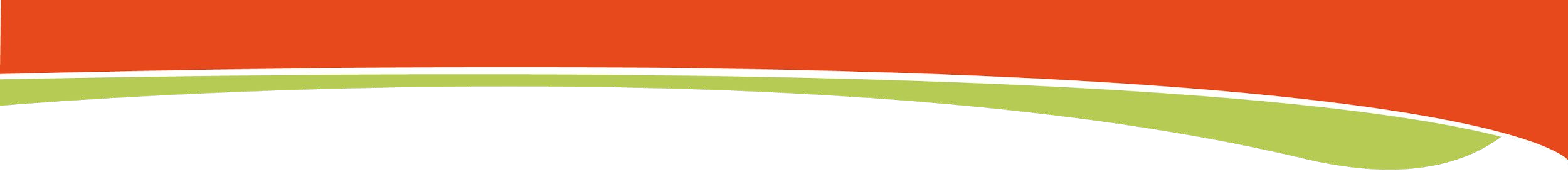 ALCOL, FUMO, CANNABIS E ALTRE SOSTANZE
COS’È L’UNITÀ ALCOLICA?  ETANOLO
Unità alcolica (U.A.) corrisponde a circa dodici grammi etanolo;  tale quantità è contenuta in un
bicchiere piccolo (125 ml) di vino  una lattina di birra (330 ml)
una dose da bar (40 ml) di superalcolico.
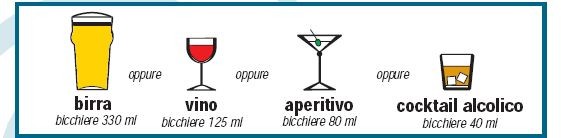 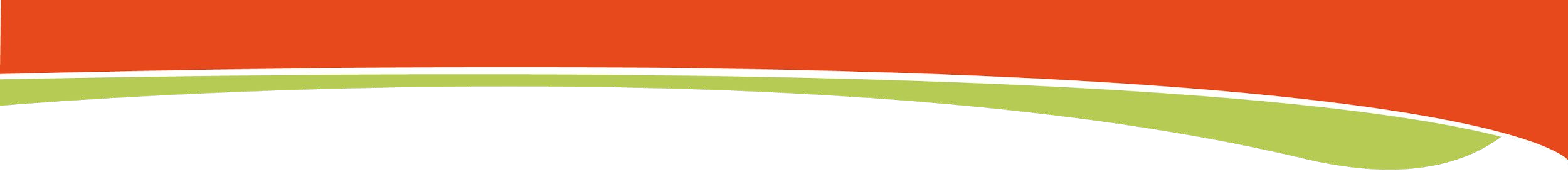 ALCOL, FUMO, CANNABIS E ALTRE SOSTANZE
INGESTIONE DI ALCOL
ESOFAGO- STOMACO (first pass metabolism)
INTESTINO TENUE -  Flora batterica
DISTRIBUZIONE ATTRAVERSO  L’ACQUA  CORPOREA
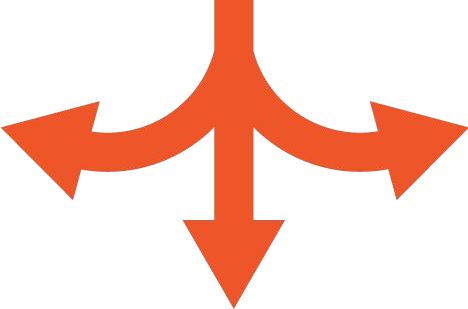 Metabolismo in altri tessuti (20%)
Eliminazione col respiro (1-2%)
Eliminazione con urine e sudore (1-2%)
FEGATO (70-80%)
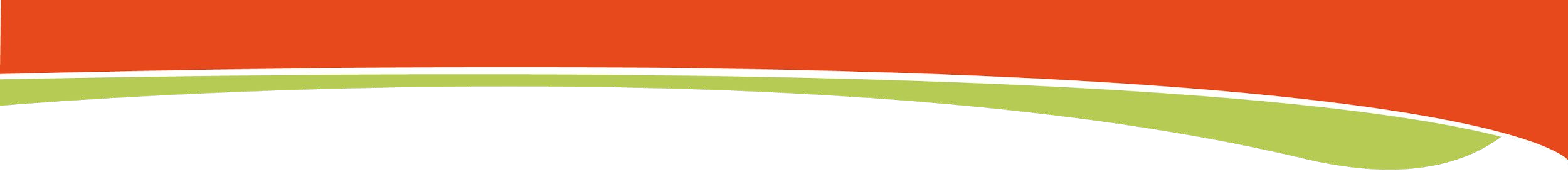 ALCOL, FUMO, CANNABIS E ALTRE SOSTANZE
NADH+
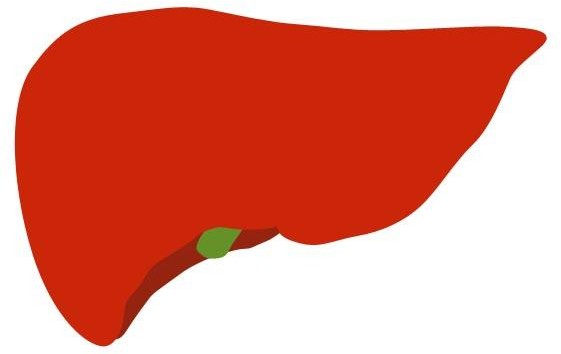 NAD
ADH – NEL SESSO FEMMINILE RIDOTTA
maschi e femmine < 18-20 anni (ridotta?)
ACETALDEIDE
ADH
ETANOLO
ALDH – NEL SESSO FEMMINILE RIDOTTA?
CIP2E1
NAD
NADH+
NADP
NADPH
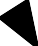 ACETATO
ADH= Alcool deidrogenasi   ALDH=Aldeide deidrogenasi
CIP2E1= Citocromo P-4502E1
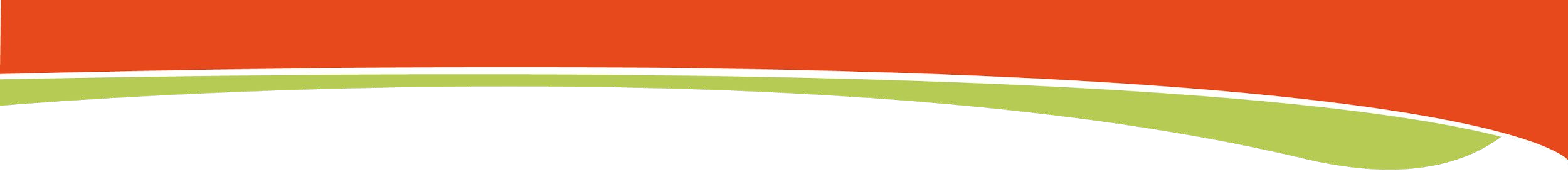 ALCOL, FUMO, CANNABIS E ALTRE SOSTANZE
ALCOL: TUTTI GLI ORGANI SONO DANNEGGIATI
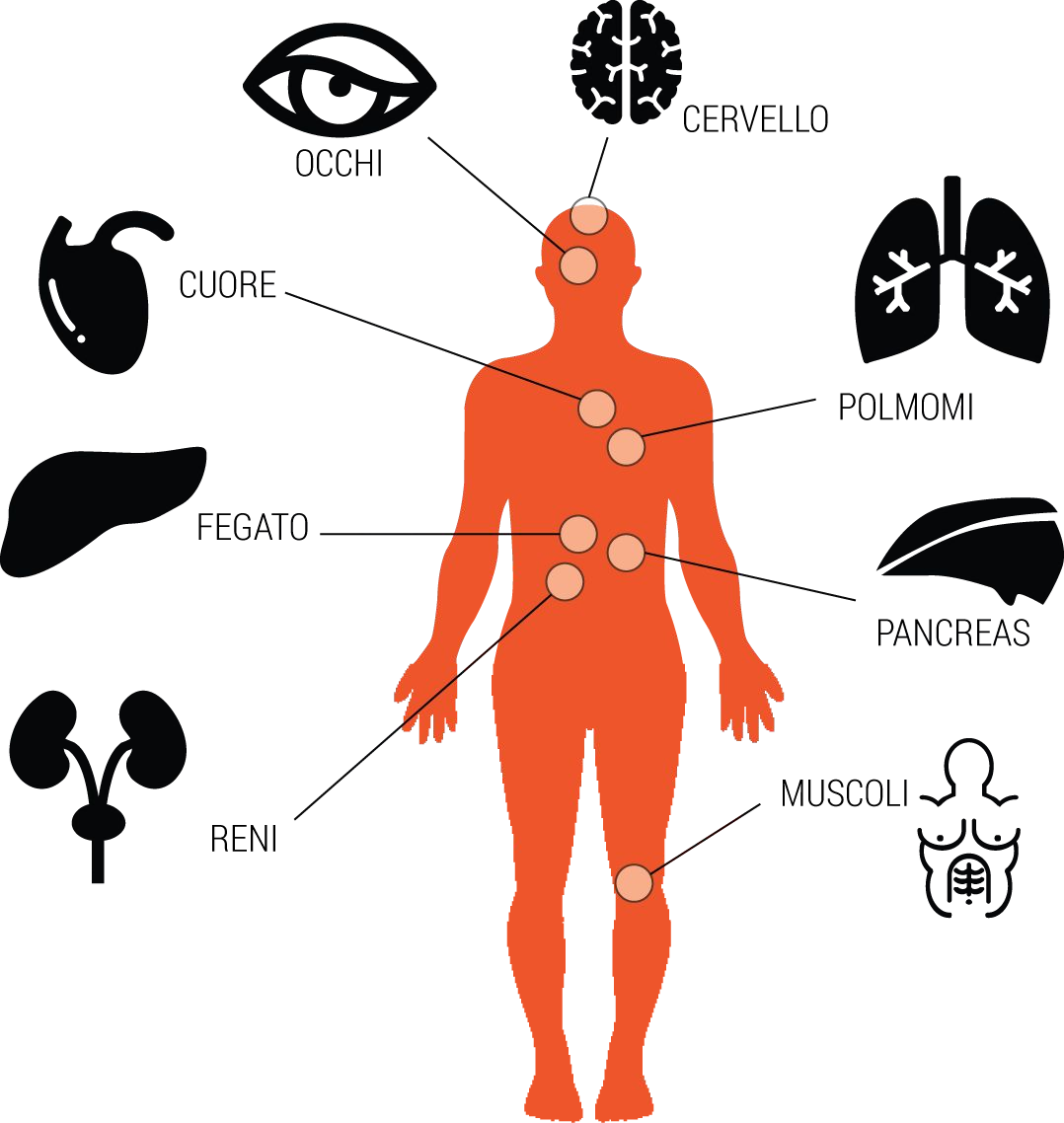 Moss M. and Burnham E. L., The Lancet 2006
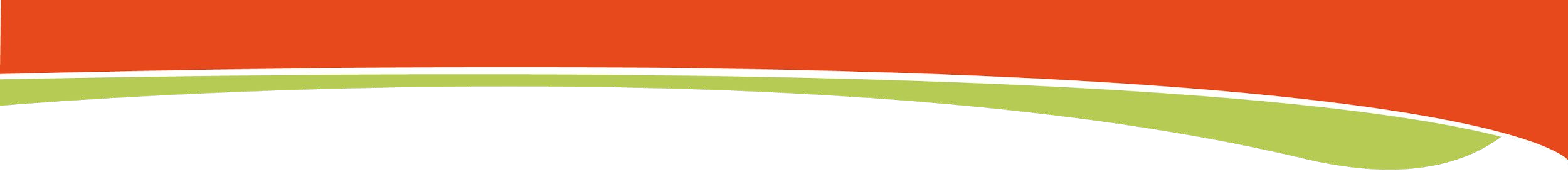 ALCOL, FUMO, CANNABIS E ALTRE SOSTANZE
Fegato Normale
Fegato Grasso + Infiammazione
(steatoepatite)
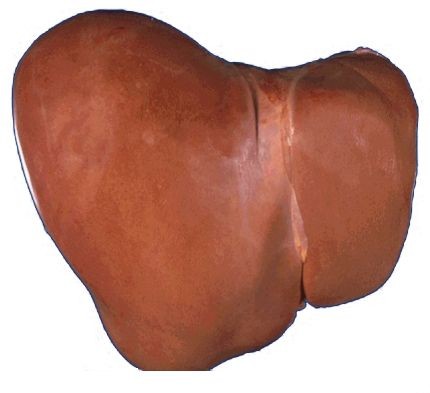 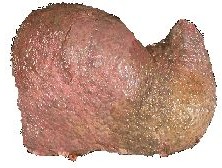 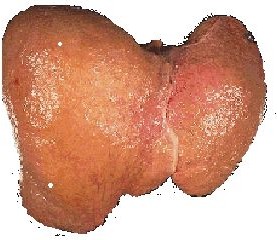 Cirrosi
Fegato non funzionante
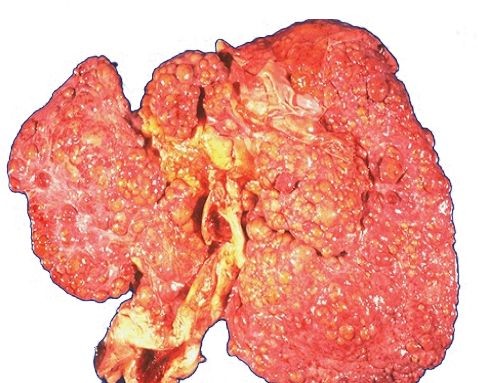 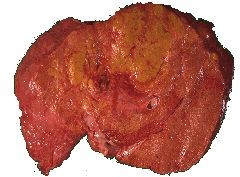 Fegato Grasso (steatosi)
Tumore del Fegato
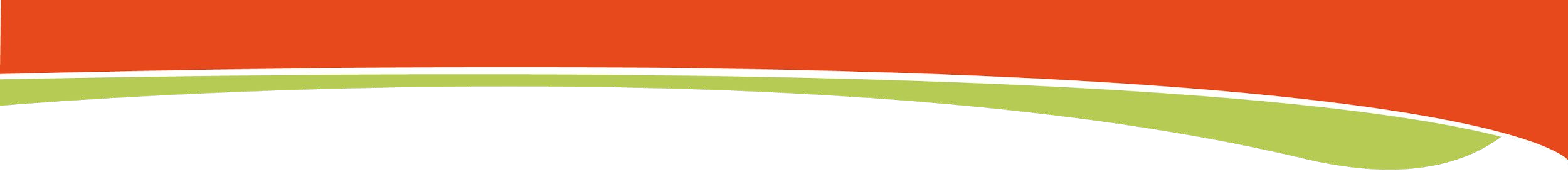 ALCOL, FUMO, CANNABIS E ALTRE SOSTANZE
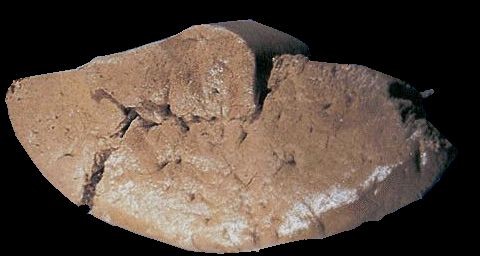 FEGATO GRASSO (steatosi)	          Liberazione sostanze infiammatorie 
                                                                  (citochine)
Ecografie del CAR e/o esami in altre sedi ASL 3 Genovese  80 giovani < 25 anni (binge-drinkers): 21/80 (26.25%)
Maschi:	43%
Femmine:	57%
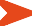 Gennaio – Giugno 2014 – Centro Alcologico Regionale (CAR) – Regione Liguria  Gianni Testino e Paolo Borro
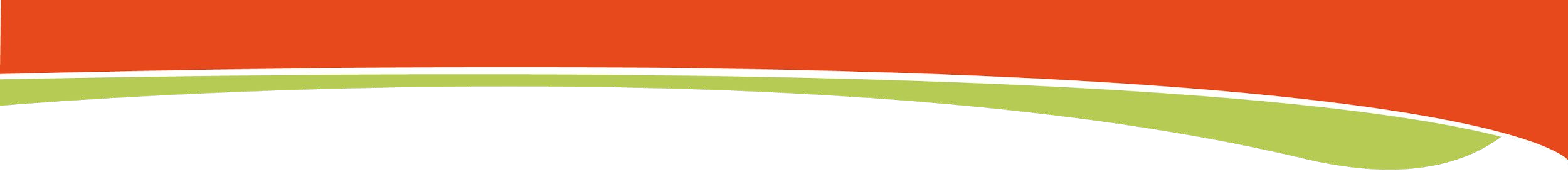 ALCOL, FUMO, CANNABIS E ALTRE SOSTANZE
Aterosclerosi: placca di aterosclerosi coronarica
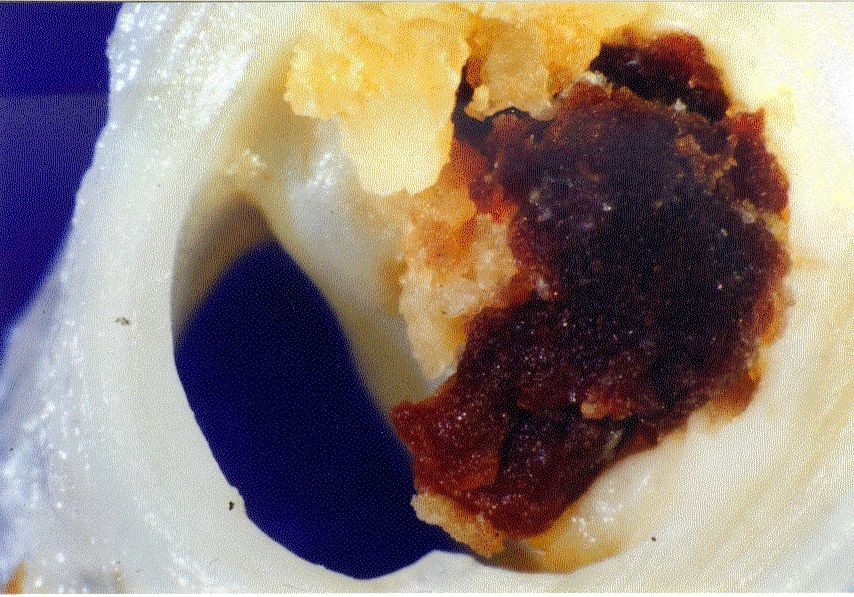 IL- 6
IL- 1
IL- 2
IL- 8  TNF - a
(citochine - sostanze infiammatorie)
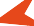 Le sostanze pro-infiammatorie liberate dal fegato grasso e/o dal grasso viscerale  (quello accumulato in sede addominale) liberano sostanze infiammatorie (citochine)  che favoriscono aterosclerosi e danni cardio-vascolari
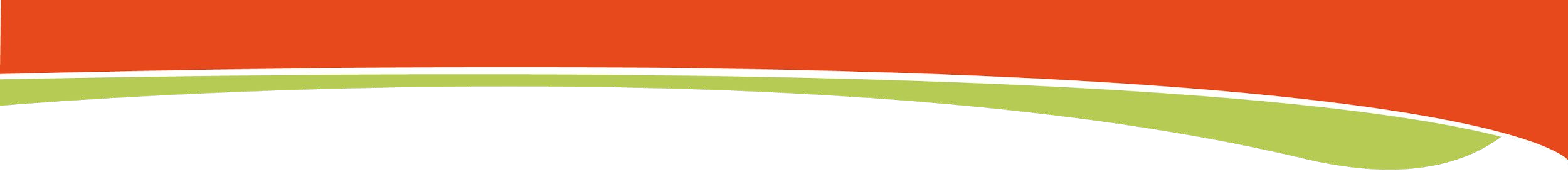 ALCOL, FUMO, CANNABIS E ALTRE SOSTANZE
ALCOL : LESIONI BENIGNE AL SENO IN ACCRESCIMENTO
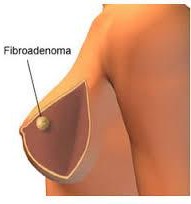 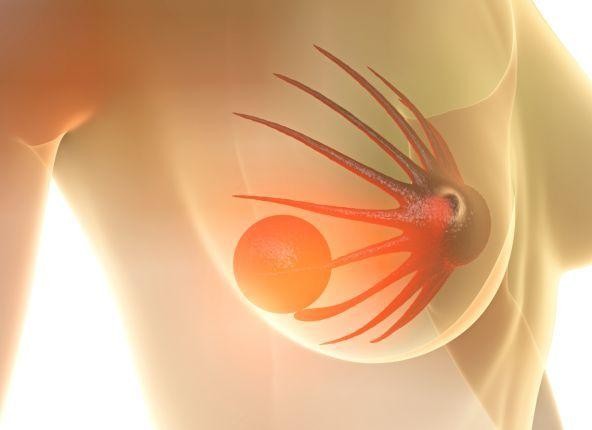 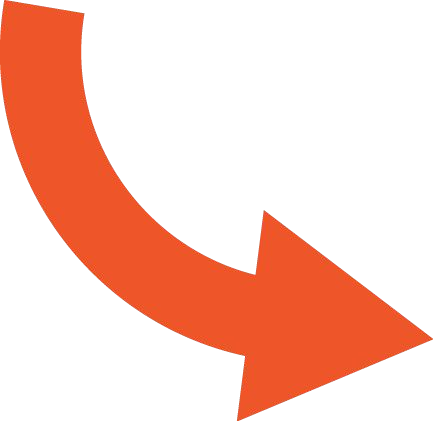 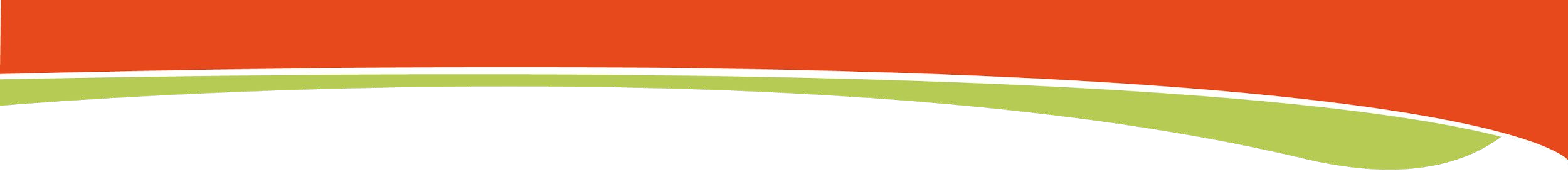 ALCOL, FUMO, CANNABIS E ALTRE SOSTANZE
Polipi adenomatosi nell’intestino favoriti da alcol e fumo
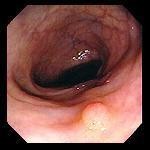 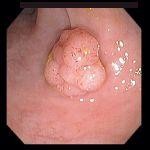 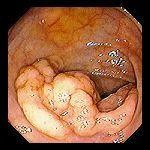 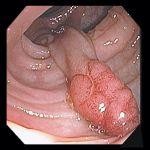 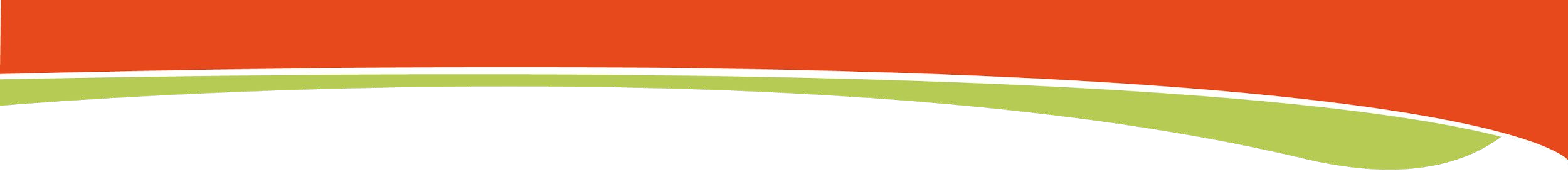 ALCOL, FUMO, CANNABIS E ALTRE SOSTANZE
Maschio - Alcol e alterazioni sfera sessuale  Alterazione asse ipotalamico-ipofisario-gonadico
atrofia testicolare
ginecomastia (aumento delle mammelle nell’uomo)
riduzione del numero degli spermatozoi
alterazione della funzionalità degli spermatozoi (alterata morfologia e  ridotta mobilità)
riduzione del volume del seme
ridotta crescita della barba
eritema palmare
distribuzione pilifera di tipo femminile
atrofia prostatica
disturbi dell’eiaculazione
impotenza

Riduzione testicolare 40-60%: < testosterone; < assorbimento zinco;  ridotta inattivazione estrogeni;
azione tossica acetaldeide;
> aromatasi (androgeni → estrogeni);
< vitamina A/<testosterone → < spermatogenesi
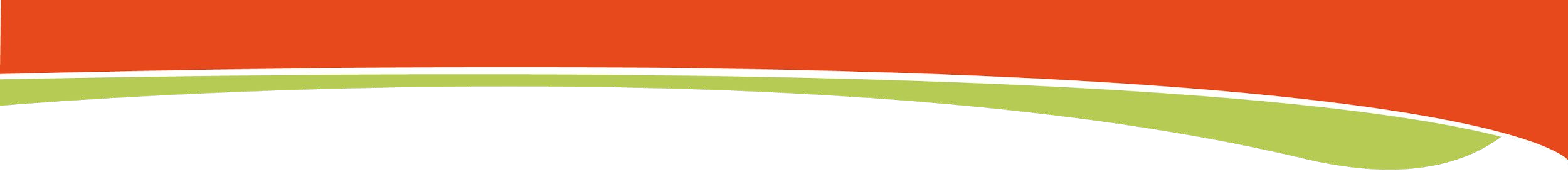 ALCOL, FUMO, CANNABIS E ALTRE SOSTANZE
Plasticità Neuronale
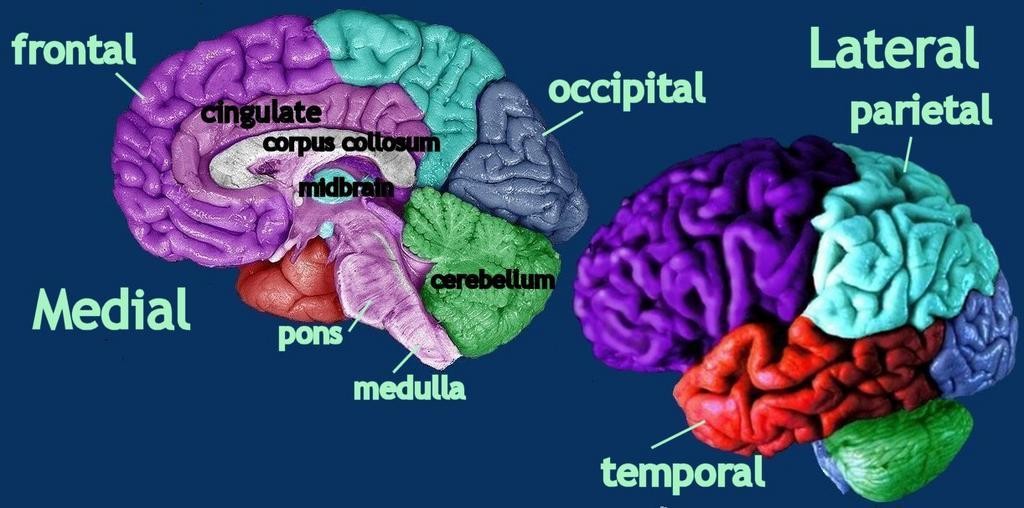 RAZIONALITÀ
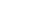 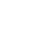 EMOZIONI
Etanolo e altre sostanze danneggiano circuiti della razionalità e della  responsabilità inoltre ne contrastano il controllo sulle emozioni.
Da Prof. Emanuele Scafato
Direttore Osservatorio Alcol, Istituto Superiore di Sanità
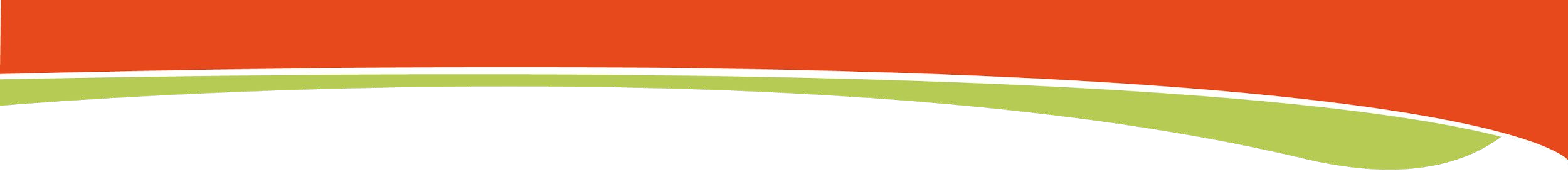 ALCOL, FUMO, CANNABIS E ALTRE SOSTANZE
Perché l’ALCOL danneggia lo sviluppo del CERVELLO degli adolescenti
Cristallizzazione della persona in una modalità di comportamento impulsivo, aggressivo e  orientato al comportamento a rischio tipico degli adolescenti
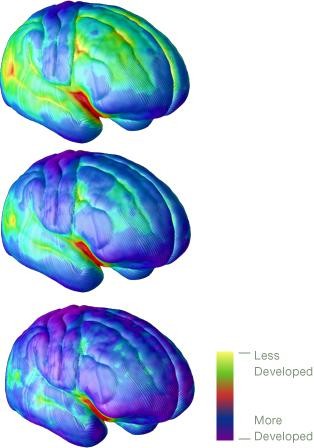 Dai 12 ai 25 anni un ampio rimodellamento (pruning)  conduce il cervello da una modalità di ragionamento  impulsiva, emozionale ad una razionale.

BERE ALCOL interferisce con questi processi e BLOCCA  lo sviluppo razionale verso lo stato cognitivo dell’adulto.

La corteccia PREFRONTALE deputata alla RAZIONALITÀ  si sviluppa nel corso della PRE-adolescenza ma può  INVOLVERSI a causa dell’uso di ALCOL cristallizzando la  persona in una modalità di comportamento IMPULSIVO,  AGGRESSIVO, orientato al comportamento A RISCHIO  tipico dei giovanissimi.
12 ANNI
Durante l’adolescenza il cervello  si trasforma. La materia grigia  diminuisce e le connessioni sono  rimodellate.
16 ANNI
Il cervello è in fase di pieno  sviluppo e si rimodellano le  connessioni a prevalenza  prefrontale (razionalità). In questa  fase l’alcol impedisce il  rimodellamento

20-25 ANNI
Lo sviluppo è completato. Le  connessioni sono rimodellate  irreversibilmente . Il risultato finale  conferisce all’adulto le sue  caratteristiche di razionalità grazie  alla prevalenza prefrontale SE l’alcol  non ha danneggiato lo sviluppo  cerebrale.
Da Prof. Emanuele Scafato
Direttore Osservatorio Alcol, Istituto Superiore di Sanità
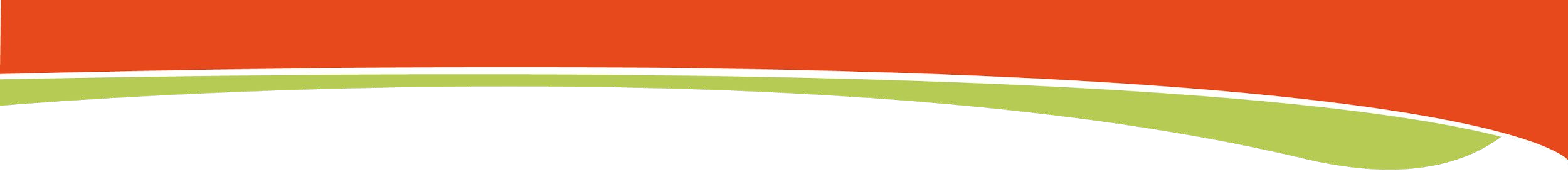 ALCOL, FUMO, CANNABIS E ALTRE SOSTANZE
SPECT SCAN OF THE BRAIN
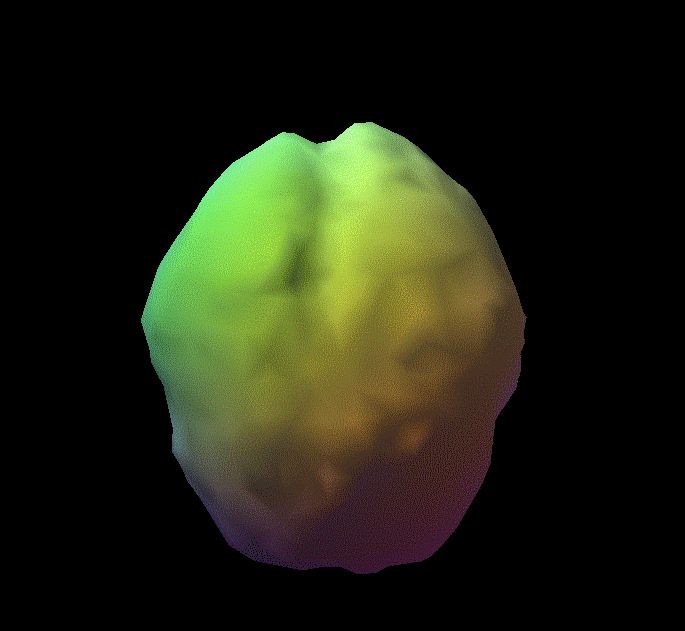 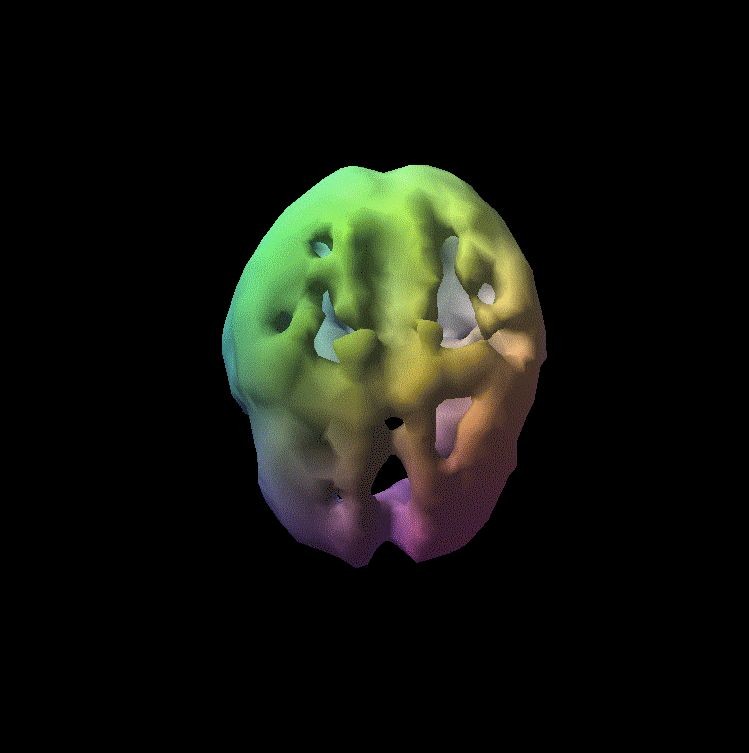 Consumo dannoso
Normale
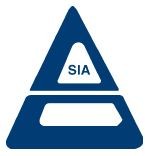 Da Prof. Emanuele Scafato
Direttore Osservatorio Alcol, Istituto Superiore di Sanità
Società Italiana Alcologia
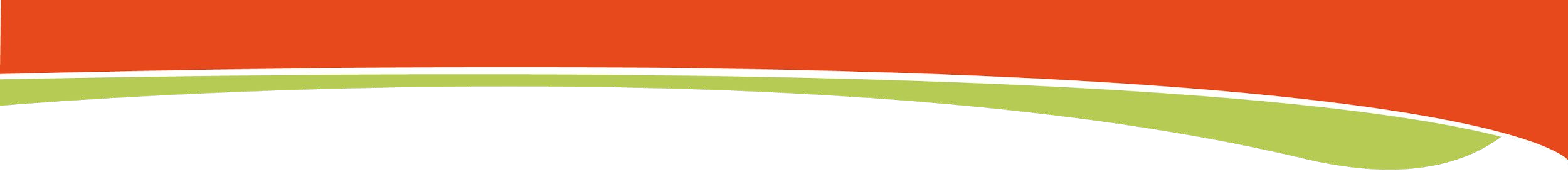 ALCOL, FUMO, CANNABIS E ALTRE SOSTANZE
IN RAPPORTO ALLO SVILUPPO NEUROLOGICO
STRATEGIA: posticipare il più possibile il primo contatto con il cervello dei  giovani con etanolo e nicotina

SE IL CONSUMO AVVENISSE DOPO I 20 ANNI (meglio dopo
i 25 anni):

Dipendenza: significativa riduzione*
Minori danni organici
Anni di vita vissuti liberi da malattia aumentati in modo significativo
P. Shaw et al, 2008; L. Gallimberti, 2013
*Se primo consumo avviene sotto i 15 anni c’è il 38% di rischio di evolvere in dipendenza
→rischio cala al 10% all’eta’ di 21 anni ed è sotto il 10% dopo i 25 anni

Silveri MM, Pharmacol Ther 2014; 143: 197-216
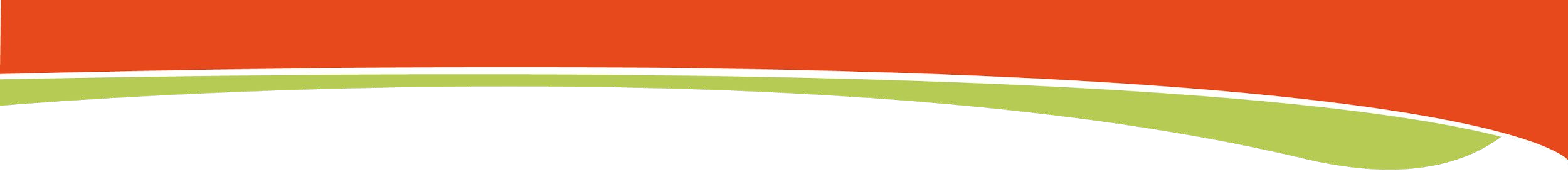 ALCOL, FUMO, CANNABIS E ALTRE SOSTANZE
BINGE DRINKING:
BERE IN MENO DI DUE ORE UNA QUANTITÀ DI ALCOLICI SUFFICIENTE  A FAR ANDARE IN TILT IL CERVELLO
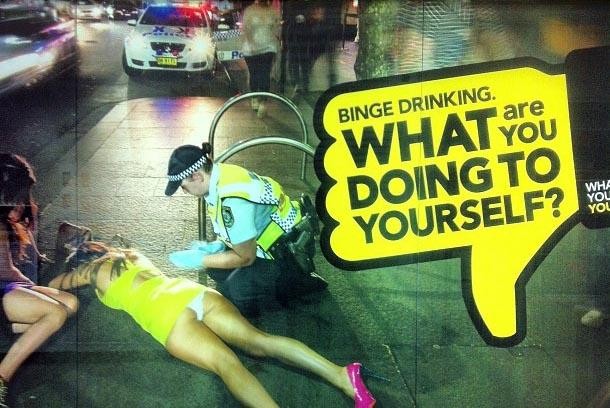 Testino G. Sumberaz A. 2006
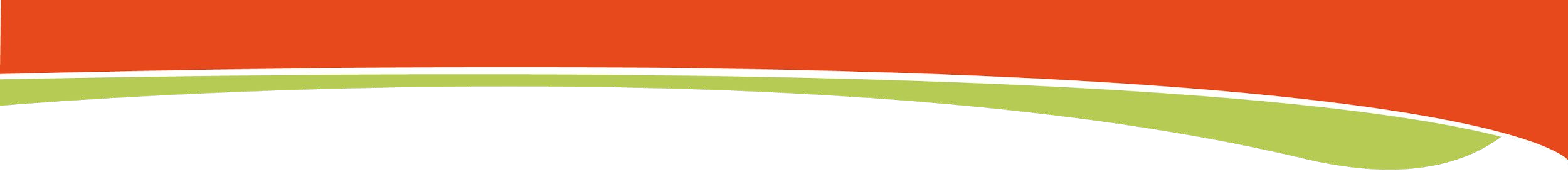 ALCOL, FUMO, CANNABIS E ALTRE SOSTANZE
TESTICOLI – ALCOL (birra, vino, superalcolici)
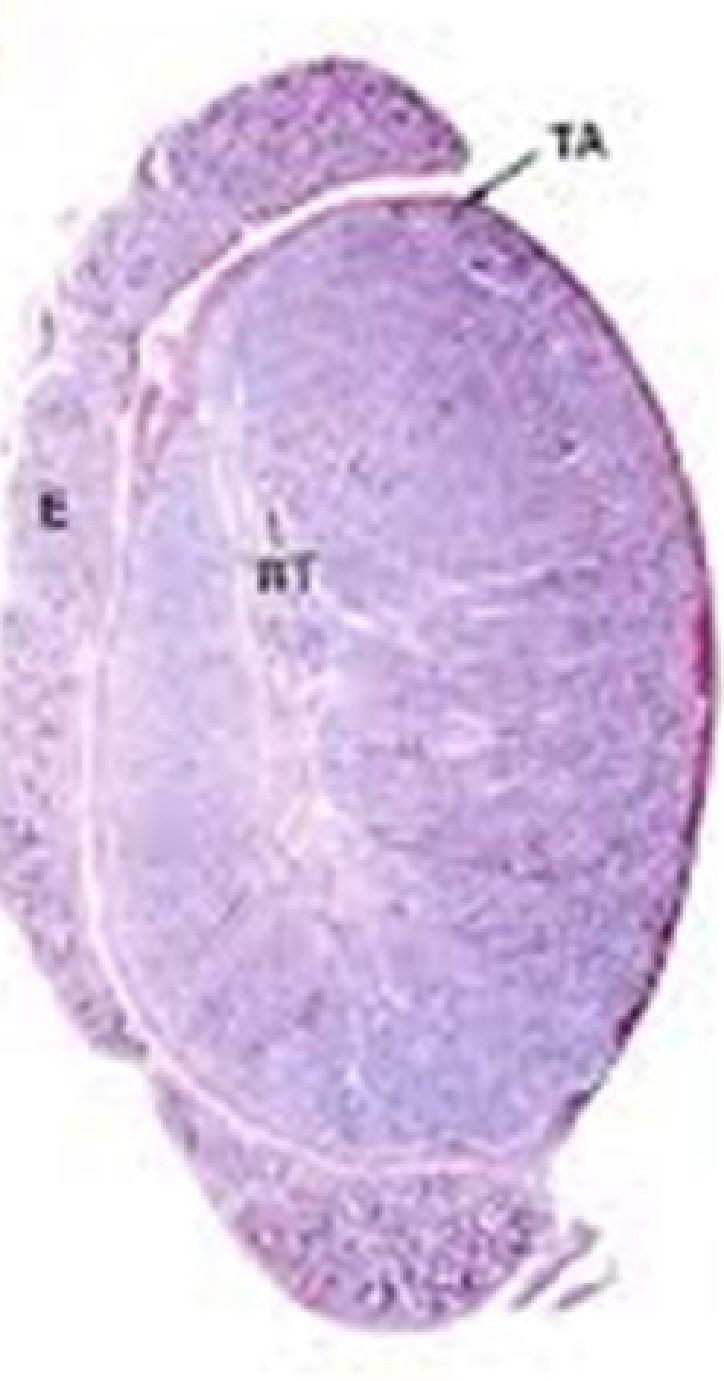 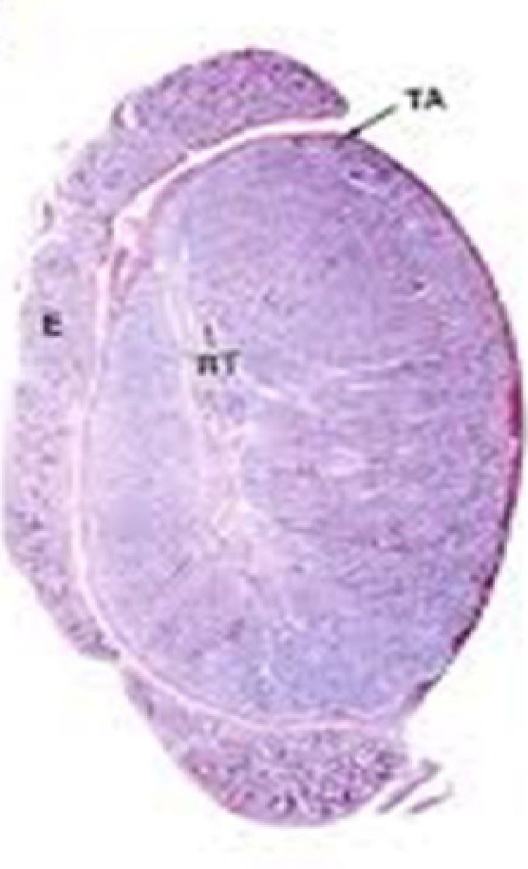 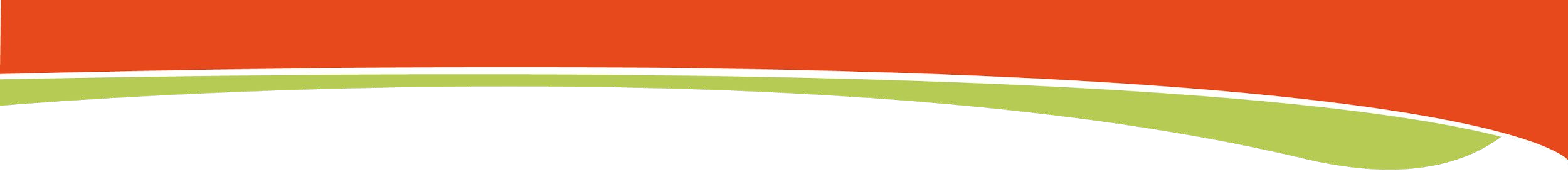 ALCOL, FUMO, CANNABIS E ALTRE SOSTANZE
SVILUPPO EMBRIONE - FETO
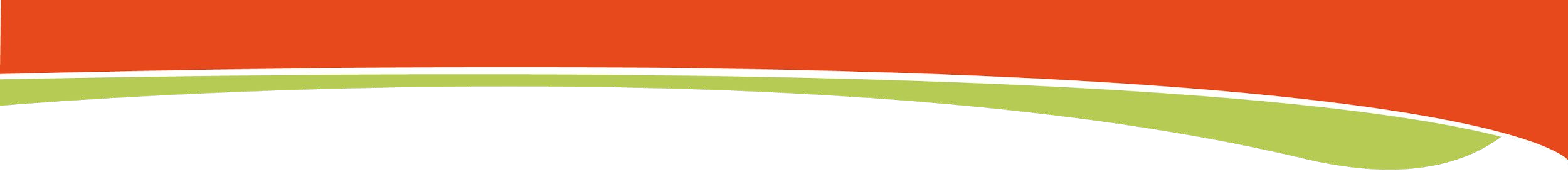 ALCOL, FUMO, CANNABIS E ALTRE SOSTANZE
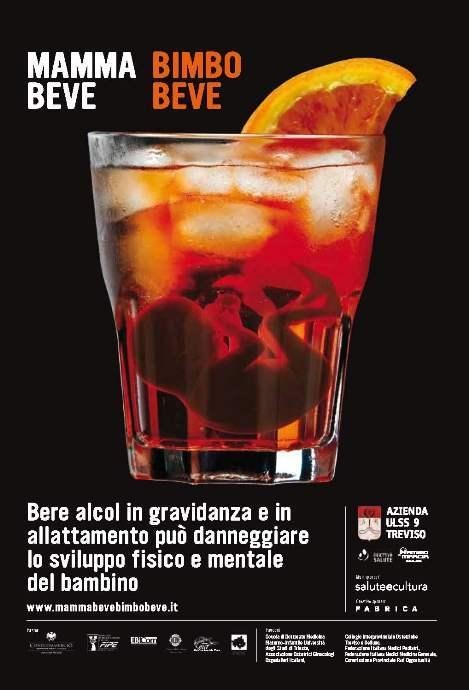 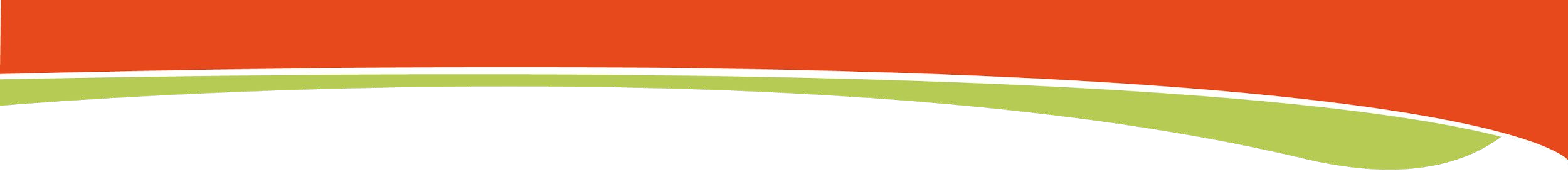 ALCOL, FUMO, CANNABIS E ALTRE SOSTANZE
NON È VERO CHE…?
L’ALCOL  AIUTA LA DIGESTIONE…
IL VINO FA BUON SANGUE…
LE BEVANDE ALCOLICHE SONO DISSETANTI…
L’ALCOL  DÀ CALORE…
L’ALCOL  AIUTA  A  RIPRENDERSI DA UNO SHOCK…
Testino G. Sumberaz A. 2006
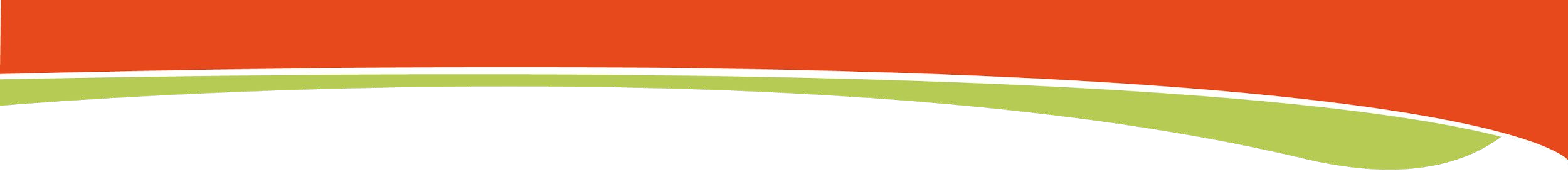 ALCOL, FUMO, CANNABIS E ALTRE SOSTANZE
NON È VERO CHE…?
L’ALCOL  DÀ FORZA…
L’ALCOL  RENDE SICURI…
LA BIRRA “FA LATTE”…
L’ALCOL  È  UNA SOSTANZA CHE PROTEGGE…
Testino G. Sumberaz A. 2006
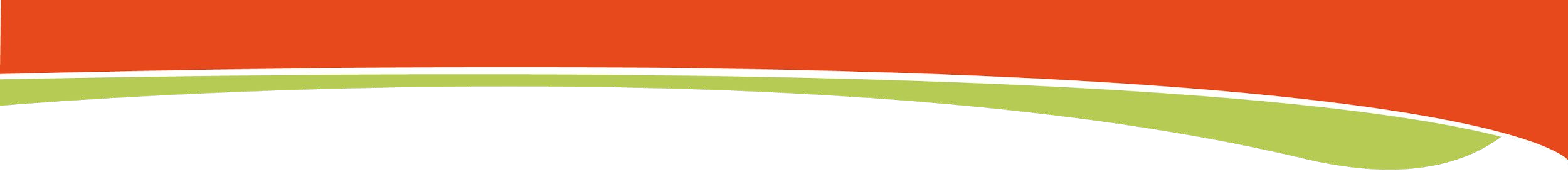 ALCOL, FUMO, CANNABIS E ALTRE SOSTANZE
BERE ALCOL: È VERO SUCCESSO?
Buchi nel cervello, fegato grasso, tumori mammella, testicoli ridotti, polipi intestinali e altro!!
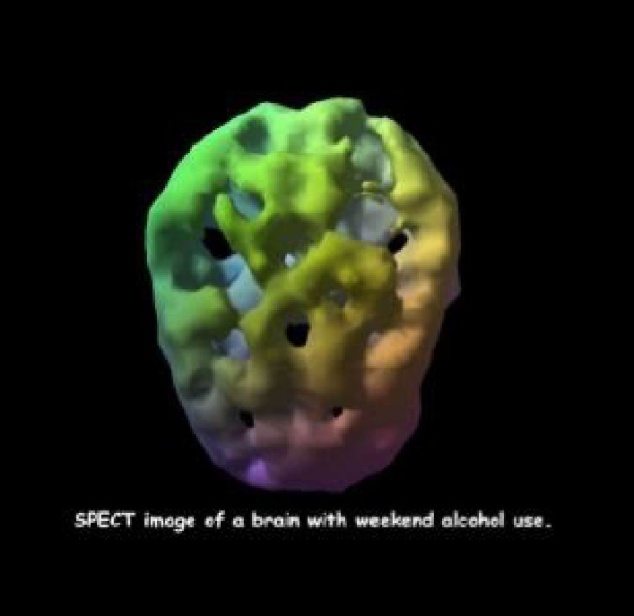 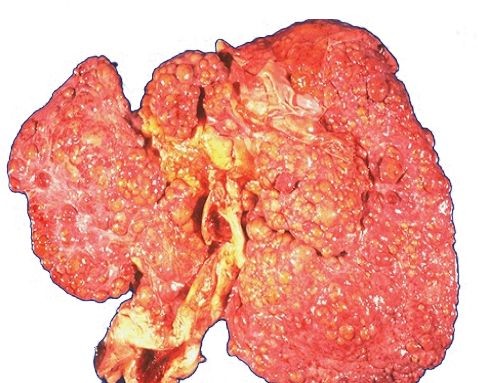 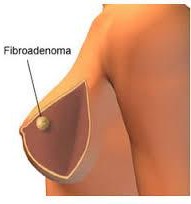 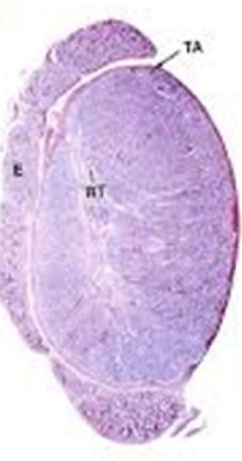 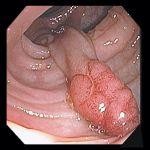 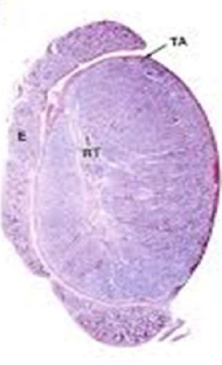 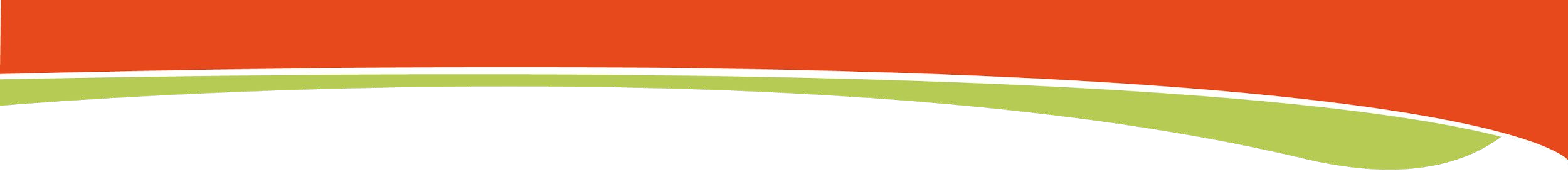 ALCOL, FUMO, CANNABIS E ALTRE SOSTANZE
FUMO DI SIGARETTA
Dalla combustione del fumo di sigaretta si  liberano da 4000 a 5000 sostanze potenzialmente  tossiche e cancerogene.

150 di queste sono attive subito.

La nicotina è tossica e cancerogena ed è causa  della dipendenza da fumo

La nicotina viene escreta nel latte materno e  raggiunge l’embrione-feto con danni importanti

La nicotina è una sostanza che in agricoltura  viene utilizzata come insetticida sotto forma di  solfato ed anche come antiparassitario.
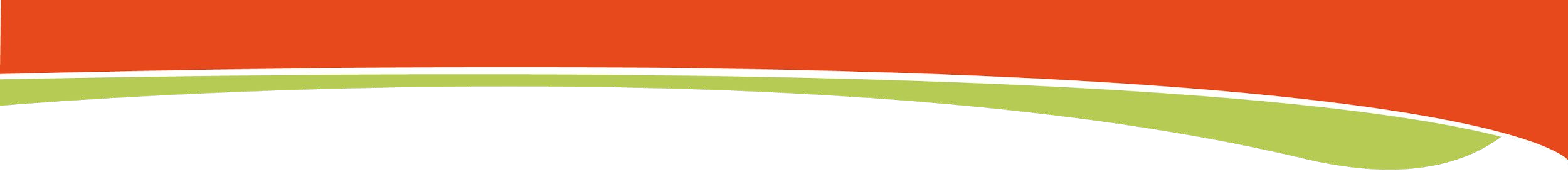 ALCOL, FUMO, CANNABIS E ALTRE SOSTANZE
FUMO E DANNI (I)
Formazione monossido di carbonio:
il monossido di carbonio che si forma si lega saldamente all’emoglobina: ciò  comporta un ridotto trasporto di ossigeno da parte dei globuli rossi con evidente  precoce affaticamento e riduzione della efficienza sia mentale che fisica.
Inoltre, crea danni polmonari e cardiaci.

Danni al sistema bronco-polmonare:
Bronchite acuta (già nei giovani)
Bronchite cronica (già nei giovani). Tosse ed escreato. Si assiste ad un  abnorme allargamento degli alveoli con distruzione delle loro pareti
Asma bronchiale (già nei giovani)
Già dai primi anni vengono poste le condizioni per lo sviluppo del tumore  polmonare
Aumento infezioni
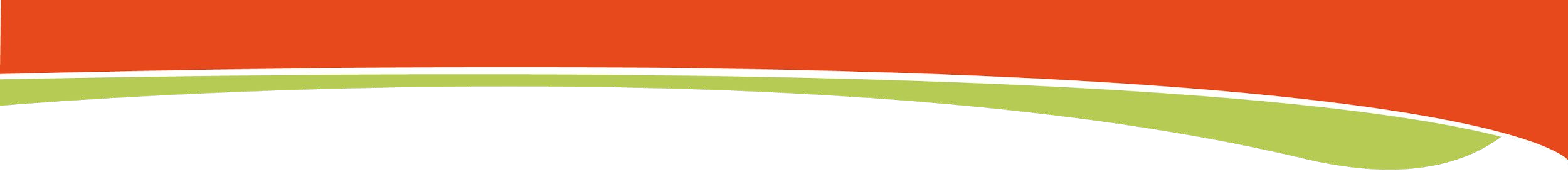 ALCOL, FUMO, CANNABIS E ALTRE SOSTANZE
FUMO E DANNI (II)
Altri Tumori
Già nei primi anni vengono poste le condizioni per lo sviluppo di altri tumori (in particolare: cavita’ orale, faringe,  laringe, esofago, stomaco, intestino, pancreas, fegato, vie urinarie)

Apparato Gastro-Enterico
Già nei primi anni: cattiva digestione (dispepsia), dolori addominali (colon irritabile, alterazioni della motilita’  intestinale), reflusso-gastroesofageo, gastriti, duodeniti)

Cuore (aumento catecolamine e diminuzione ossigeno):
Ipertensione arteriosa
Tachicardia
Inizio dell’aterosclerosi coronarica
Il 15-20% delle emoglobina e’ sotto forma di carbossiemoglobina → diminuzione rendimento cardiaco
Spasmi della parete muscolare delle coronarie: infarti giovanili, aritmie, morti improvvise

Reni insufficienza renale

Apparato genitale riduzione virilità maschile, riduzione fertilità maschile e femminile

Cute invecchiamento precoce

Ossa riduzione della densità ossea con aumento fratture (soprattutto radio, colonna e femore)
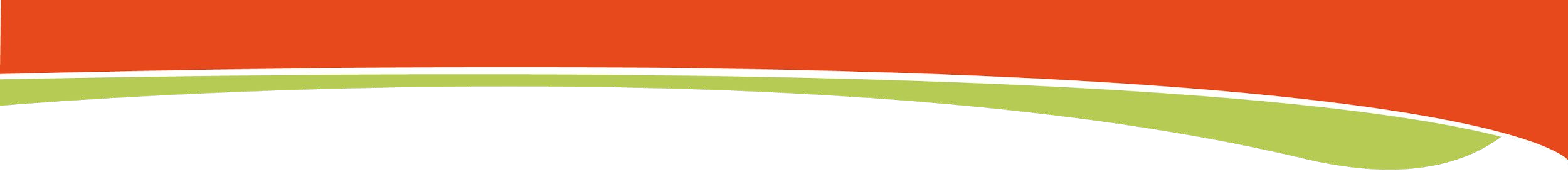 ALCOL, FUMO, CANNABIS E ALTRE SOSTANZE
CANNABIS
TETRA-IDRO-CANNABINOLO (Thc)	(I)
THC - Principio attivo contenuto nelle foglie di marijuana e nell’hashish  in concentrazioni molto più basse nelle prime (1-3%) che nelle seconde  (10-70%)
Spiazza il rinforzante naturale anandamide.

Pianta di marijuana sessanta diversi tipi di cannabinoide  Principio attivo più efficace: delta-9-Thc

Hashish estratto dalla resina presente attorno ai fiori di marijuana si  presenta sotto forma di «pasta». Concentrazione di Thc del 20% circa.
L’olio di hashish (ottenuto da un’ulteriore estrazione) può arrivare  sino al 70% di principio attivo.

Hashish – pasta fumata mescolandola al tabacco (spinelli!)

Hashish – olio mescolato a cibi o bevande oppure utilizzato per umettare  il bordo della sigaretta o della propria canna
Scheda da L. Gallimberti, Morire di Piacere, BUR Milano 2012
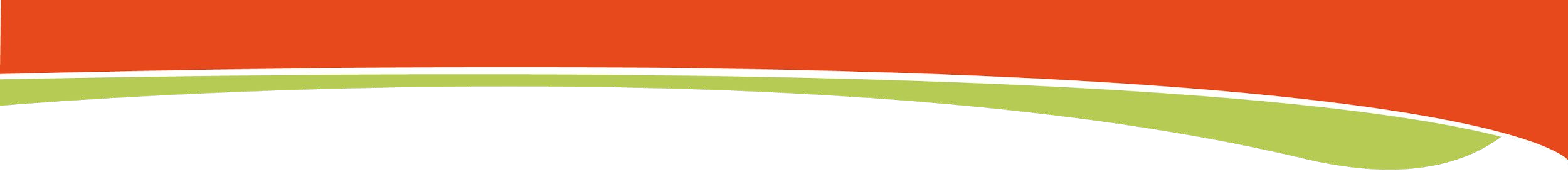 ALCOL, FUMO, CANNABIS E ALTRE SOSTANZE
Thc – RECETTORI	(II)
Sistema nervoso*, fegato, pancreas, tessuto adiposo,  sistema immunitario
NO RECETTORI  IN SEDE RESPIRATORIA: no insufficienza respiratoria/no overdose

* Sistema Nervoso
Aree responsabili del piacere, della memoria, del pensiero e della  concentrazione, del coordinamento dei movimenti, delle percezioni sensoriali

Ippocampo (zona deputata alla memoria):
densità recettoriale per il Thc particolarmente elevata: compromissione  della capacità di apprendere nuove informazioni quando si è sotto  l’effetto della sostanza.
Durante l’uso stato di insufficienza cognitiva.
Scheda da L. Gallimberti, Morire di Piacere, BUR Milano 2012
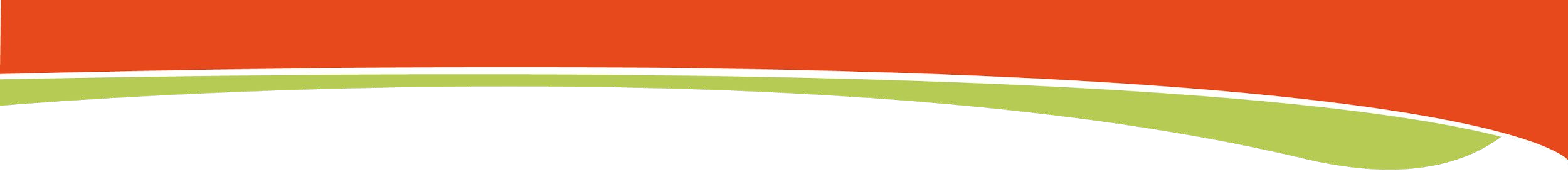 ALCOL, FUMO, CANNABIS E ALTRE SOSTANZE
Thc – RECETTORI	(III)
Recettori per il Thc nei Gangli della base e cervelletto:  compromissione movimenti muscolo-scheletrici e coordinamento  movimenti fini.
Rendimento Scolastico/Guida/ Lavoro compromessi (effetto residuo: sino a 48 ore)

Insorgenza Tolleranza per insorgenza di neuroadattamento
Sintomi: iporessia/anoressia, calo ponderale, irritabilità, stato ansioso,  rabbia-aggressività, ritmo sonno-veglia alterato

Azione Cancerogena soprattutto polmonare (benzopirene più concentrato
nel fumo di marijuana rispetto a quello di sigaretta, UNA CANNA CORRISPONDE  A CIRCA 4 SIGARETTE)
Aumento carico cardio-vascolare  Sviluppo stato ansioso-depressivo
12-15% svilupperà circa gravi problematiche psicotiche
Scheda da L. Gallimberti, Morire di Piacere, BUR Milano 2012
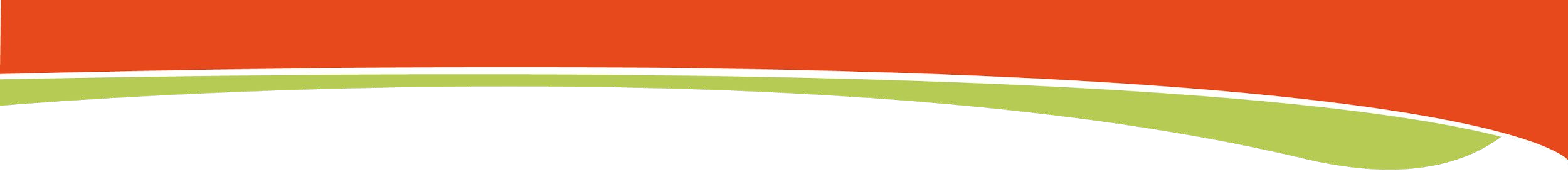 ALCOL, FUMO, CANNABIS E ALTRE SOSTANZE
Alcolemia e capacità di guida
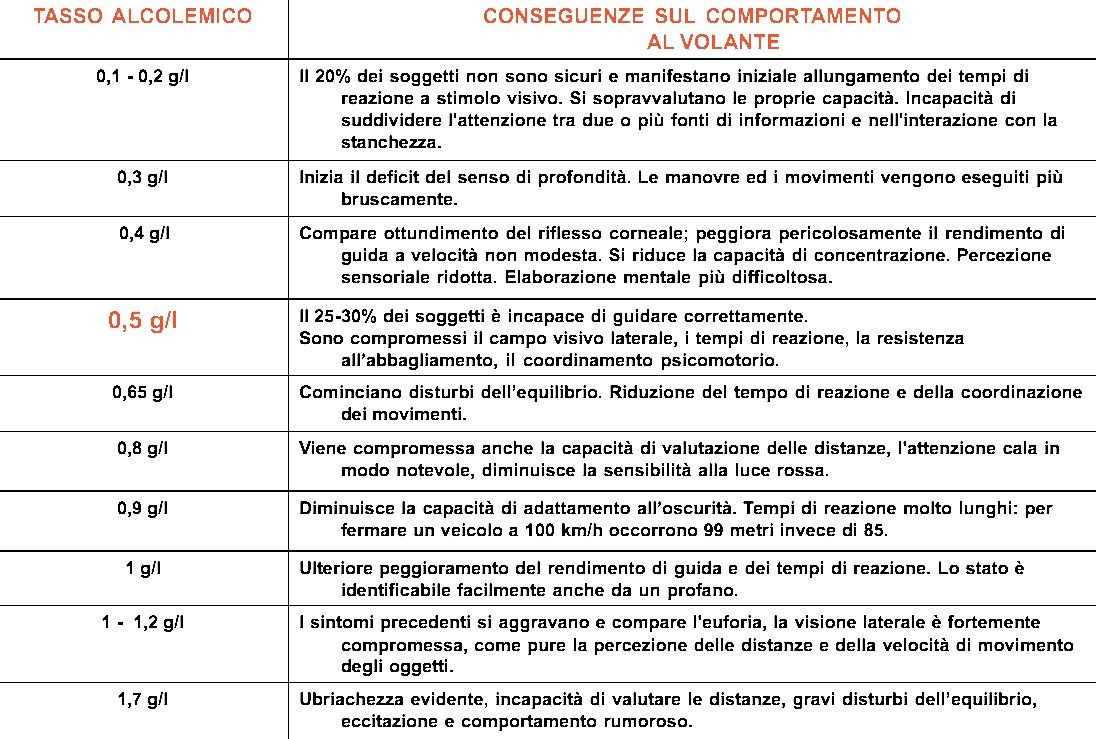 “Informazioni sul rischio Alcol e guida. Cosa serve sapere”. A. VIOTTI 2010
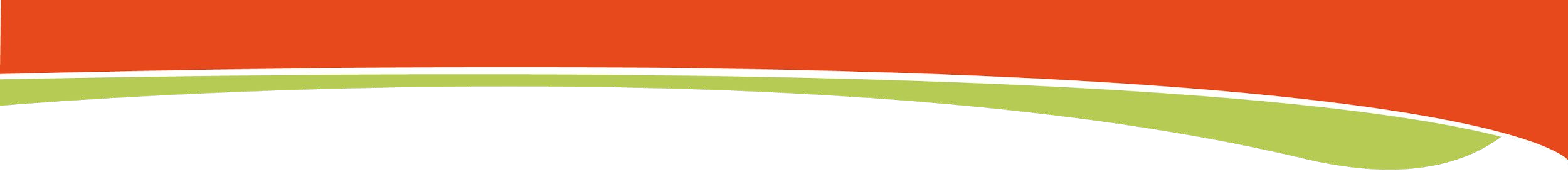 ALCOL, FUMO, CANNABIS E ALTRE SOSTANZE
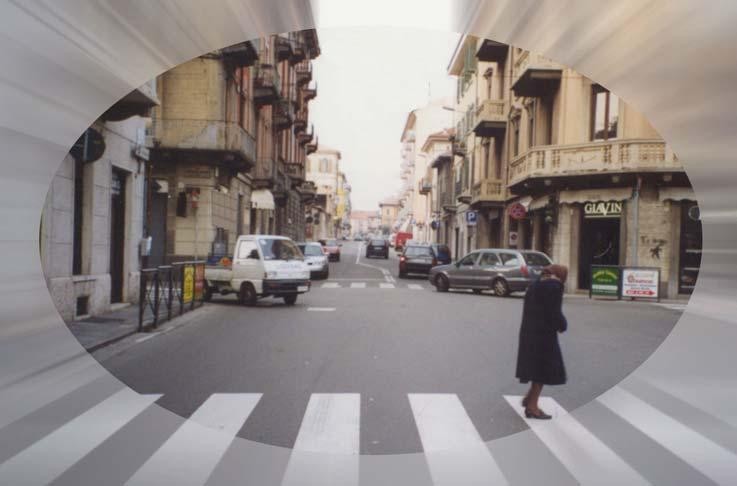 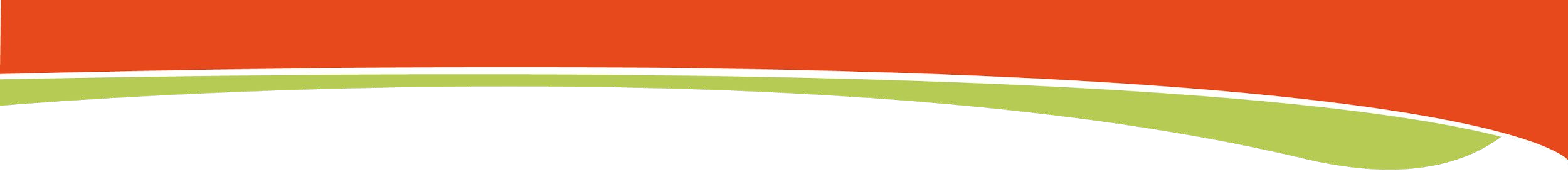 ALCOL, FUMO, CANNABIS E ALTRE SOSTANZE
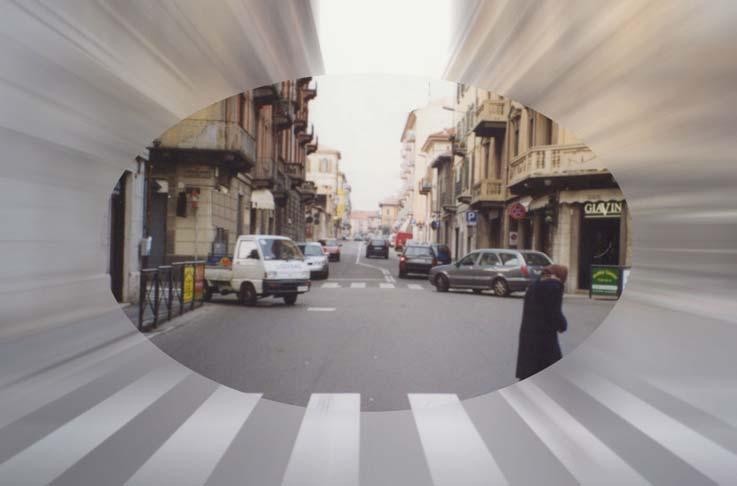 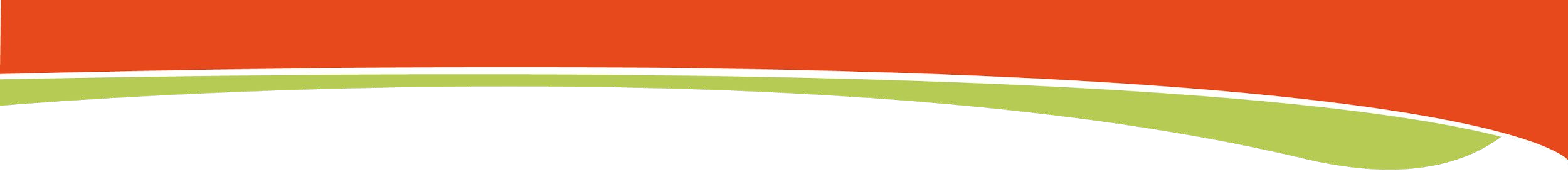 ALCOL, FUMO, CANNABIS E ALTRE SOSTANZE
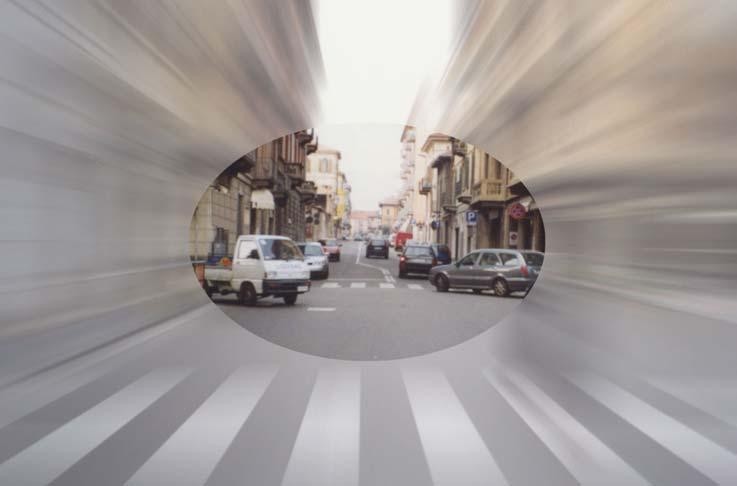 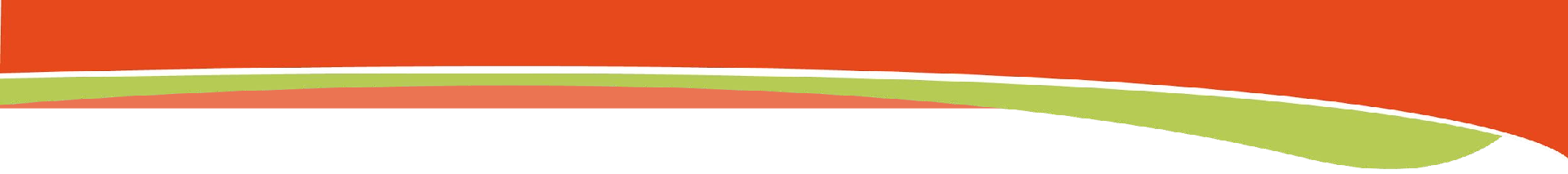 ALCOL, FUMO, CANNABIS E ALTRE SOSTANZE
0,1 - 0,2 g/l
Incapacità di suddividere  l'attenzione tra due o più fonti  di informazioni
Guidare è probabilmente il più complesso dei compiti  quotidiani
È una competenza che comprende almeno  1500 “sottocompetenze“
“Informazioni sul rischio Alcool e guida. Cosa serve sapere”. A. VIOTTI 2010
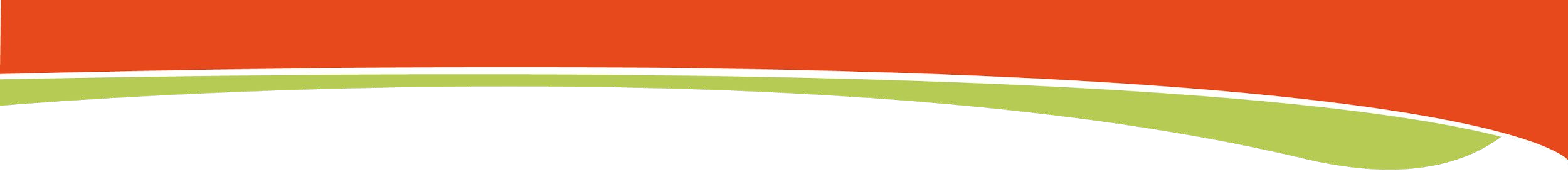 ALCOL, FUMO, CANNABIS E ALTRE SOSTANZE
COCAINA (I)
Danni	psico-fisico devastanti!
Effetto Psico-Stimolante  Effetto Anestetico  Effetto Vasocostrittore

Vie di somministrazione endonasale (minore dip.), fumo, endovena

Meccanismo Azione Cocaina reuptake (meccanismo di ricattura)  
Viene impedita la ricattura di serotonina, noradrenalina e dopamina.  Serotonina e noradrenalina: effetto antidepressivo
Dopamina: effetto euforizzante  (effetto responsabile della dipendenza)

Dipendenza particolarmente intensa (irresistibile)
Scheda da L. Gallimberti, Morire di Piacere, BUR Milano 2012
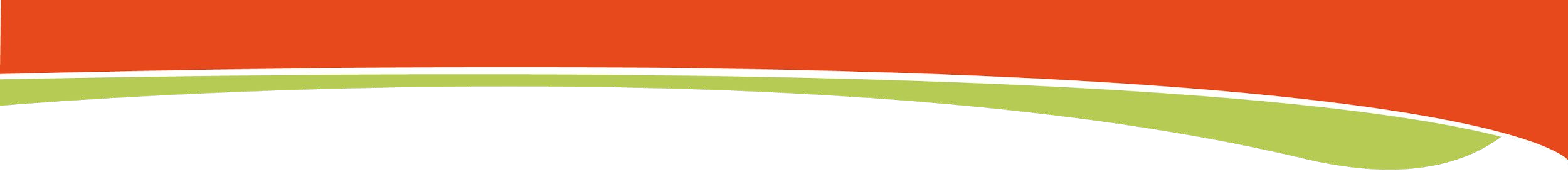 ALCOL, FUMO, CANNABIS E ALTRE SOSTANZE
COCAINA (II)
Via endonasale minore dipendenza.
Soggetto sveglio, vitale e instancabile. Tachilalia.
Controllo cognitivo della corteccia orbito-frontale fortemente compromesso.  Fenomeni allucinatori di tipo paranoico/ distorsioni mentali

Fumo (crack) cocaina in cristalli che può essere riscaldata e i cui vapori  possono essere inalati.
Indispensabile ottenere la «free base»: trasformazione mediante additivi quali
bicarbonato
di sodio o ammoniaca, che liberano la sostanza dal taglio e trasformano la polvere
in cristalli che andranno poi posti nel braciere di apposite pipette (sfrigolio emesso dal  cristallo quando viene riscaldato: crack)

Sensazioni euforiche istantanee e più intense (rush) → prostrazione grave anche  in pochi minuti (crash) → altra assunzione (run)

Via endovenosa in pochi secondi «full-body orgasm»
Scheda da L. Gallimberti, Morire di Piacere, BUR Milano 2012
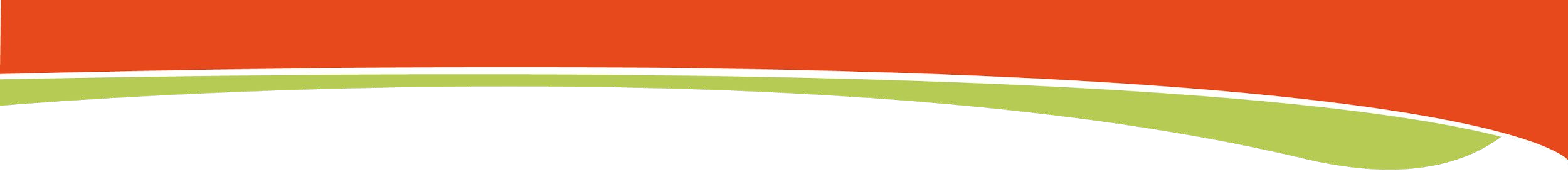 ALCOL, FUMO, CANNABIS E ALTRE SOSTANZE
COCAINA (III)
Effetto vasocostrittore cefalea, infarto miocardico, TIA, ictus, ipertensione , aritmie  (crisi ipertensive se associazione con decongestionanti nasali)

Altre problematiche alterazioni/distruzione setto nasale, iporessia/anoressia,  calo ponderale, assunzione di alcol per ridurre stato ansioso

Desiderio di cocaina scatenato attraverso il contatto di qualsiasi altra sostanza  (alcol, nicotina, Thc…); dipendenza di estrema gravità
Scheda da L. Gallimberti, Morire di Piacere, BUR Milano 2012
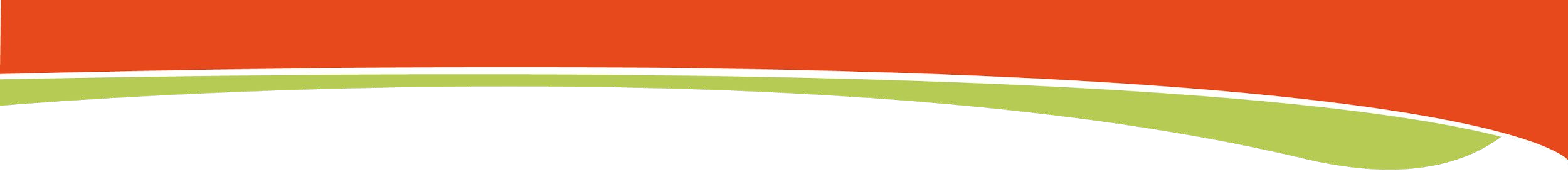 ALCOL, FUMO, CANNABIS E ALTRE SOSTANZE
COCAINA (IV)
Infarto Miocardio
30’ (via endovenosa), 90’ (crack), 135’ (via endonasale)  Rischio massimo nella prima ora
Possibile entro le prime 15 ore
Rischio aumentato da 24 a 31 volte maggiore rispetto al rischio basale

Epatopatie
Epatopatie subacute/acute

favorite dalla formazione di cocaetilene quando si utilizza  contemporaneamente alcol/cocaina
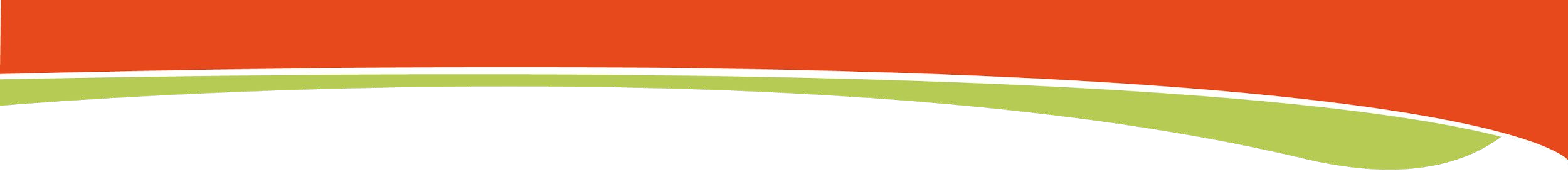 ALCOL, FUMO, CANNABIS E ALTRE SOSTANZE
DIACETIL-MORFINA (EROINA)
Danni psico-fisico devastanti!
Rush-Flash «fiammata di piacere» (respirazione rallentata, scomparsa dolori)

Neuroni responsabili «dello sballo» ipotalamo. Questi neuroni usano come  neurotrasmettitori betaendorfina (diffusione calma), enkefalina (controllo  dolore), dinorfina (sensazioni sgradevoli)

Recettori per eroina in grande quantità nel tronco encefalico (stimolazione  eccessiva, grave insufficienza respiratoria o blocco - overdose - morte)

Recettori specifici mu, delta, kappa

Effetti possono durare sino a 24 ore (variabili: dose, metodo assunzione, sesso,  peso, caratteristiche cerebrali individuali …): morte per insufficienza respiratoria  Dipendenza: algie AAII, vampate di calore/ freddo improvviso, alvo diarroico,  nausea/ vomito, allucinazioni, stato depressivo

Associazione benzodiazepine/ eroina: «speedball»
ALCOL, FUMO, CANNABIS E ALTRE SOSTANZE
Altre sostanze estremamente dannose utilizzate dai giovani
Amfetamine
Utilizzate in quanto creano euforia e disibinizione.
Tuttavia sono sostanze molto dannose: dipendenza precoce, comportamento aggressivo, alterazioni cardiache  (aritmie, tachicardia o bradicardia), agitazione psico-motoria, stato ansioso-depressivo, alterazioni neurologiche  (per esempio episodi epilettici) e possibile insorgenza di disturbi psicotici.

LSD (dietilammide dell’acido lisergico)
Distorsione della percezione del tempo e dello spazio e fenomeni paradossali a carico della percezione visiva ed  uditiva. Si possono manifestare vere e proprie allucinazioni.

MDMA (3,4 metilenediossimetamfetamina, Ecstasy)
Gli effetti fisici e comportamentali si manifestano dopo circa 30’ dall’ingestione e si protraggono fino a sei ore.  Si assiste ad un calo della performance psico-fisica e soprattutto si verificano fenomeni di importante danno  cerebrale (neurotossicità con talvolta danni irreversibili). Anche in questo caso si e’ esposti all’insorgenza di  malattie psichiatriche.
Inoltre, e’ possibile l’insorgenza di insufficienza epatica acuta che necessita di trapianto di fegato.

Ketamina
Anestetico e tranquillante fornito di proprietà deliranti e psichedeliche.
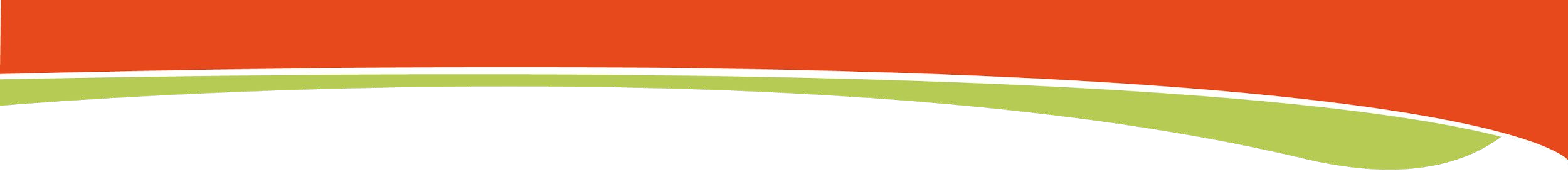 EDUCAZIONE A CORRETTI STILI DI VITA
NUOVE DROGHE  E NUOVI CONTESTI
Alessandro Viotti                                                    Maria Elena Morsucci
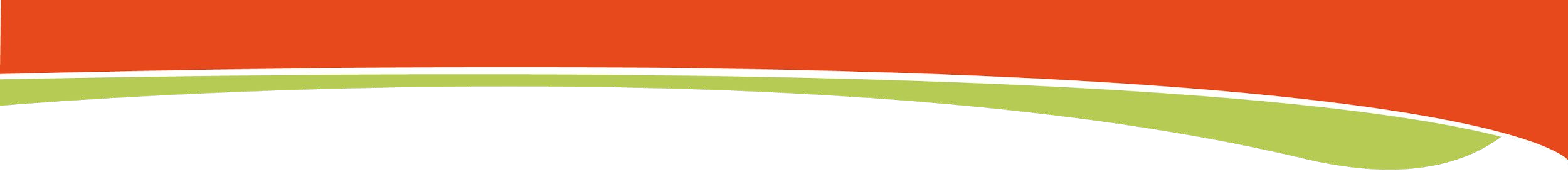 NUOVE DROGHE E NUOVI CONTESTI
La lingua inglese opera un'importante distinzione tra due
termini, Addiction e Dependance
che in italiano vengono tradotti con la stessa parola,
dipendenza, pur avendo significati molto diversi
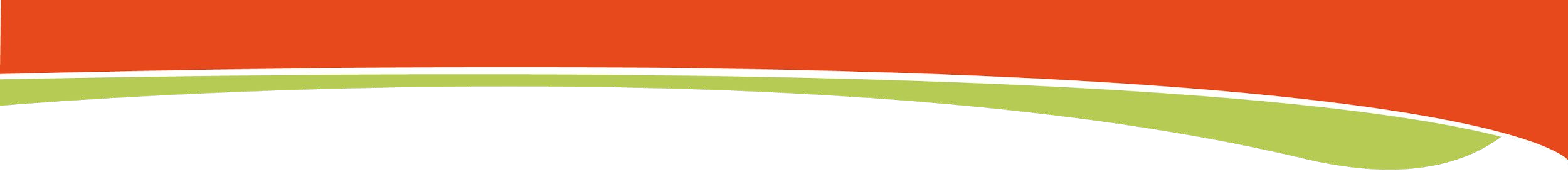 NUOVE DROGHE E NUOVI CONTESTI
Con Dependance si vuole indicare la dipendenza fisica e  chimica,
con Addiction si intende definire una condizione generale in cui la
dipendenza psicologica spinge alla ricerca dell'oggetto, senza il quale  l'esistenza diventa priva di significato.
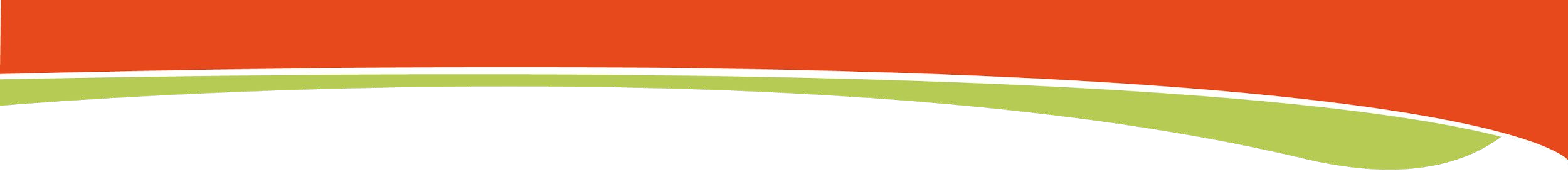 NUOVE DROGHE E NUOVI CONTESTI
NUOVE DIPENDENZE
Le nuove dipendenze, o “new addictions”, comprendono quindi tutte  quelle forme di dipendenza in cui non è implicato l’intervento di alcuna  sostanza chimica.
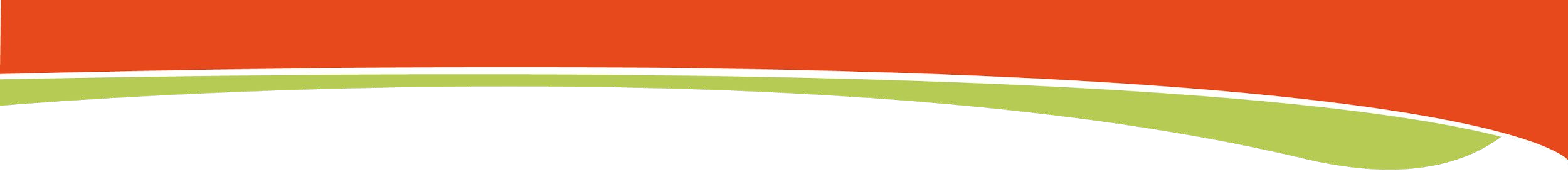 NUOVE DROGHE E NUOVI CONTESTI
Cyber Pornografia
Cyber sex
E-mail
Gioco d'azzardo
Internet
Lavoro
Pornografia
Affetto
Sesso
Shopping
Sport
Telefonino
Televisione
Trading on-line
Videogames
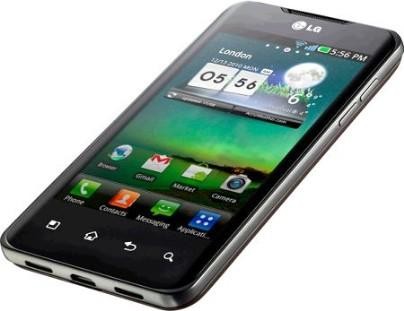 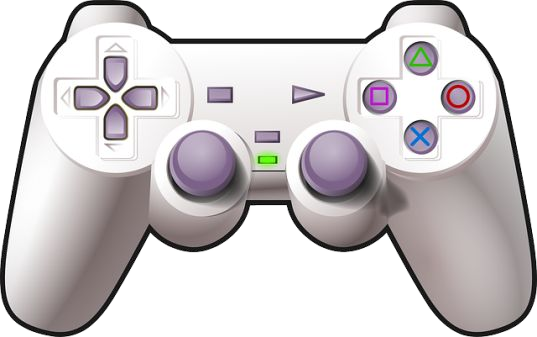 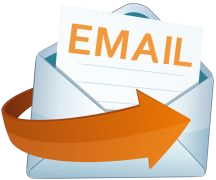 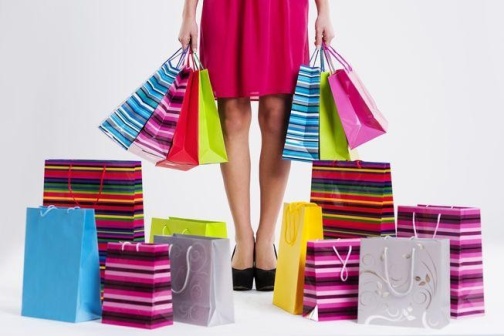 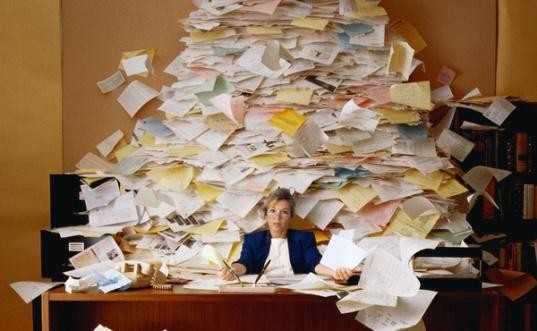 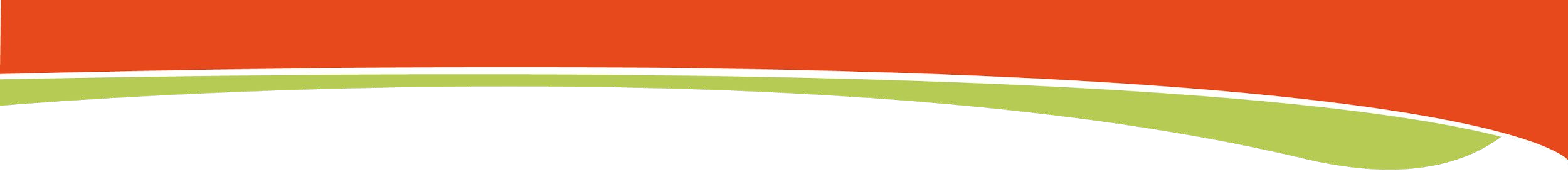 NUOVE DROGHE E NUOVI CONTESTI
INTERNET
non è solamente un utile strumento di comunicazione:
al contrario può essere definito in un’infinità di modi a  seconda del particolare significato che riveste per  ciascun individuo.
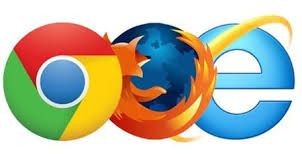 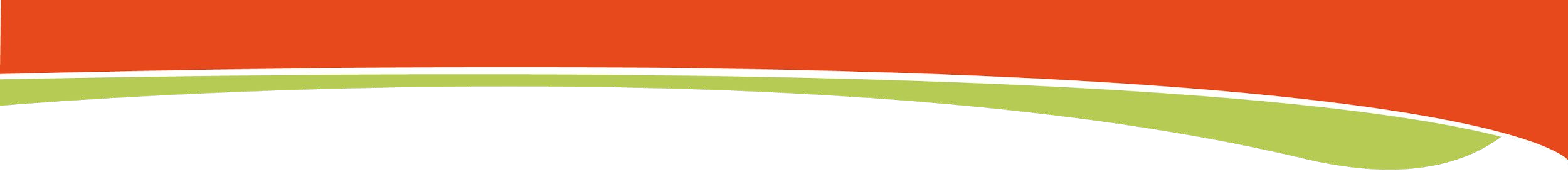 NUOVE DROGHE E NUOVI CONTESTI
INTERNET
Può semplicemente essere uno strumento di lavoro, di svago, di  socializzazione, ma può anche assumere il valore di un mondo  parallelo o alternativo a quello reale (social, giochi di ruolo),
nel quale il soggetto può sperimentare diverse e nuove forme di  comunicazione o relazione che spesso nascondono le difficoltà  personali (soprattutto in età adolescenziale), amplificandole poi  con il ritorno al mondo reale.
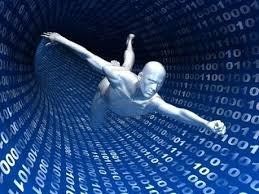 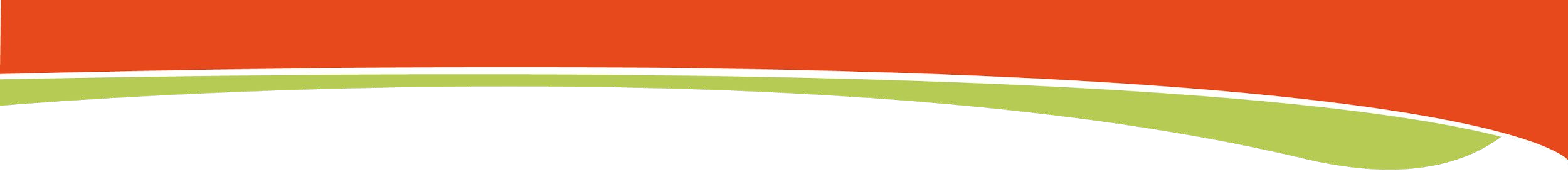 NUOVE DROGHE E NUOVI CONTESTI
ATTENZIONE !
Si assiste ora ad un nuovo fenomeno...
Eventi, offerte, svaghi, sogni, sostanze  mediati/favoriti/incentivati/proposti da internet…
e ancora legalità/illegalità…
un nuovo mondo…realtà/irrealtà…  trasgressione/avventura…falsi miti…
...la fusione tra addiction e dependance...
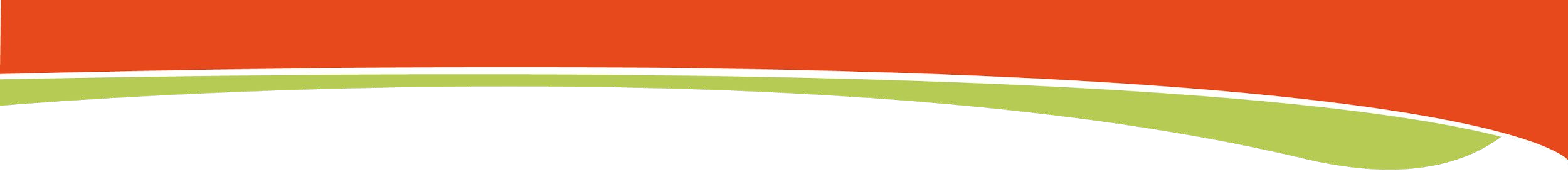 NUOVE DROGHE E NUOVI CONTESTI
Nei giovanissimi possiamo assistere a profonde trasformazioni della  personalità indotte e favorite da alcune caratteristiche fondamentali  di internet, quali l’anonimato e l’assenza di vincoli spazio-temporali,  che offrono la possibilità di vivere esperienze particolari simili al  sogno, fino al punto di perdere il controllo di sé e della situazione.
In sostanza possiamo vedere forme di depersonalizzazione
(perdita del senso di sé) e perdita del senso dell’identità personale.
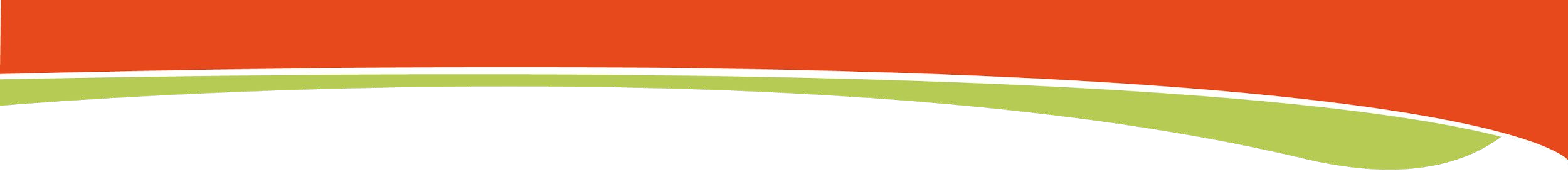 NUOVE DROGHE E NUOVI CONTESTI
Si pensi a tal proposito a tutti quei giochi di ruolo in internet (World of  Wordcraft uno per tutti) dove il giocatore ha un proprio avatar
(di solito un guerriero) che, se chi lo manovra è abile, può diventare un  "eroe" conosciuto da centinaia di migliaia di altri frequentatori del  mondo epico virtuale.
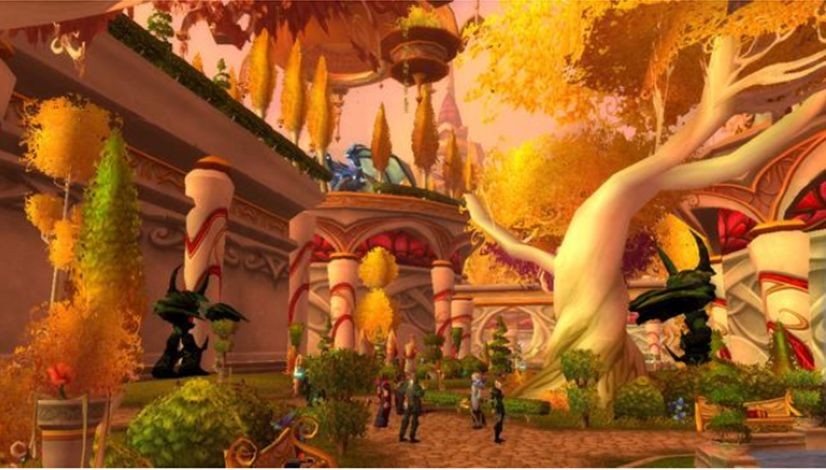 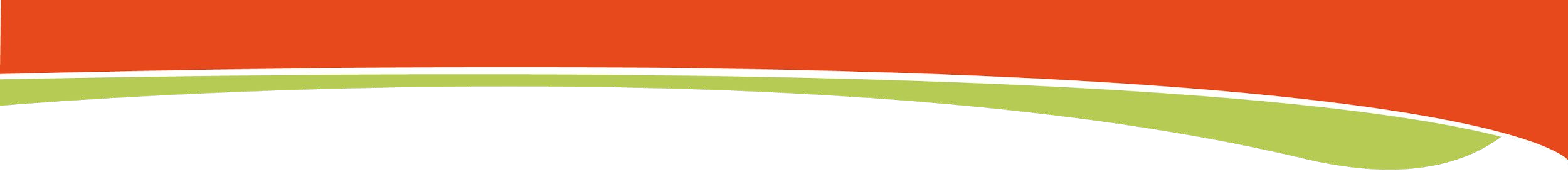 NUOVE DROGHE E NUOVI CONTESTI
Nell’ultimo decennio c’è stato un cambiamento  rapido e inatteso nel campo delle sostanze  stupefacenti: non sono solo cambiamenti i tipi di  droghe ricreazionali sul mercato ma anche le  modalità di assunzione e i luoghi dove possono  essere acquistate e consumate
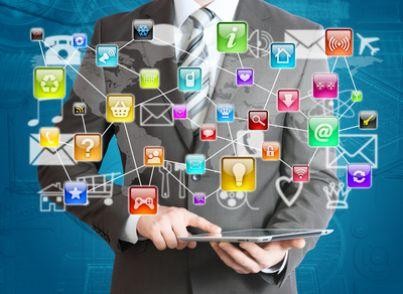 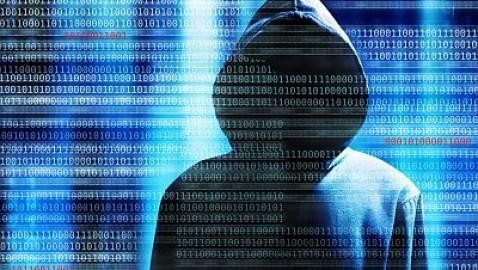 Gordon et al., 2006; Schifano et al., 2006; Corazza et al., 2009
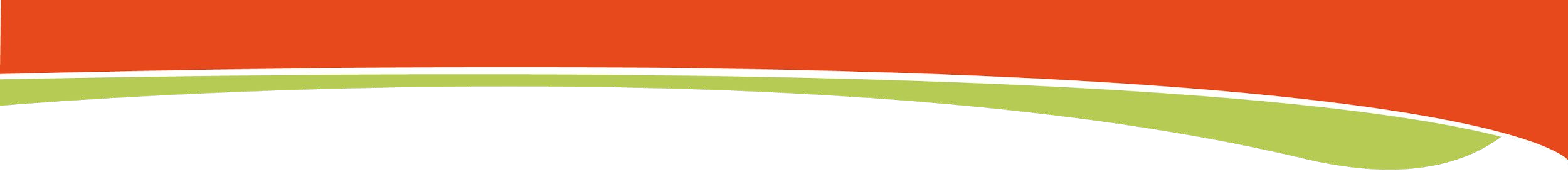 NUOVE DROGHE E NUOVI CONTESTI
SPICE DRUGS
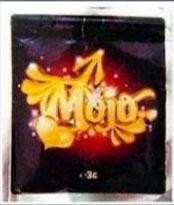 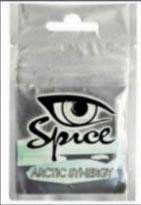 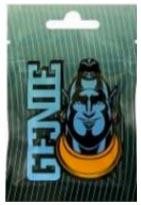 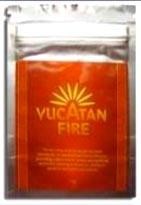 Spice  Mojo
Spice  ArticSynergy
Yucatan  Fire
Spice  Genie
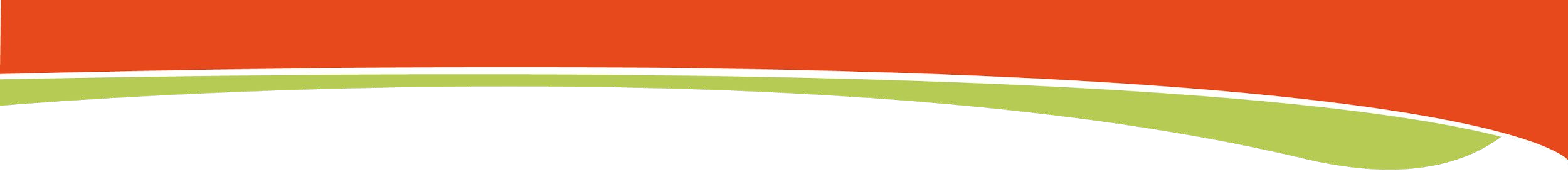 NUOVE DROGHE E NUOVI CONTESTI
Perchè le spice drugs sono così popolari?
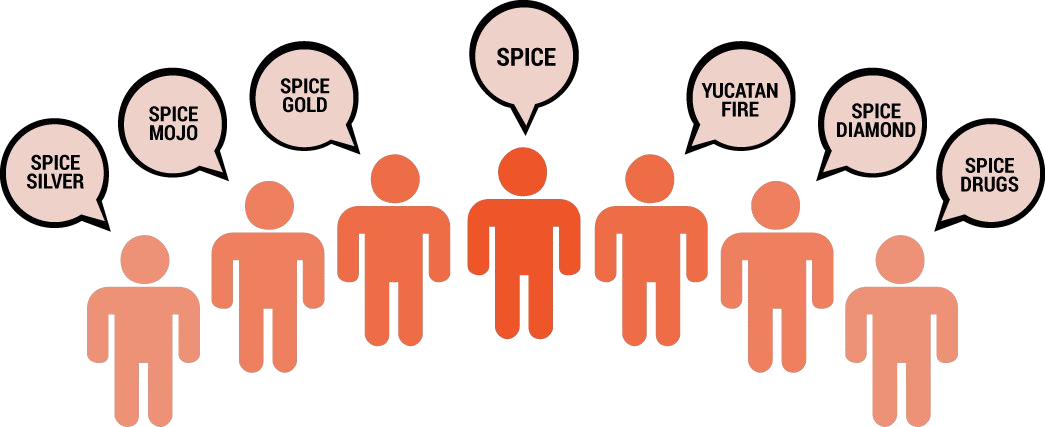 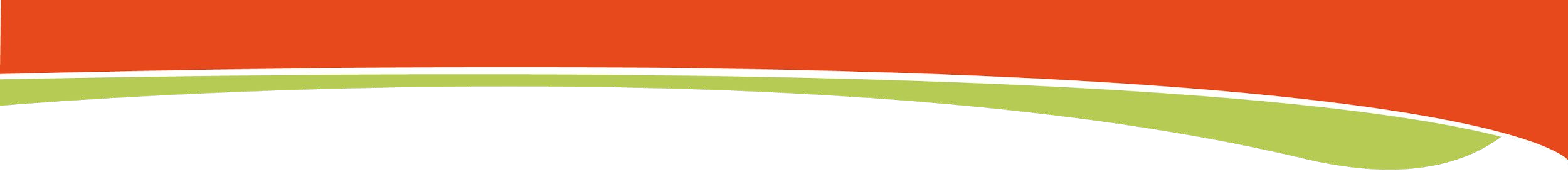 NUOVE DROGHE E NUOVI CONTESTI
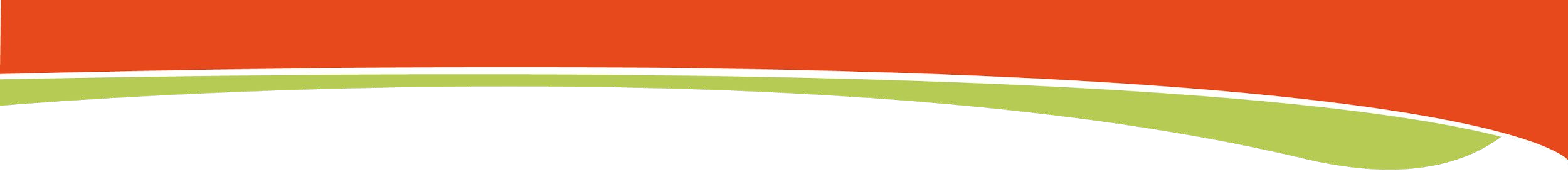 NUOVE DROGHE E NUOVI CONTESTI
EFFETTI  PSICOATTIVI
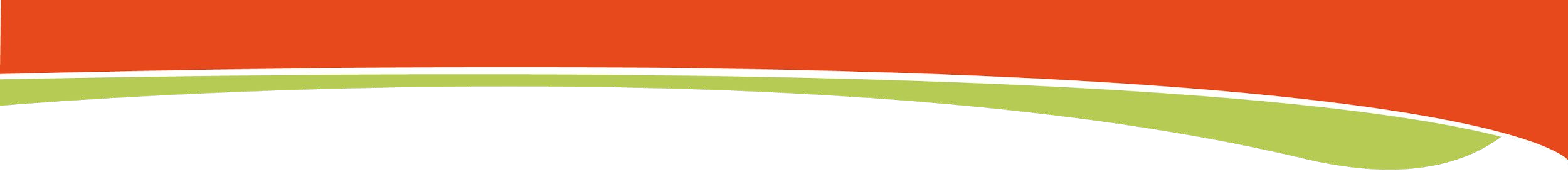 NUOVE DROGHE E NUOVI CONTESTI
N-Joy: LA NUOVA SPICE
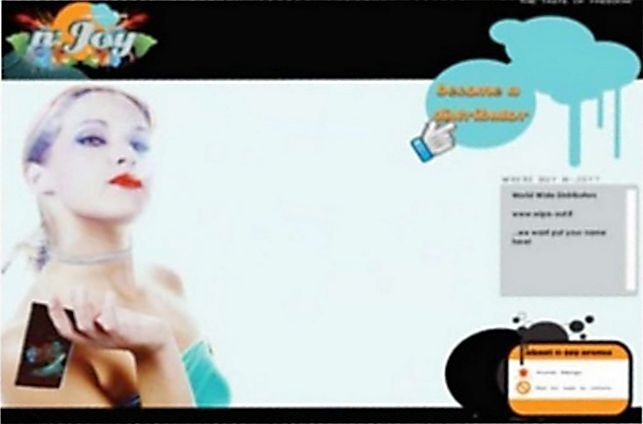 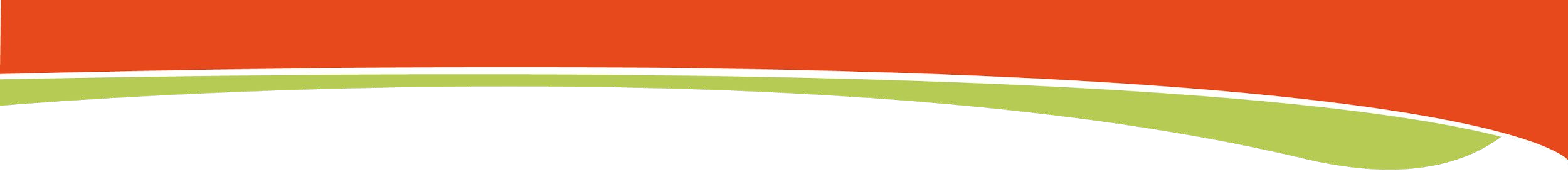 NUOVE DROGHE E NUOVI CONTESTI
N-Joy: un deodorante per ambienti
Diffusa soprattutto in Italia
Venduta negli smart shops o internet come “deodorante/profumo ambientale”
Presenza di cannabinoidi sintetici JWH-018 e JWH-073
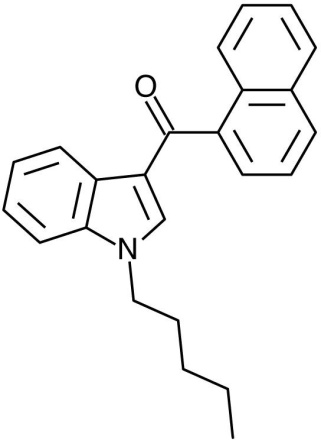 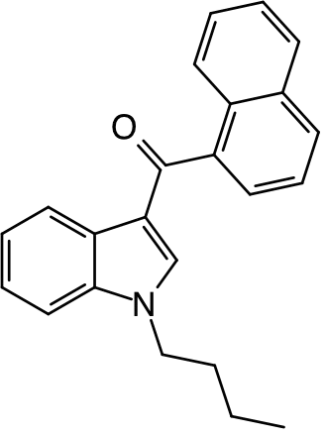 JWH-073
JWH - 018
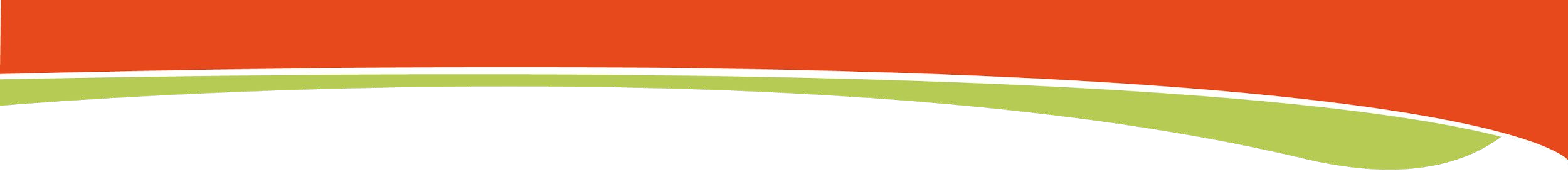 NUOVE DROGHE E NUOVI CONTESTI
N-Joy: effetti collaterali
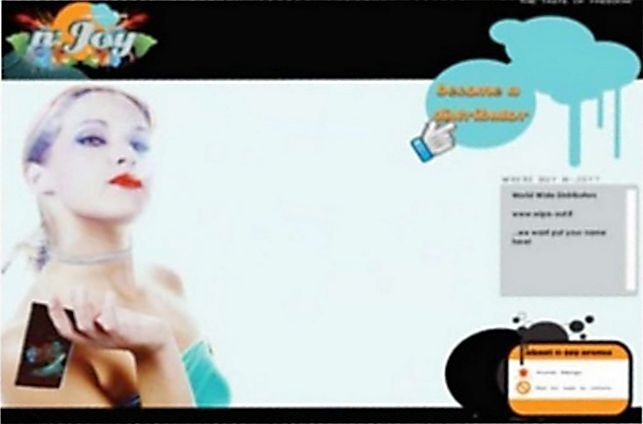 Alterazioni dello stato di  coscienza
Attacchi di panico
Tachicardia
Parestesie
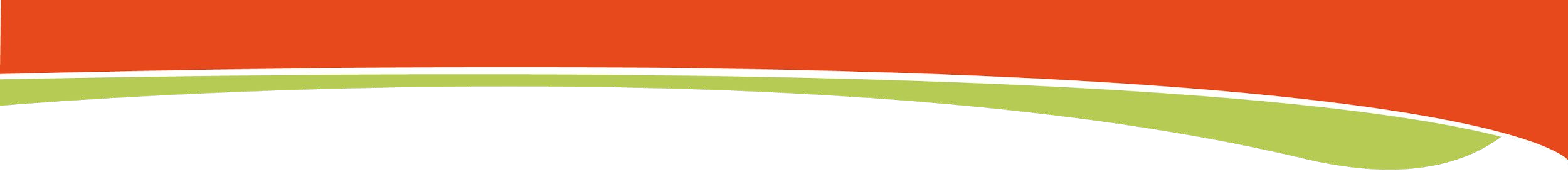 NUOVE DROGHE E NUOVI CONTESTI
MEFEDRONE
Polvere cristallina bianca  con una sfumatura di  colore giallo
Stimolante chimico,  empatogeno, paragonabile a:  
Speed,
ecstasy, 
amfetamine,  MDMA,
cocaina,  Metilone
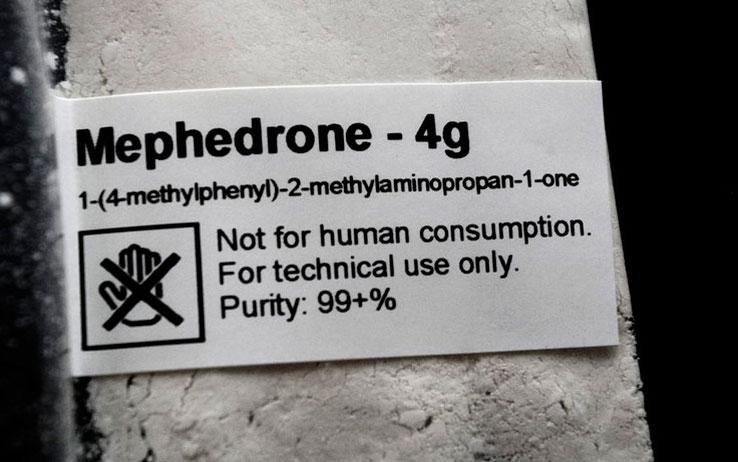 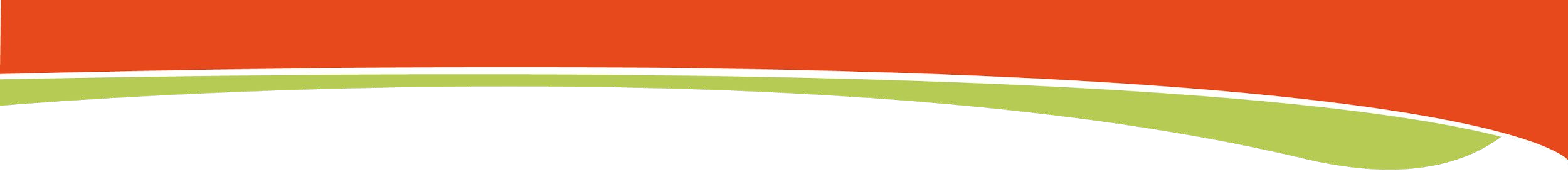 NUOVE DROGHE E NUOVI CONTESTI
MEFEDRONE
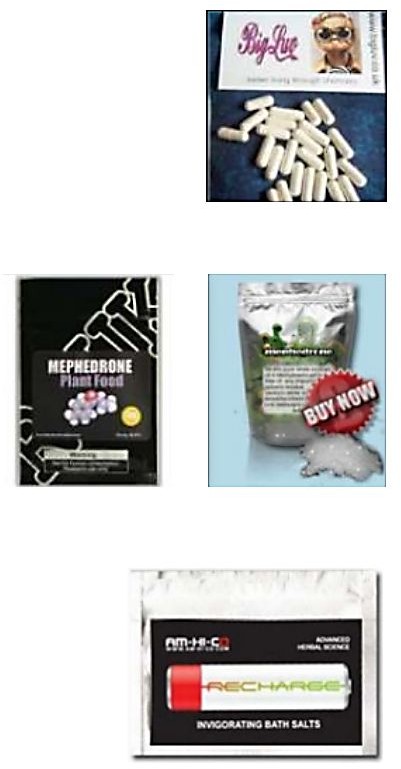 2 pillole: 10  euro
(250mg each)
La descrizione commerciale che si trova  sulle confezioni di questi prodotti lo  indica come:
Bubbleluv
fertilizzante per le piante
sale da bagno
non per uso umano
5g: 50 euro
100g: 650 euro
Spesso includendo istruzioni dettagliate  per l’utilizzo
Fertilizzante per  piante
200mg: 20 euro
500mg: 38 euro
1g: 60 euro
Sali da bagno
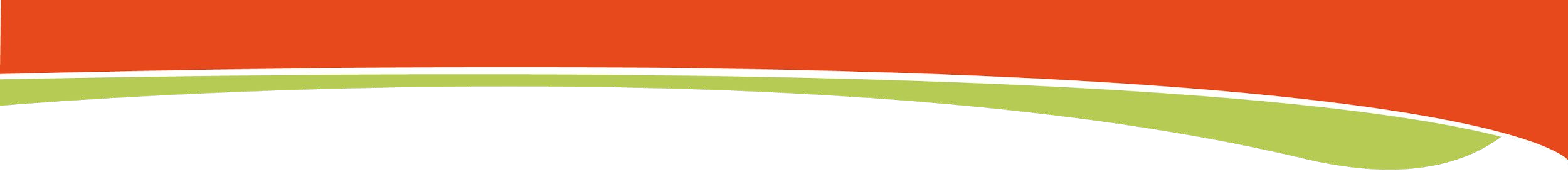 NUOVE DROGHE E NUOVI CONTESTI
MEFEDRONE: effetti psicoattivi  desiderati
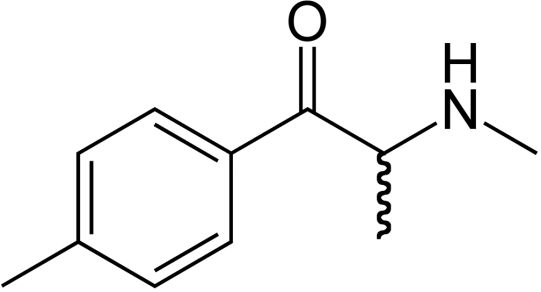 Euforia
Empatia
Speed
Effetti afrodisiaci
Miglioramento dell’umore
Decremento di ostilità e insicurezza
Maggiore consapevolezza e chiarezza mentale
Allucinazioni
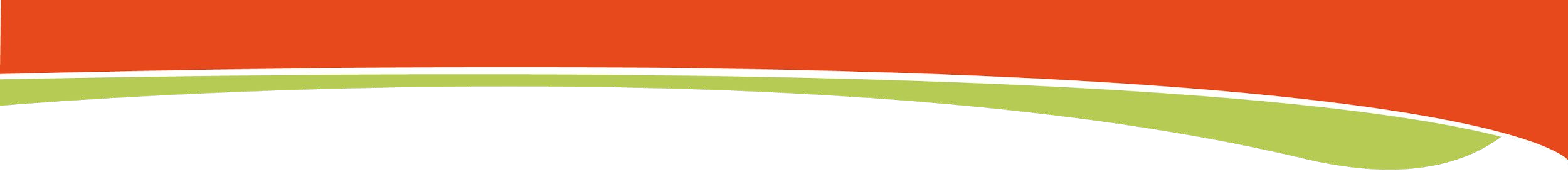 NUOVE DROGHE E NUOVI CONTESTI
MEFEDRONE: effetti collaterali
Perdita dell’appetito
Sudorazione e vampate di calore
Tensione muscoli mandibolari, torcicollo e bruxismo
Tachicardia
Ipertensione arteriosa
Dispnea
Sintomi influenzali
Nausea, vomito
Dolori addominali
Dermatiti
Alterazioni del tatto
Atralgie
Midriasi
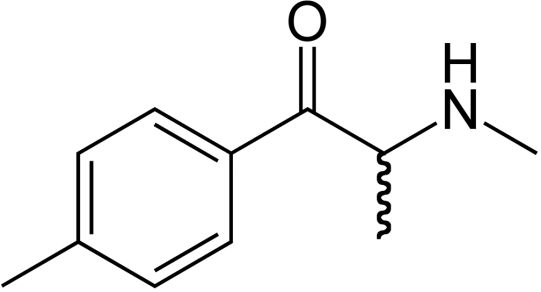 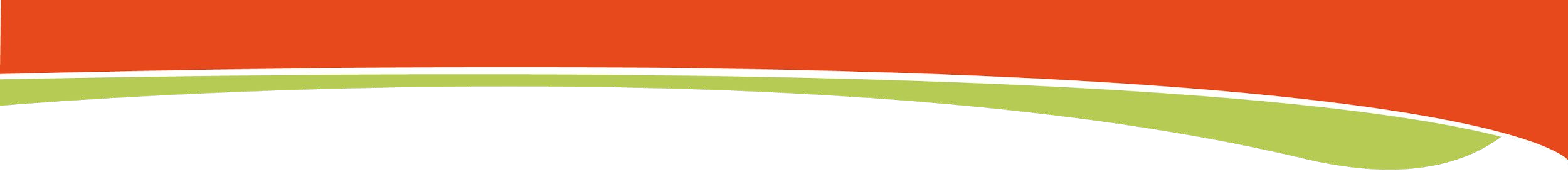 NUOVE DROGHE E NUOVI CONTESTI
I FARMACI individuati come sostanze d'abuso
Un numero crescente di nuove sostanze d'abuso individuate sul  mercato ha infatti un uso legittimo come medicinale.
Sono vendute come farmaci, ma non assunte secondo le indicazioni  ufficiali, oppure, in altri casi, sono vendute clandestinamente come  sostanze illecite, “sostanze chimiche destinate alla ricerca” e  persino come “integratori alimentari”.
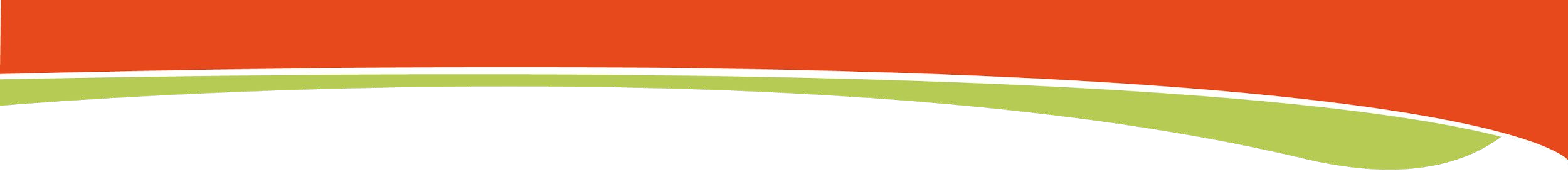 NUOVE DROGHE E NUOVI CONTESTI
I FARMACI individuati come sostanze d'abuso
Esempi recenti, a quanto pare tutti assunti per via parenterale da consumatori di oppiacei,  comprendono:
il pregabalin (Lyrica) usato nel trattamento di dolore neuropatico, epilessia e ansia  generalizzata,

il tropicamide, (Visumidriatic) usato nelle visite oculistiche per dilatare la pupilla.
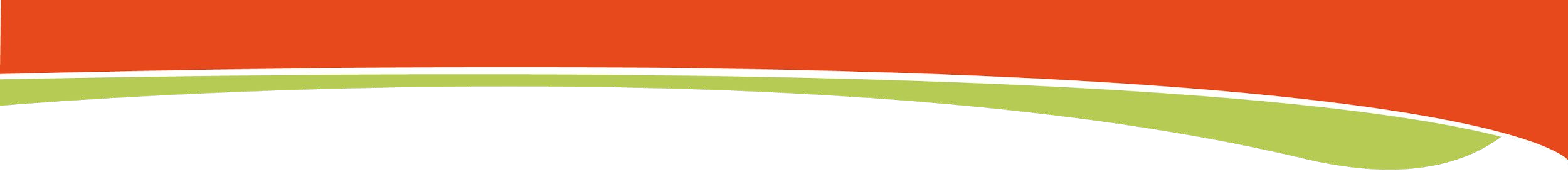 NUOVE DROGHE E NUOVI CONTESTI
Gli ultimi dati della letteratura che confrontano gli accessi ai  servizi dell'urgenza da parte di consumatori di sostanze riportano  la sempre maggior frequenza di situazioni di intossicazione  acuta in soggetti molto giovani, al di sotto dei 25 anni.
Le principali manifestazioni cliniche descritte sono state di tipo  eccitatorio, agitazione e/o eccitazione, allucinazione e/o delirio,  tachicardie anche molto gravi associate in alcuni casi ad arresto  cardiaco, coma, ipertermia.
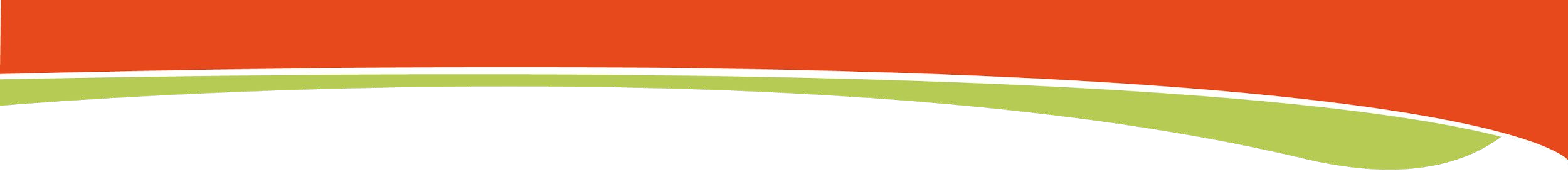 NUOVE DROGHE E NUOVI CONTESTI
CONCLUSIONI
LE NUOVE DROGHE
Costano pochissimo
Si nascondono facilmente anche in prodotti all'apparenza  innocui
Vengono associate tra loro in mix e in aggiunta ad alcool e  altre sostanze chimiche per aumentare l'effetto
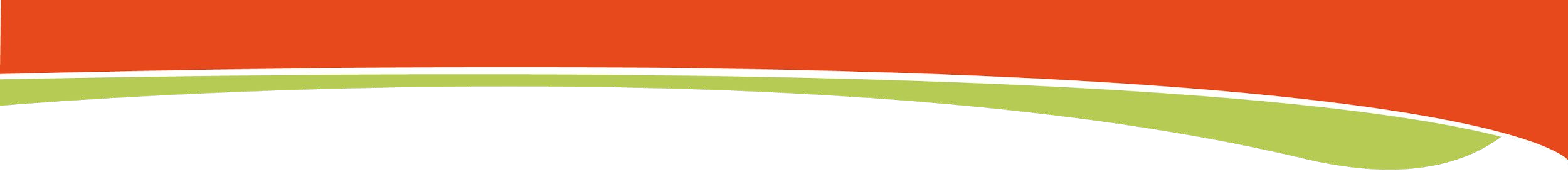 NUOVE DROGHE E NUOVI CONTESTI
CONCLUSIONI
possono creare nuove dipendenze che ci possono costare  moltissimo specialmente nelle fasce dei giovanissimi che  imparano ad usarle, a prepararle e consumarle secondo i  consigli della "rete" attraverso un passa parola  assolutamente incontrollabile.
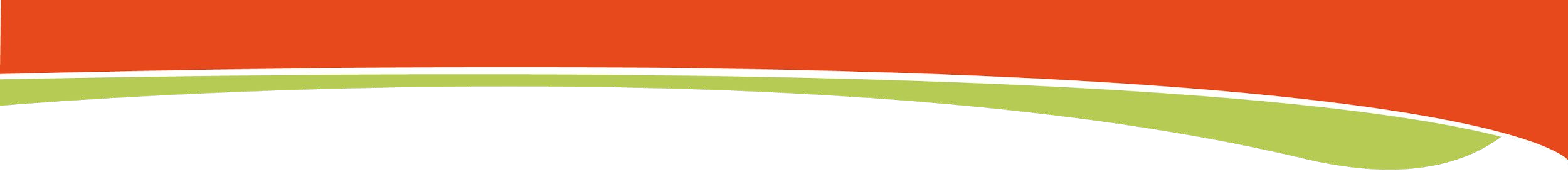 NUOVE DROGHE E NUOVI CONTESTI
CONCLUSIONI
LE NUOVE DIPENDENZE
Possono costare moltissimo
Si praticano comodamente da casa.
Molto spesso, nei giovani, si associano ad uso di alcool e altre  sostanze comprate in rete .
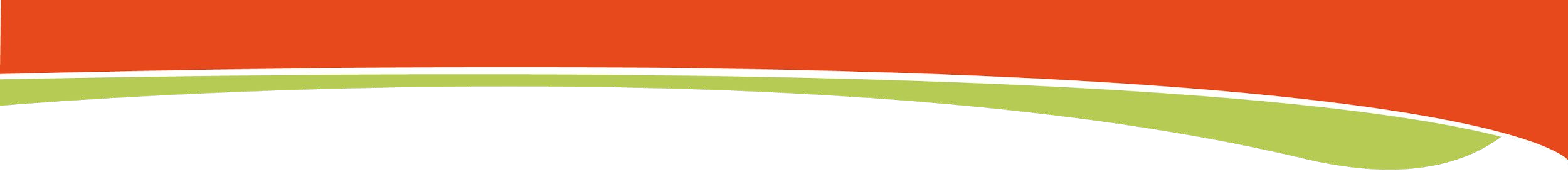 EDUCAZIONE A CORRETTI STILI DI VITA
I SOCIAL NETWORK
Roberto Surlinelli
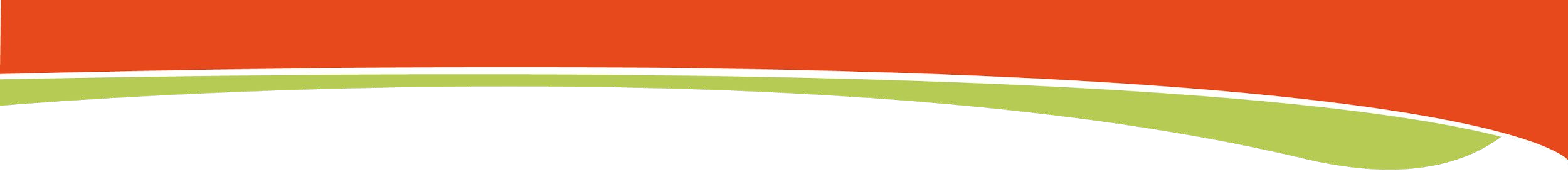 I SOCIAL NETWORK
È necessario cambiare il nostro modo di pensare e guardare Internet considerandolo come  un mondo sì digitale, ma nello stesso tempo assolutamente reale: pur essendo ‘intangibile’,  ha effetti concreti che si possono ripercuotere anche pesantemente sulla nostra vita  quotidiana e su quella delle persone con cui interagiamo.
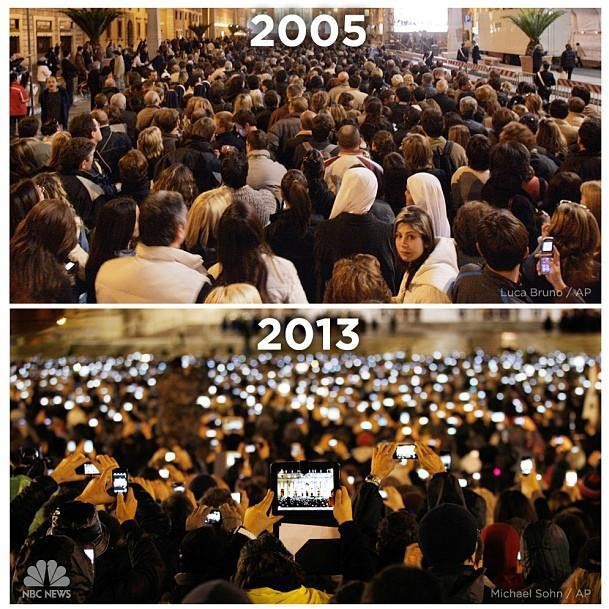 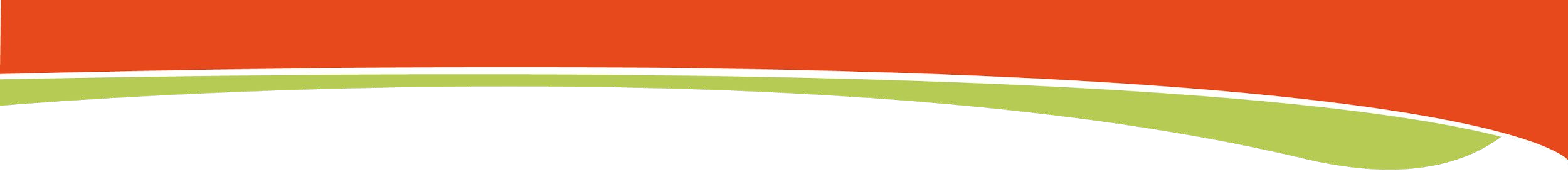 I SOCIAL NETWORK
”Poiché Internet è diventato uno strumento indispensabile per  realizzare una serie di diritti umani, combattendo l'ineguaglianza e  accelerando lo sviluppo ed il progresso, assicurare l'accesso  universale a Internet dovrebbe essere una priorità per tutti gli Stati”.
Frank Rafael La Rue Lewy,
dal 2008 relatore speciale delle Nazioni Unite sulla libertà di espressione e di opinione.
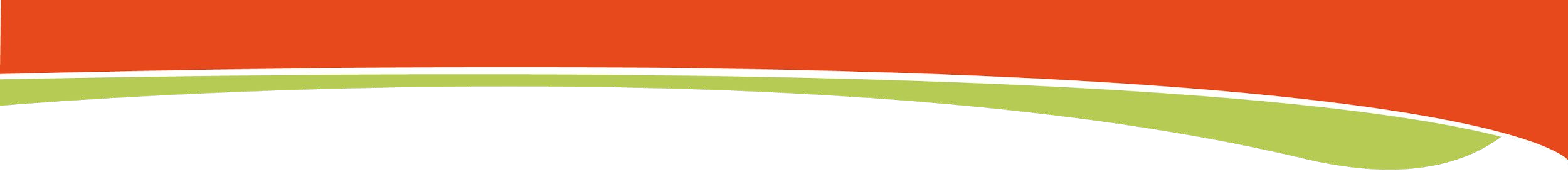 I SOCIAL NETWORK
NUOVI STRUMENTI PER COMUNICARE
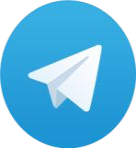 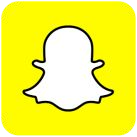 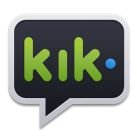 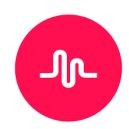 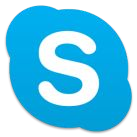 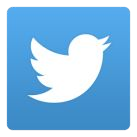 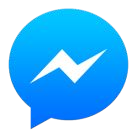 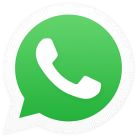 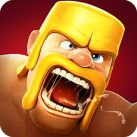 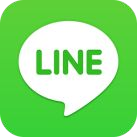 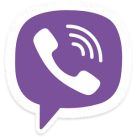 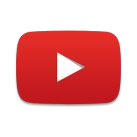 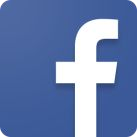 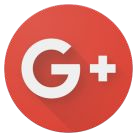 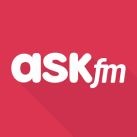 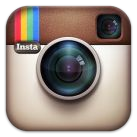 CHAT ROOMS
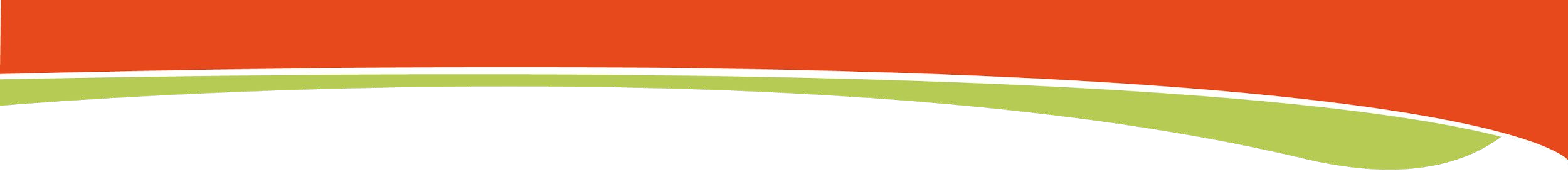 I SOCIAL NETWORK
NUOVI STRUMENTI PER COMUNICARE
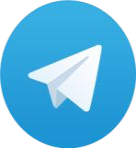 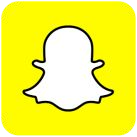 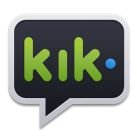 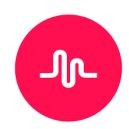 Con chi?

Per quanto tempo?

Anonimo?

Reale o virtuale?
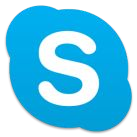 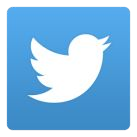 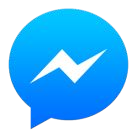 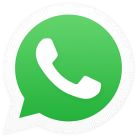 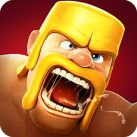 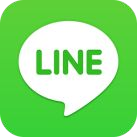 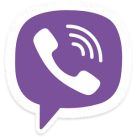 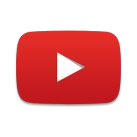 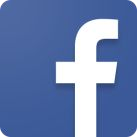 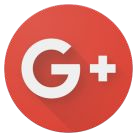 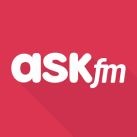 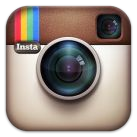 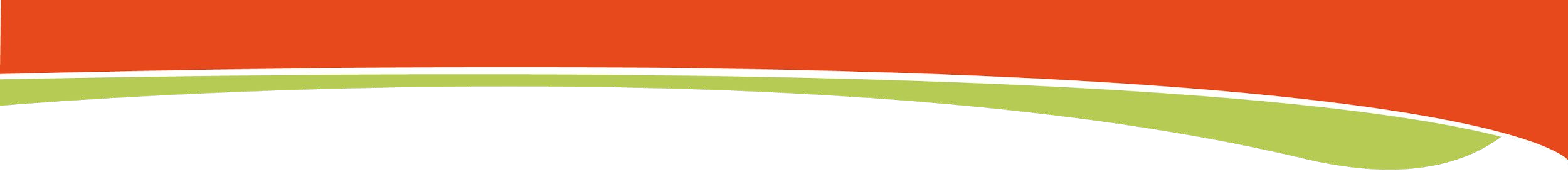 I SOCIAL NETWORK
ADESCAMENTO
Fasi del Grooming (adescamento online):

Approccio del minore
Raccolta di informazioni sul minore
Tentativo di isolare il bambino dal resto delle relazioni
Condivisione di interessi comuni (musica, giochi, ecc.)
Scambio di fotografie innocue
Fase di esclusività: comunicazioni private
Relazione impenetrabile dall’esterno
Richiesta di fotografie intime
Possibile richiesta di incontro come tentativo di rapporto sessuale
In caso di rifiuto ricatto di mostrare le foto scambiate
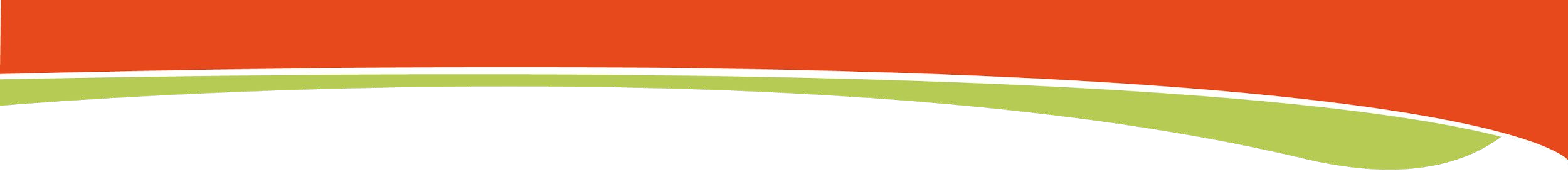 I SOCIAL NETWORK
CYBERBULLISMO
Anonimato del ‘bullo’: il bullo crede di poter essere invisibile e irraggiungibile per le sue incomplete  competenze informatiche. L’illusione di anonimato può ‘dare il coraggio’ a persone vittime di bullismo nella  vita reale, per vendicarsi on-line delle prepotenze subite.

	Alterazione della percezione della gravità delle azioni: la semplicità delle azioni richieste per compiere  soprusi informatici (il click di un mouse) e la comodità in cui ci si trova mentre si compiono tali azioni,  riducono la percezione individuale della gravità degli atti che si compiono e distorcono la rappresentazione  delle eventuali conseguenze di tali azioni sugli altri. Per gli adolescenti, rende anche difficile immaginare  che ci siano leggi specifiche che indicano come illegali tali azioni.

	Assenza di limiti spazio-temporali: mentre il bullismo tradizionale avviene di solito in luoghi e momenti  specifici (ad esempio nel contesto scolastico), il cyber-bullismo investe la vittima ogni volta che si collega al  mezzo elettronico. Nel virtuale, data la semplicità con cui è possibile reiterare le condotte, c’è maggiore  probabilità che il cyberbullo trasformi gli ‘scherzi’ in persecuzioni.

	Affievolimento del sentimento di compassione della vittima: non si percepisce la vittima come una  persona vera e propria, bensì come un'entità semi-anonima e non dotata di emozioni o sentimenti. Manca  cioè, nel rapporto tra cyber-bullo e cyber-vittima, un feedback verbale e corporeo che orienti chi agisce  nell’interpretazione degli effetti immediati delle azioni sugli altri. Il bullo non riesce a capire che il dolore, la  frustrazione e l'umiliazione generate nella vittima, sono tutti sentimenti reali e contestuali alla messa in atto  della prepotenza informatica.
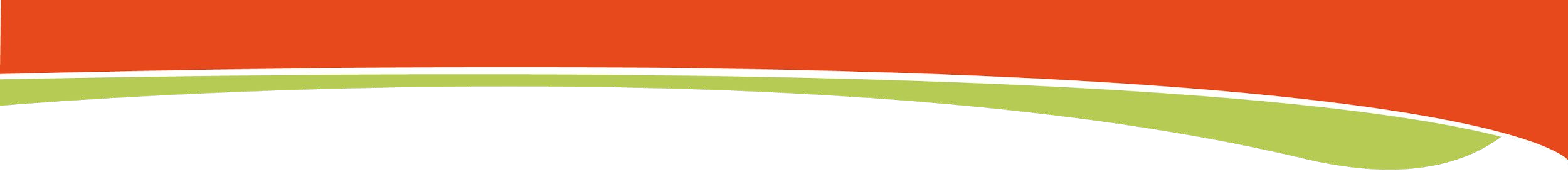 I SOCIAL NETWORK
CYBERBULLISMO - i reati configurabili
Non esiste ancora una normativa che punisca il (cyber)bullismo.

I principali reati commessi dai ‘cyberbulli’ minori sono rappresentati da:

diffamazione (art. 595 c.p.)
sostituzione di persona (art. 494. c.p.)
molestia (art. 660 c.p.)
accesso abusivo a sistema informatico (art.615-ter c.p.)
minaccia (art. 612 c.p.)
stalking (art. 612 bis c.p.)
interferenze illecite nella vita privata (art.615 bis c.p.)
violazione, sottrazione o soppressione di corrispondenza (art. 616 c.p.)
detenzione, produzione e diffusione di materiale pedopornografico (artt. 600 ter  e quater c.p. aggiornati alla nuova legge n.172/2012)
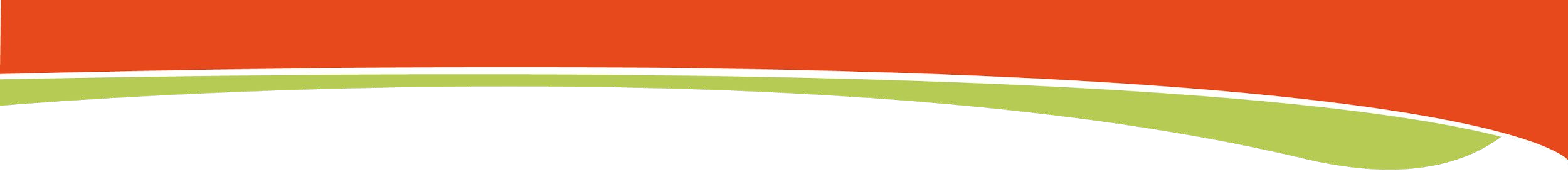 I SOCIAL NETWORK
Alcune risorse online - www.commissariatodips.it
APP
SITO WEB
FACEBOOK
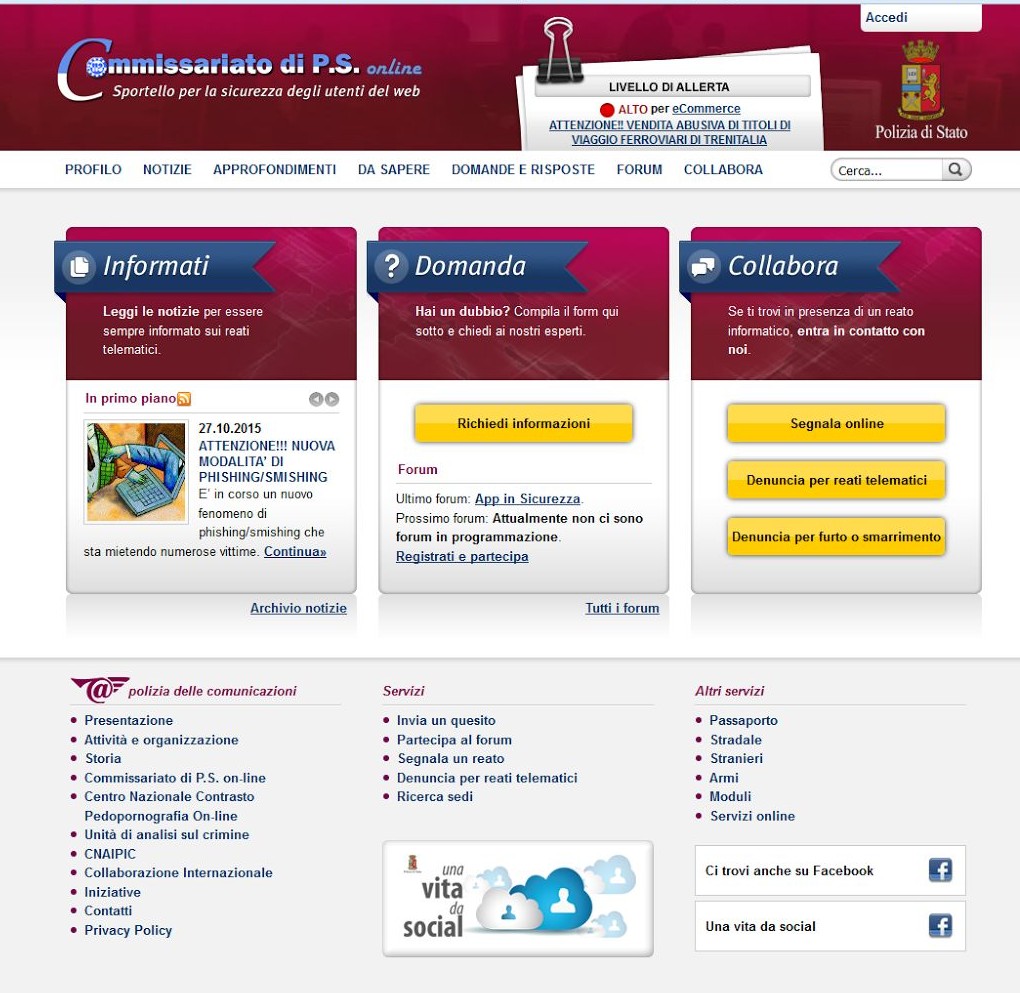 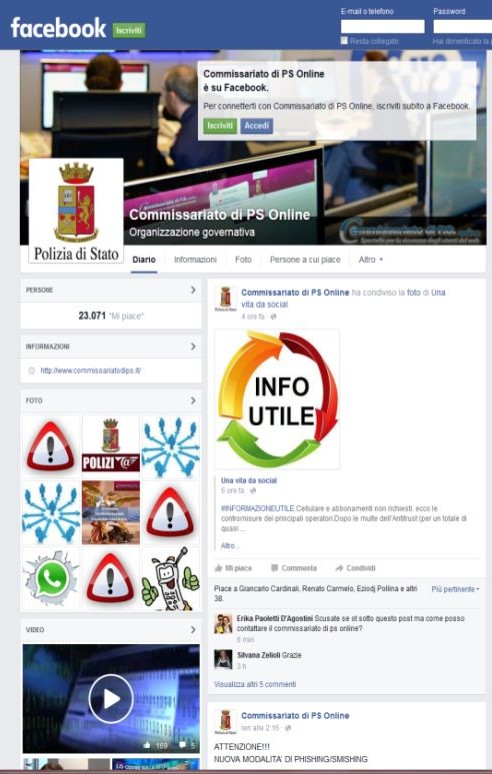 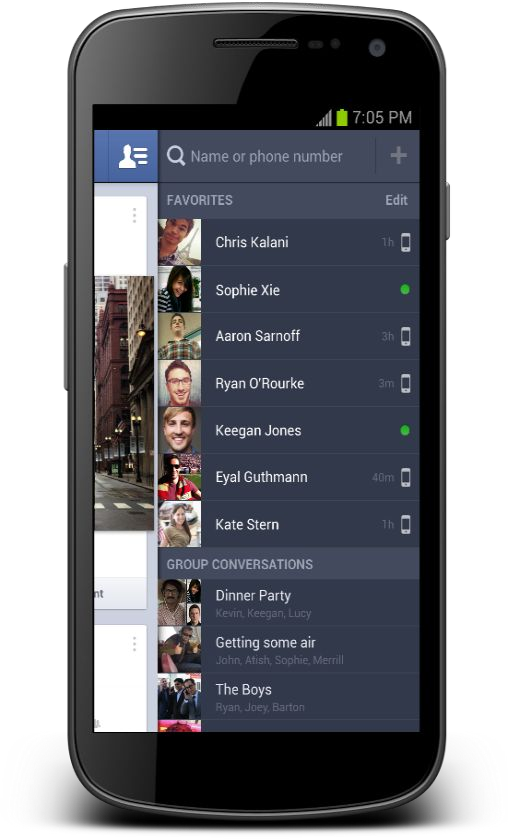 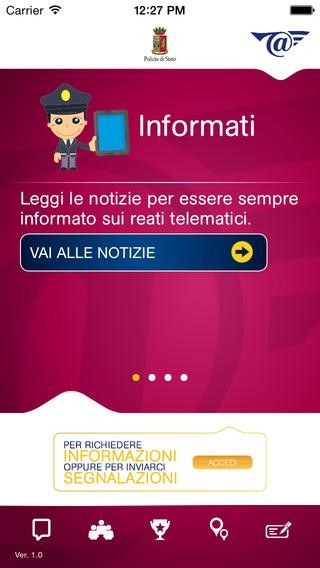 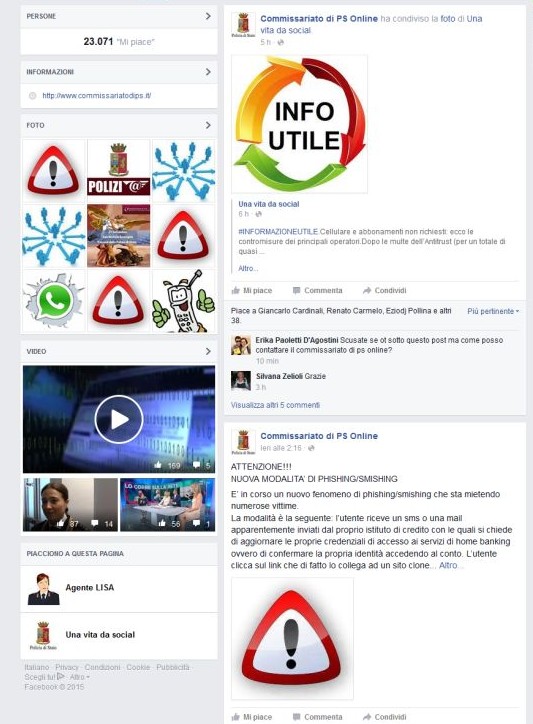 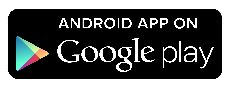 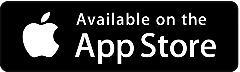 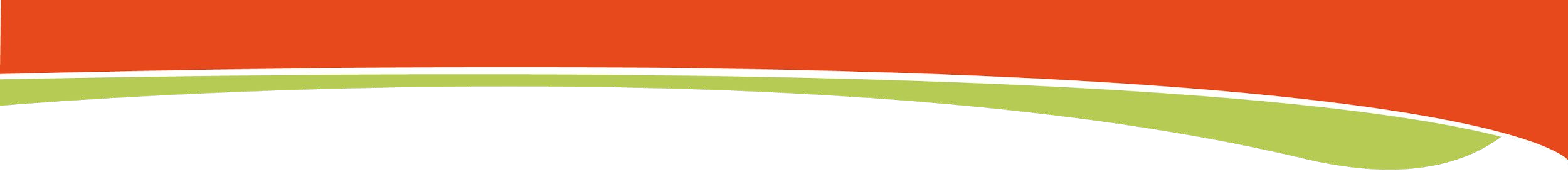 EDUCAZIONE A CORRETTI STILI DI VITA
LE MALATTIE  SESSUALMENTE  TRASMISSIBILI
Antonio Di Biagio  Michele Tosato
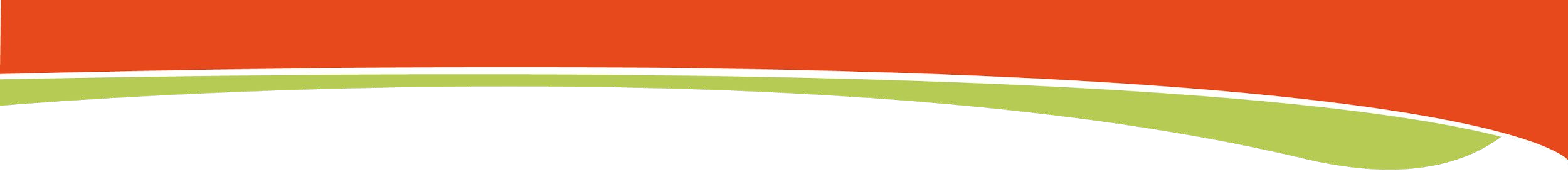 MALATTIE SESSUALMENTE TRASMISSIBILI (MST)
MST
Malattie acquisite tramite contatto sessuale con un partner con  infezione
Avvengono per contatto diretto tra liquidi organici (liquido  spermatico e secrezioni vaginali)
Sedi: organi genitali, oppure sede correlata ad abitudini sessuali
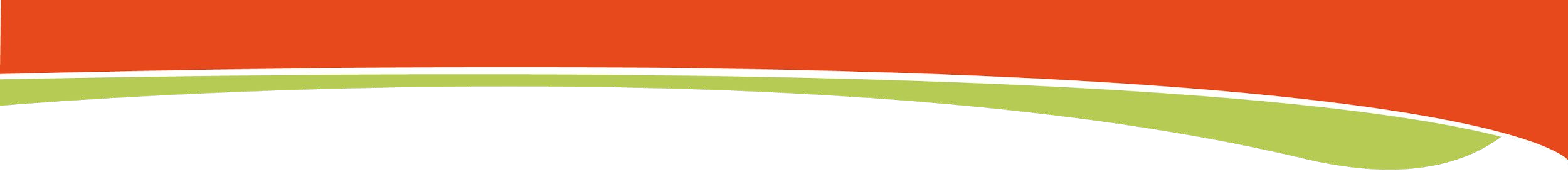 MALATTIE SESSUALMENTE TRASMISSIBILI (MST)
Liquidi biologici che non possono trasmettere l’HIV
Lacrime
Sudore
Saliva
Urine
Feci
Vomito
Secrezioni Nasali

Inoltre
La cute integra è una barriere al virus HIV
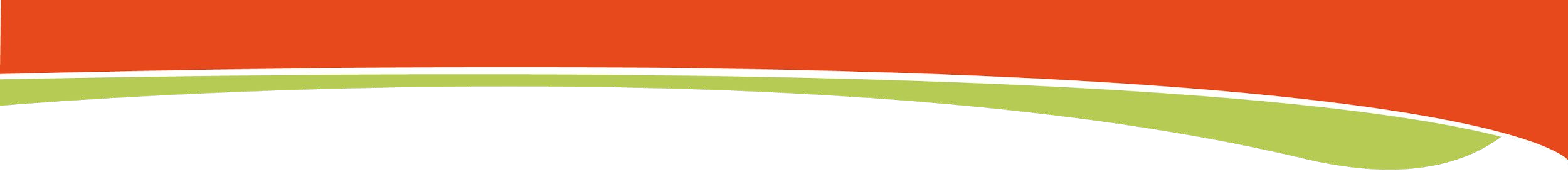 MALATTIE SESSUALMENTE TRASMISSIBILI (MST)
Il test HIV
tutto quello che c’è da sapere a riguardo
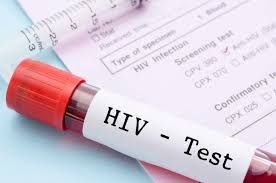 Il test è gratuito ed è necessario recarsi all’ASL per effettuarlo

I test di quarta generazione sono in grado di rilevare sia gli anticorpi diretti  contro l’HIV che l’antigene p 24

Riduzione del periodo finestra 4-5 giorni (quel periodo in cui il virus ti ha  contagiato ma non appare nel test)

Necessità di test di conferma in caso di positività
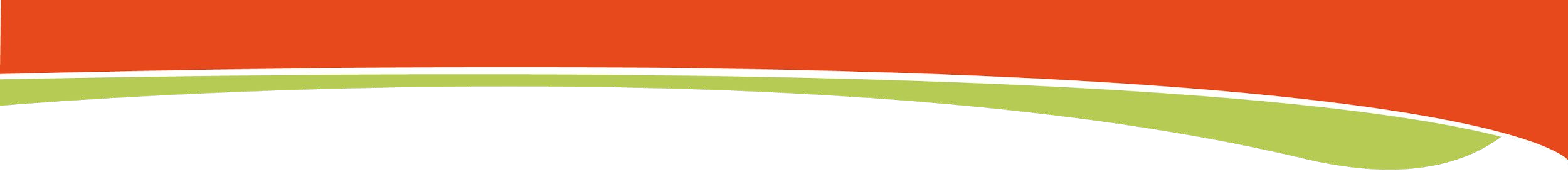 MALATTIE SESSUALMENTE TRASMISSIBILI (MST)
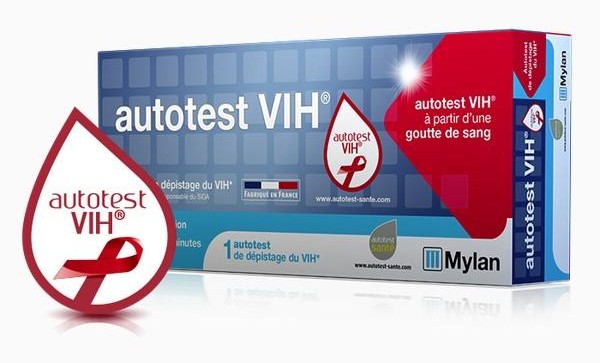 L’autotest VIH
autotest VHI®, disponibile a pagamento presso le farmacie senza prescrizione  medica, è un presidio diagnostico monouso e può essere eseguito da persone  non esperte in un ambiente privato

autotest VHI® è un esame di screening per l’HIV (il virus responsabile dell’AIDS) che  si esegue su un prelievo di sangue dal polpastrello delle dita.
Si tratta di un auto-test affidabile per la diagnosi delle infezioni da HIV avvenute  almeno tre mesi prima.
autotest VHI® è un presidio diagnostico monouso in vitro.
autotest VHI® può essere eseguito da persone non esperte in un ambiente privato.
L’esecuzione del test richiede circa 5 minuti e il tempo di attesa prima della lettura  del risultato è di 15 minuti.
È necessario disporre di un orologio o di altro dispositivo di misurazione del tempo.
Leggere con attenzione tutte le istruzioni prima di eseguire il test.
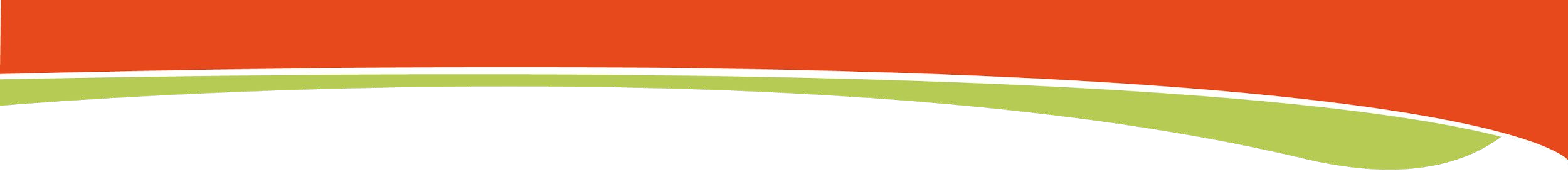 MALATTIE SESSUALMENTE TRASMISSIBILI (MST)
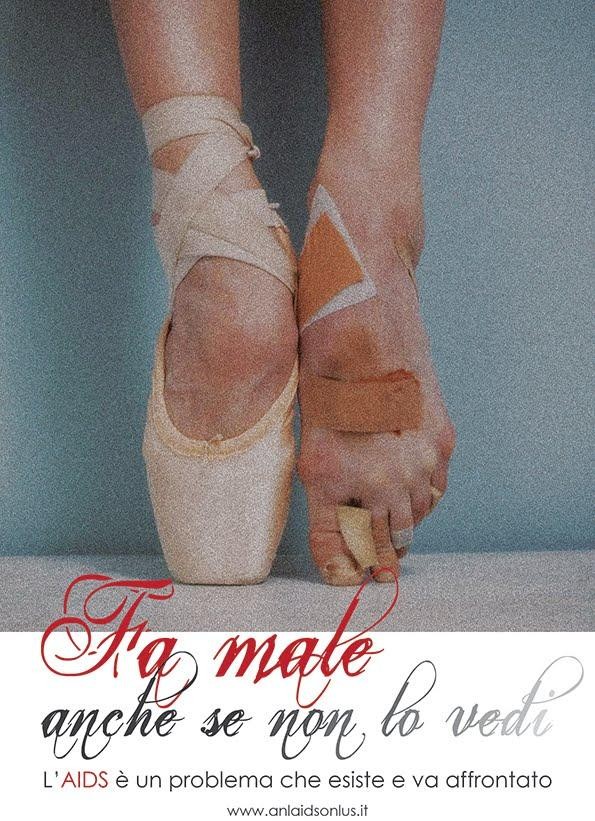 150.000 hiv+  MA
il 30%
di sieropositivi  NON	lo sanno
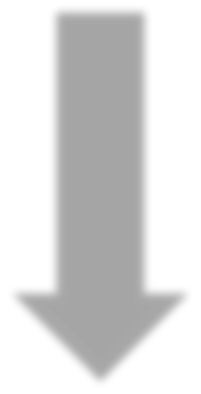 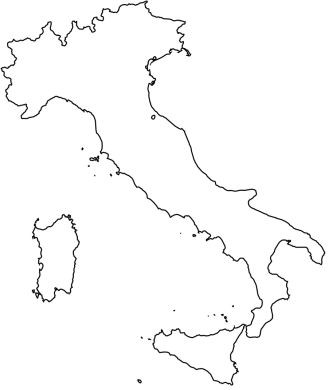 10 mila tra i 15-24 anni
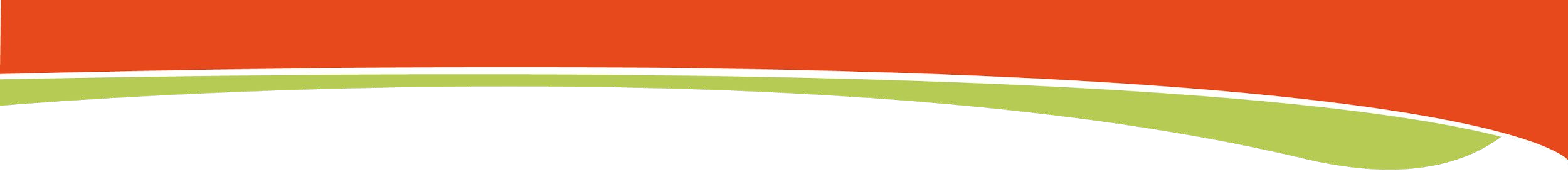 MALATTIE SESSUALMENTE TRASMISSIBILI (MST)
Prevenire le MTS
Si possono evitare:  uso di protezioni  (preservativo)
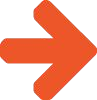 Esistono infezioni che
NON SI VEDONO (HIV)
Non è una questione di FIDUCIA nei confronti dell’altro,  ma di INFORMAZIONE e CONSAPEVOLEZZA!
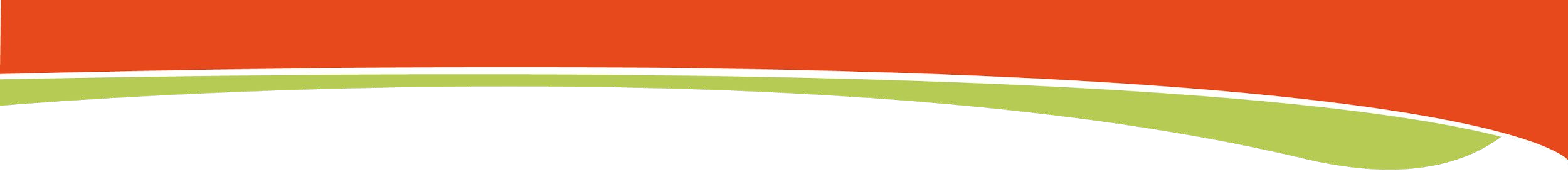 MALATTIE SESSUALMENTE TRASMISSIBILI (MST)
Being positive
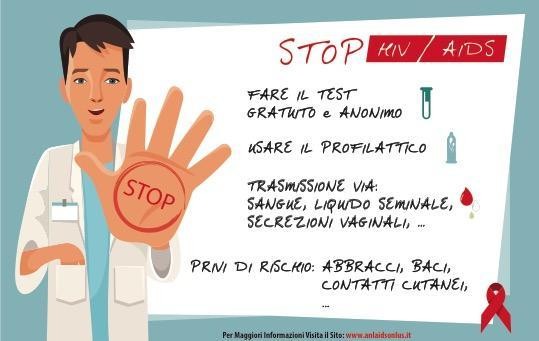 Per approfondimenti - www.anlaidsonlus.it
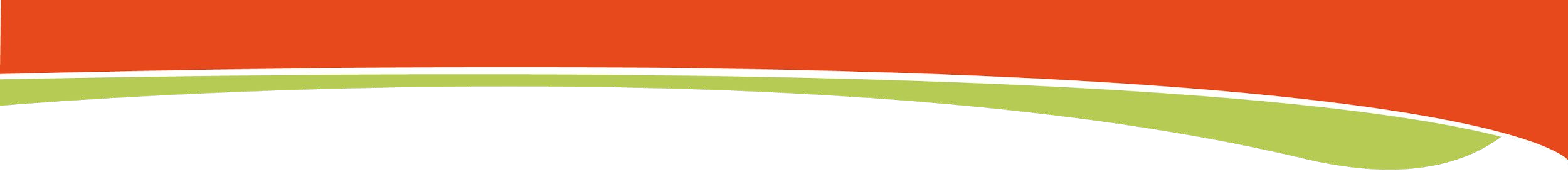 EDUCAZIONE A CORRETTI STILI DI VITA
NOZIONI DI  PRIMO SOCCORSO  ANCHE PER I RAGAZZI
Alberto Ferrando
www.apel-pediatri.org  www.ferrandoalberto.blogspot.it  aferrand@fastwebnet.it
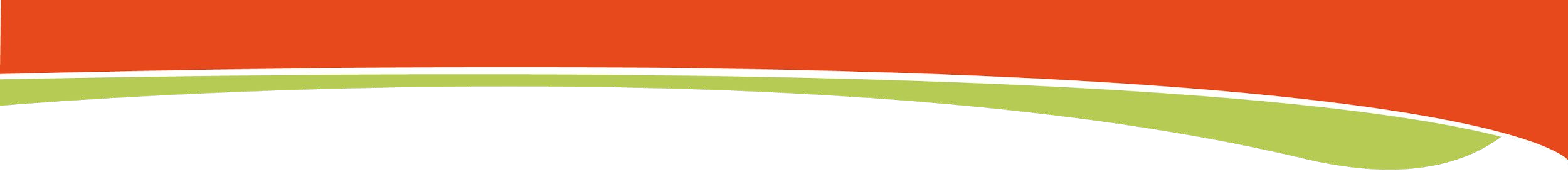 NOZIONI DI PRIMO SOCCORSO ANCHE PER I RAGAZZI
LE 4 C DEL PRIMO SOCCORSO
Controlla il pericolo

Controlla la coscienza

Chiama il 112

Dai le prime Cure
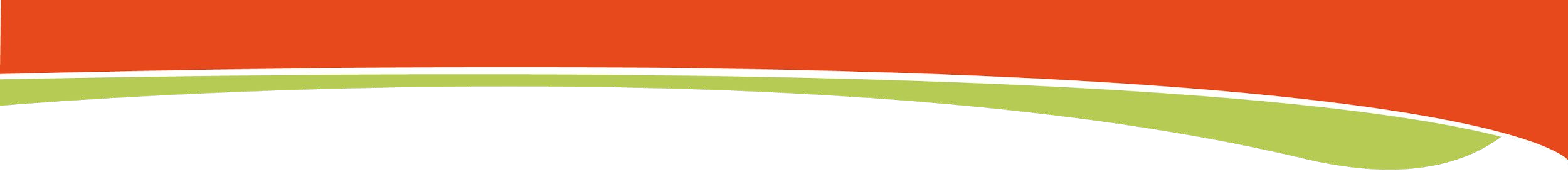 NOZIONI DI PRIMO SOCCORSO ANCHE PER I RAGAZZI
COME CHIAMARE IL 112
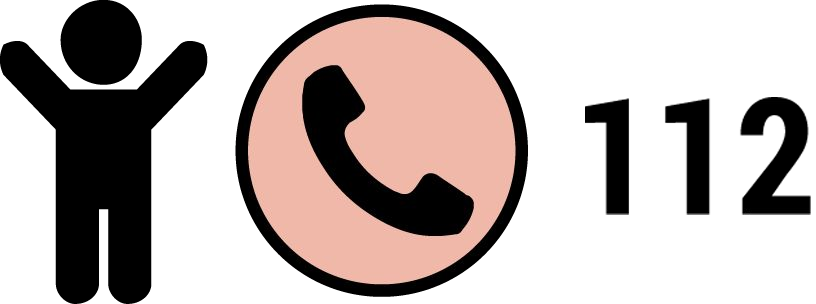 Rispondere con calma alle domande poste dall’operatore
Fornire il proprio recapito telefonico
Spiegare l’accaduto (malore, incidente, etc.)
Indicare dove è accaduto (Comune, via, civico)
Indicare quante persone sono coinvolte
Comunicare le condizioni della persona coinvolta: risponde, respira,  sanguina, ha dolore?
Comunicare particolari situazioni: bambino piccolo, donna in  gravidanza, persona con malattie conosciute (cardiopatie, asma,  diabete, epilessia, etc.)
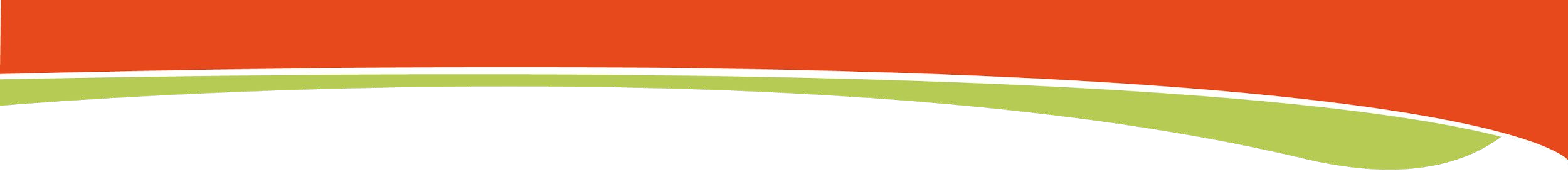 NOZIONI DI PRIMO SOCCORSO ANCHE PER I RAGAZZI
POSIZIONE LATERALE DI SICUREZZA
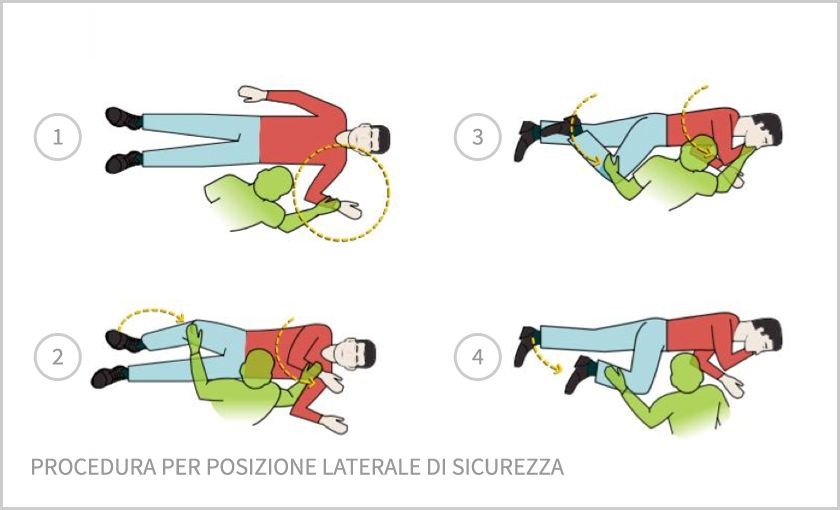 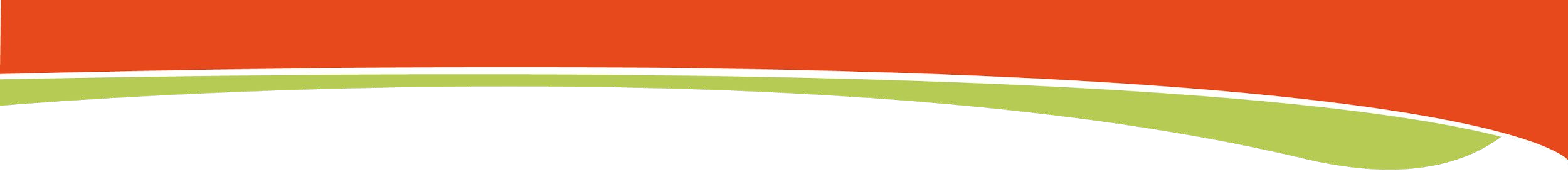 NOZIONI DI PRIMO SOCCORSO ANCHE PER I RAGAZZI
PERCHÉ LA SCUOLA
Perché passano mediamente da 6 a 8 ore a scuola
Pranzano (e non solo) a scuola
Si portano dietro snack e altro che abbiamo visto essere  pericolosi
È sede educazionale per definizione
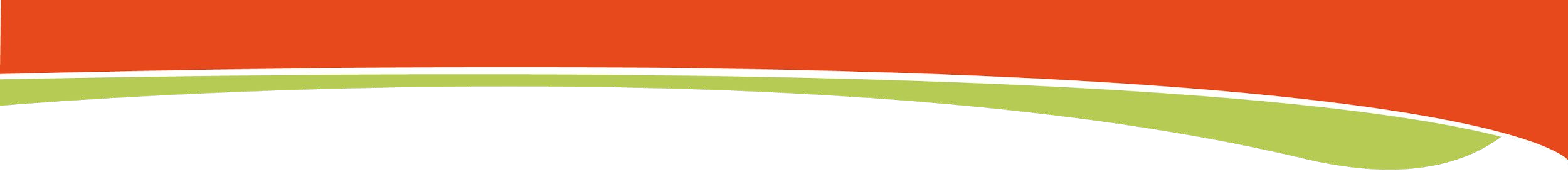 NOZIONI DI PRIMO SOCCORSO ANCHE PER I RAGAZZI
MANOVRE DI DISOSTRUZIONE DA CORPO ESTRANEO
Le 7 regole d’oro per prevenire il soffocamento

Non farli mangiare da soli
Non farli  giocare mentre mangiano
Non far  mettere troppo cibo in bocca
Non far mangiare e bere in un veicolo in movimento
Mangiare e bere preferibilmente da seduto con la schiena eretta per  consentire agli alimenti di raggiungere agevolmente le vie digestive
Allontanare oggetti piccoli
Farli giocare con giochi adatti alla loro età
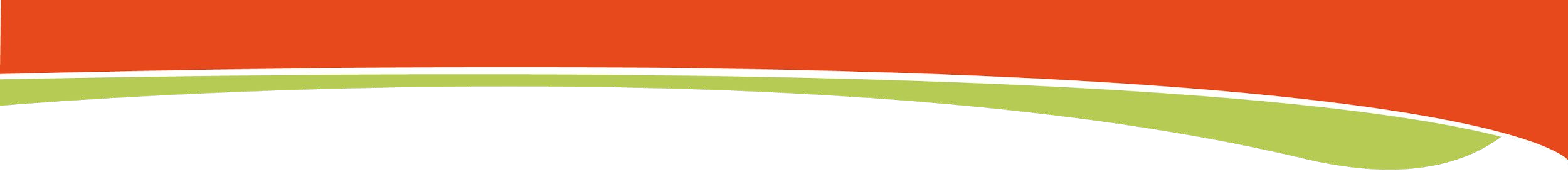 NOZIONI DI PRIMO SOCCORSO ANCHE PER I RAGAZZI
Ogni bambino è a rischio di soffocamento  quindi ogni genitore deve:
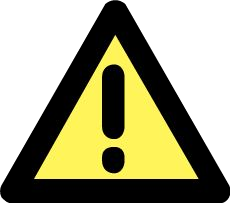 Fare attenzione quando il tuo  bambino mangia o gioca!
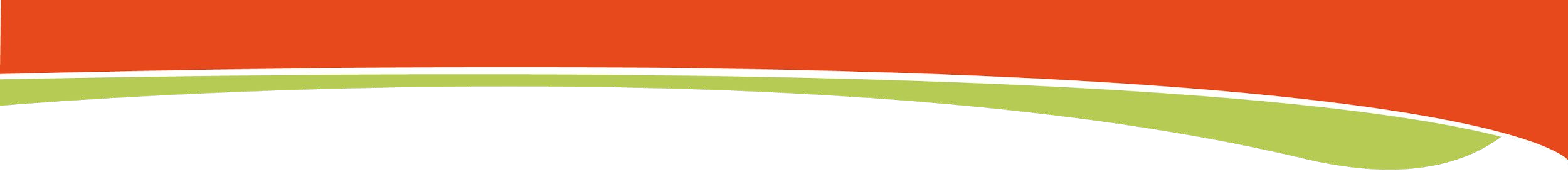 NOZIONI DI PRIMO SOCCORSO ANCHE PER I RAGAZZI
CAUSE DI SOFFOCAMENTO
alimentari/oggetti
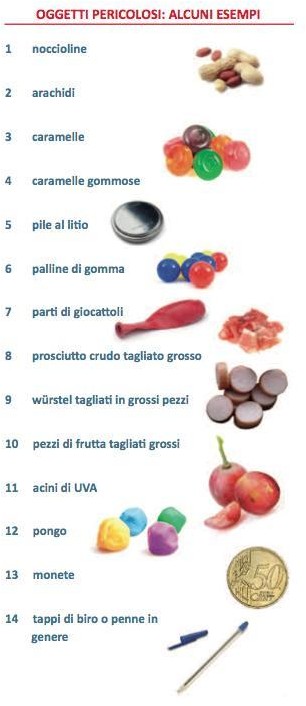 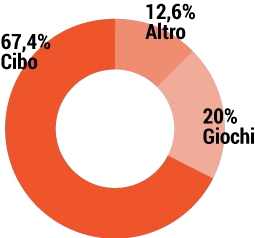 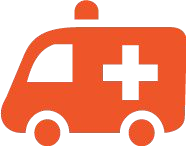 http://www.susysafe.org
Statistic: Choking Hazard Surveys from Italy: 422
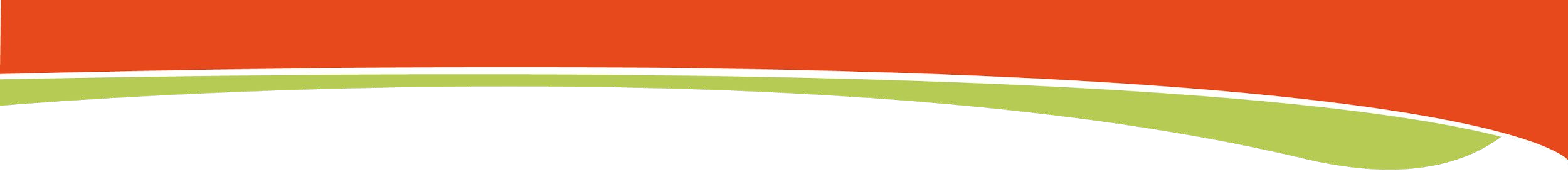 NOZIONI DI PRIMO SOCCORSO ANCHE PER I RAGAZZI
CAUSE DI SOFFOCAMENTO
oggetti, pile
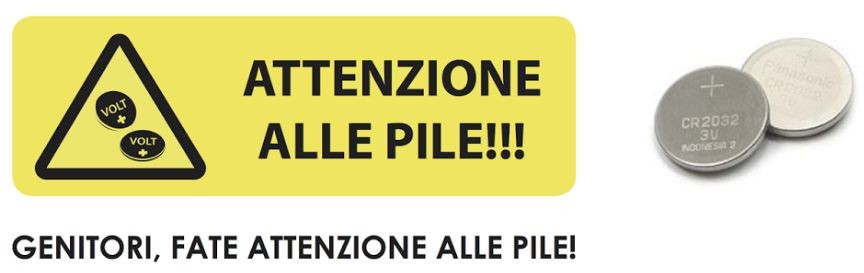 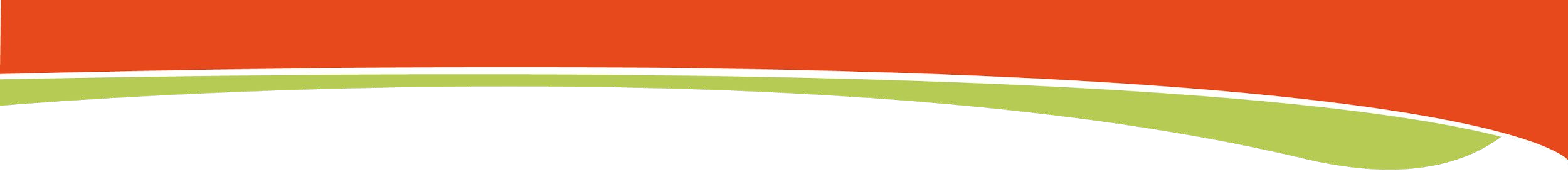 NOZIONI DI PRIMO SOCCORSO ANCHE PER I RAGAZZI
OSTRUZIONE - adulto / bambino / lattante  PARZIALE
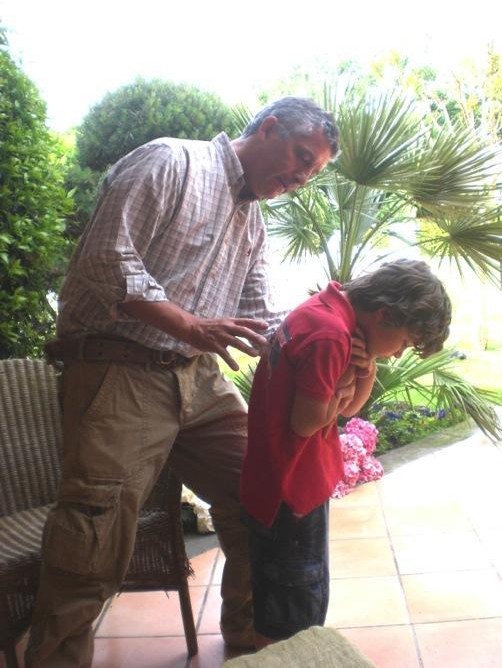 In questo caso cosa fare?

La risposta è:

Nessuna manovra e  incoraggiare a tossire
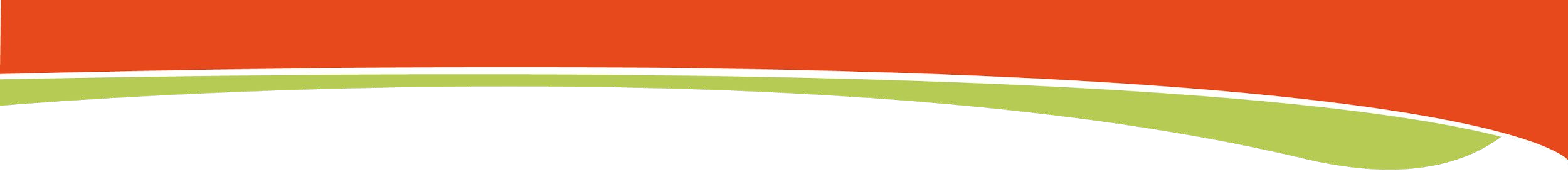 NOZIONI DI PRIMO SOCCORSO ANCHE PER I RAGAZZI
OSTRUZIONE - bambino	cosciente  COMPLETA
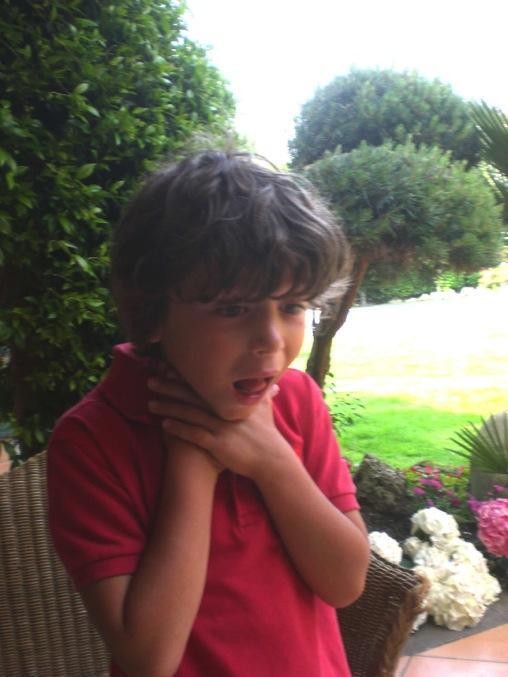 non tossisce
non emette alcun suono
smette di respirare
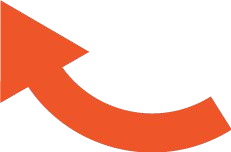 mette le mani intorno al collo
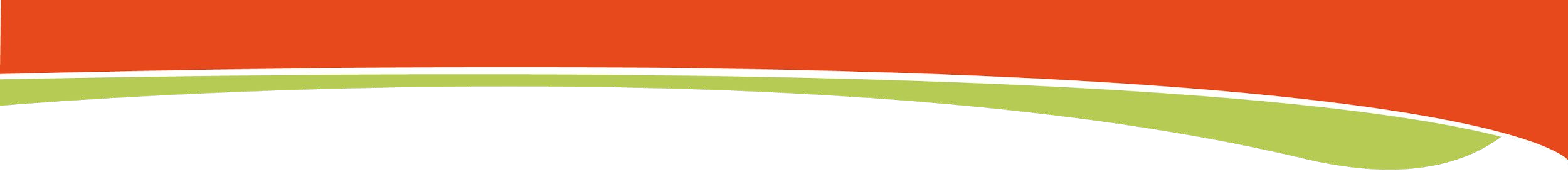 NOZIONI DI PRIMO SOCCORSO ANCHE PER I RAGAZZI
OSTRUZIONE - bambino	cosciente  COMPLETA
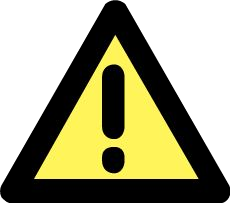 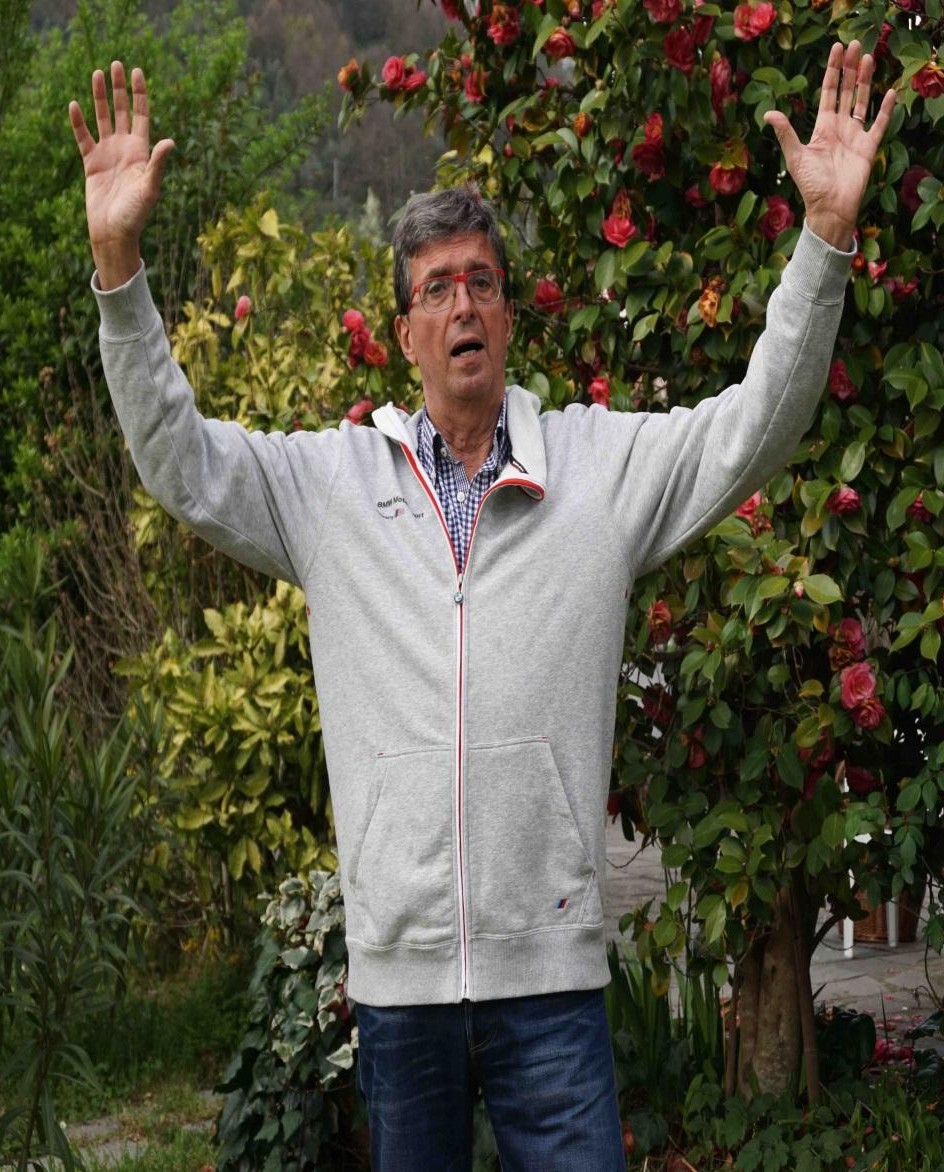 COSA FARE?
Chiamare aiuto!  (chiamata aiuto generico)
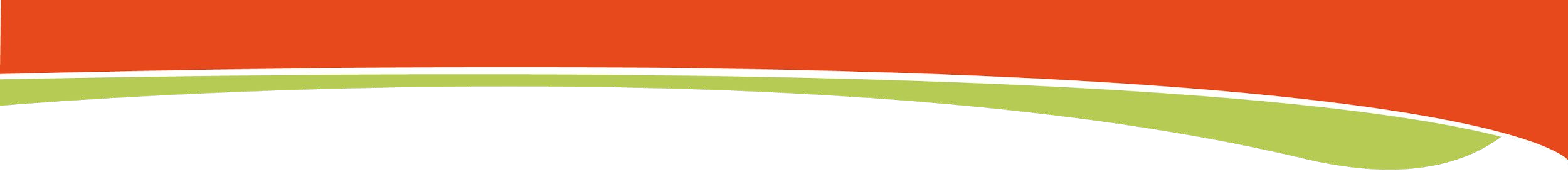 NOZIONI DI PRIMO SOCCORSO ANCHE PER I RAGAZZI
OSTRUZIONE - bambino	cosciente  COMPLETA
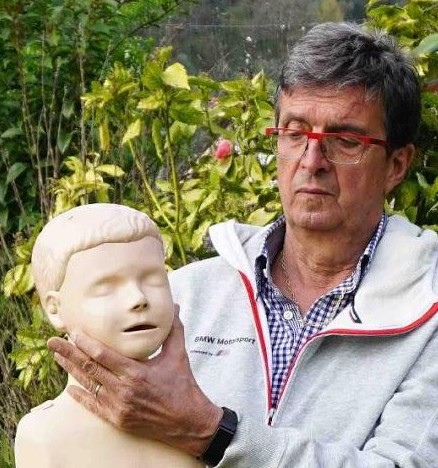 Con la mano assicurare il capo del  bambino fissando la mandibola  tra pollice indice posizionati a “C”.
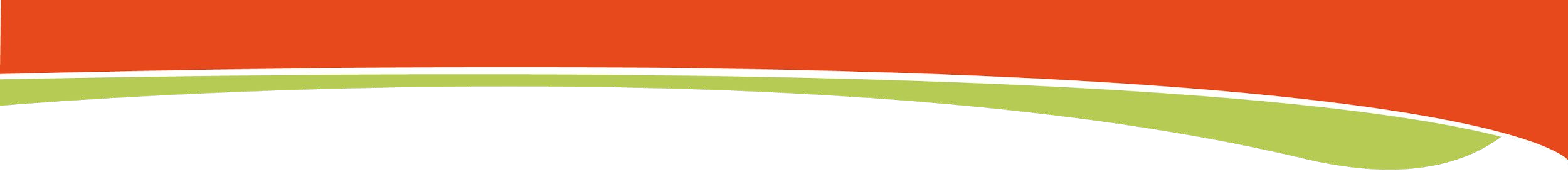 NOZIONI DI PRIMO SOCCORSO ANCHE PER I RAGAZZI
OSTRUZIONE - bambino	cosciente  COMPLETA
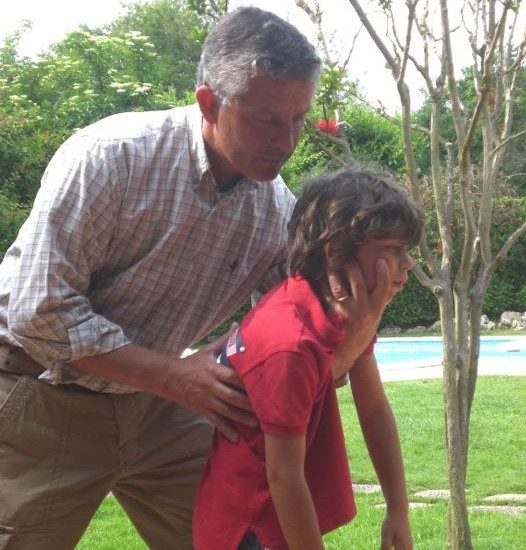 Con la mano assicurare il capo del  bambino fissando la mandibola  tra pollice indice posizionati a “C”.
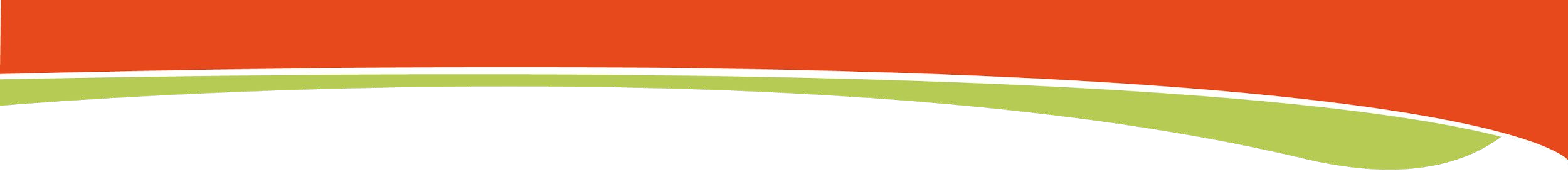 NOZIONI DI PRIMO SOCCORSO ANCHE PER I RAGAZZI
OSTRUZIONE - bambino	cosciente  COMPLETA
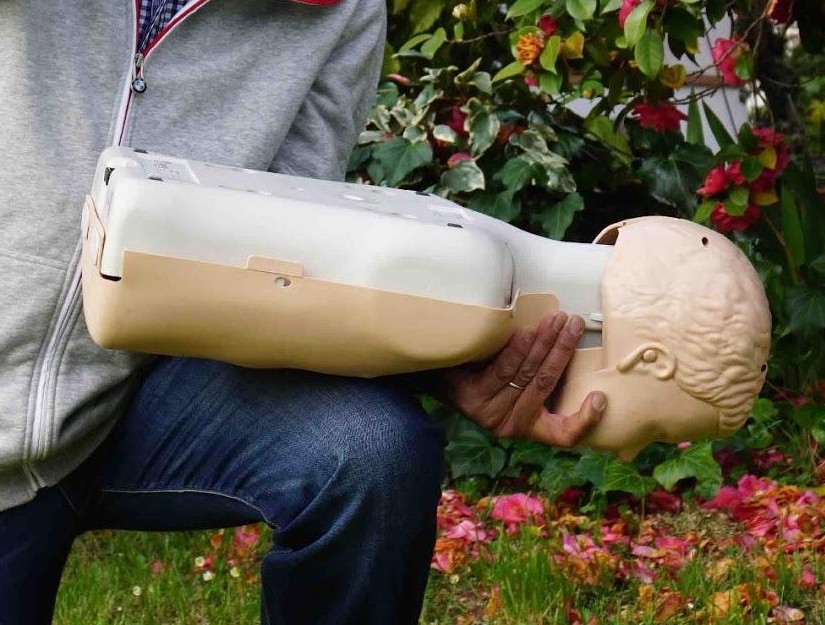 Appoggiarlo sul ginocchio facendo in  modo che diventi un “piano declive”, ed  abbia la testa posizionata verso il basso.
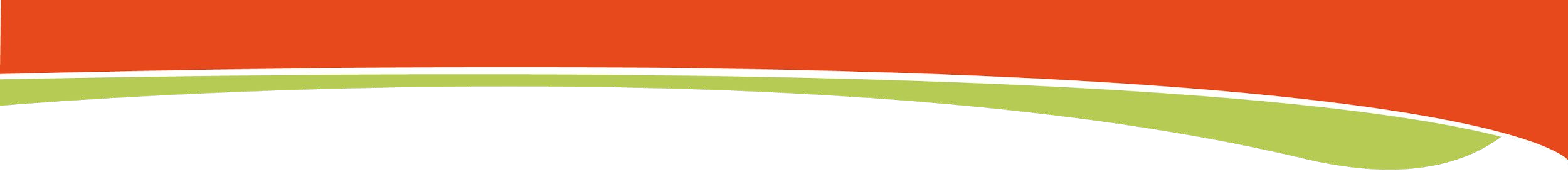 NOZIONI DI PRIMO SOCCORSO ANCHE PER I RAGAZZI
OSTRUZIONE - bambino	cosciente  COMPLETA
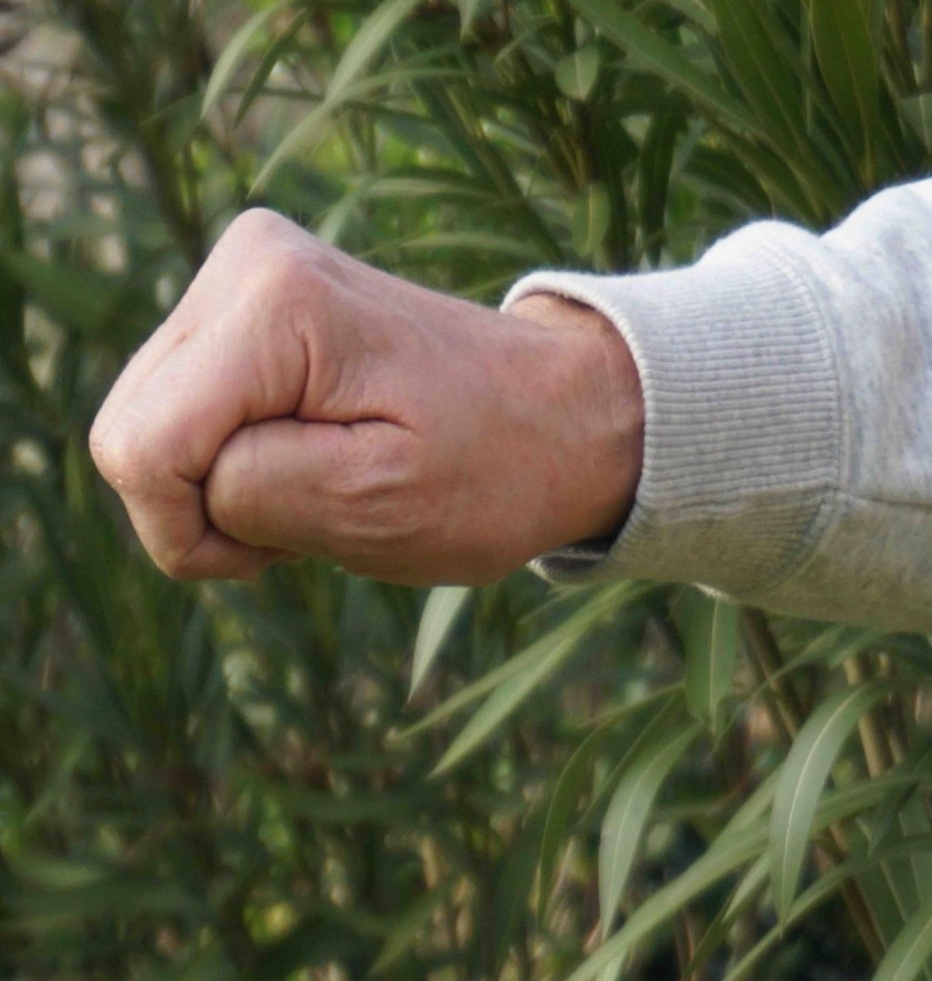 Fare un pungo con la mano formando  una superficie piatta con il pollice  all’interno
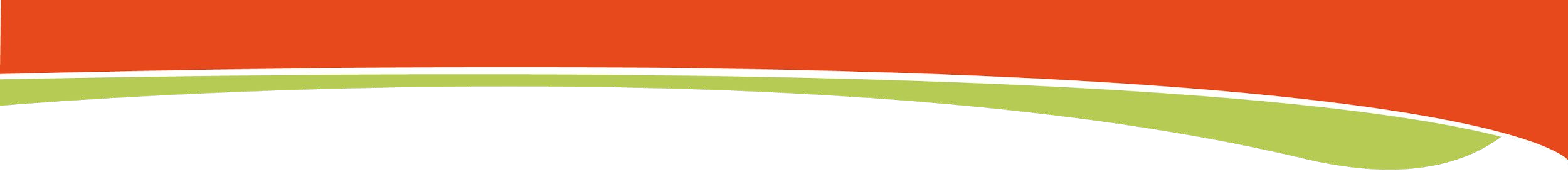 NOZIONI DI PRIMO SOCCORSO ANCHE PER I RAGAZZI
OSTRUZIONE - bambino	cosciente  COMPLETA
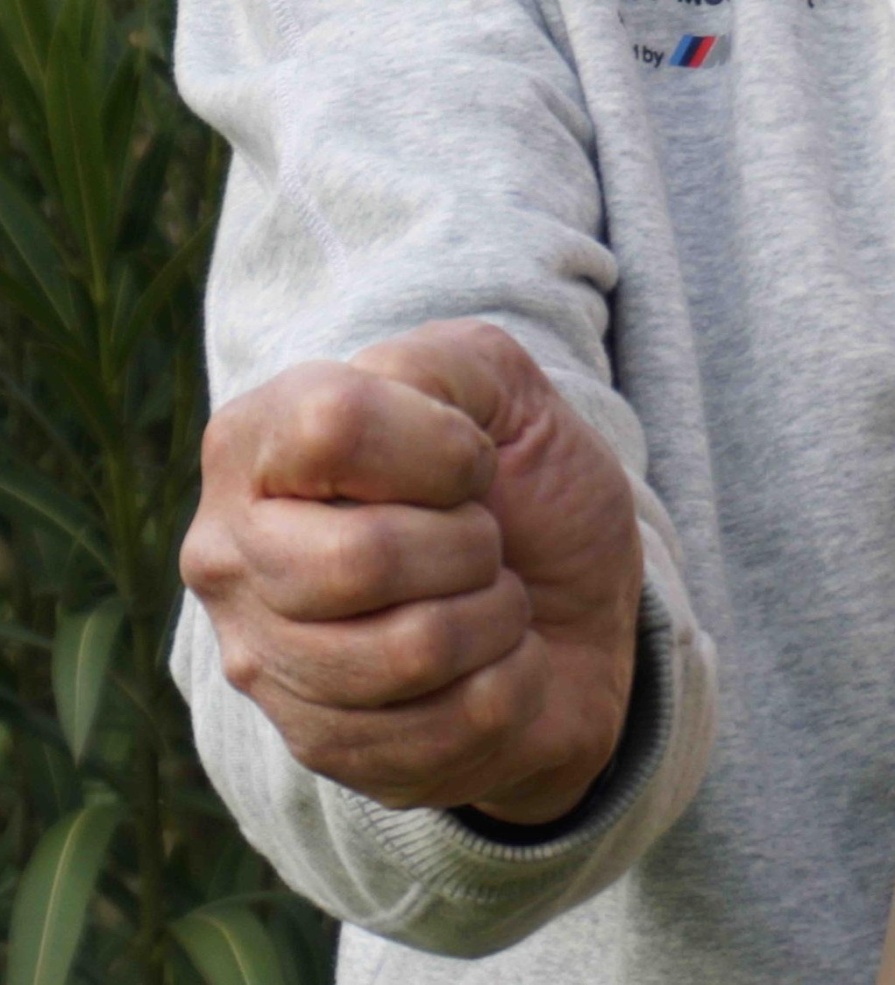 Fare un pungo con la mano formando  una superficie piatta con il pollice  all’interno
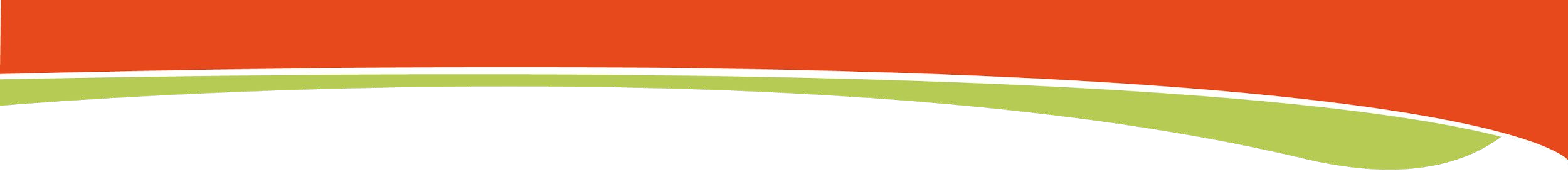 NOZIONI DI PRIMO SOCCORSO ANCHE PER I RAGAZZI
OSTRUZIONE - bambino	cosciente  COMPLETA
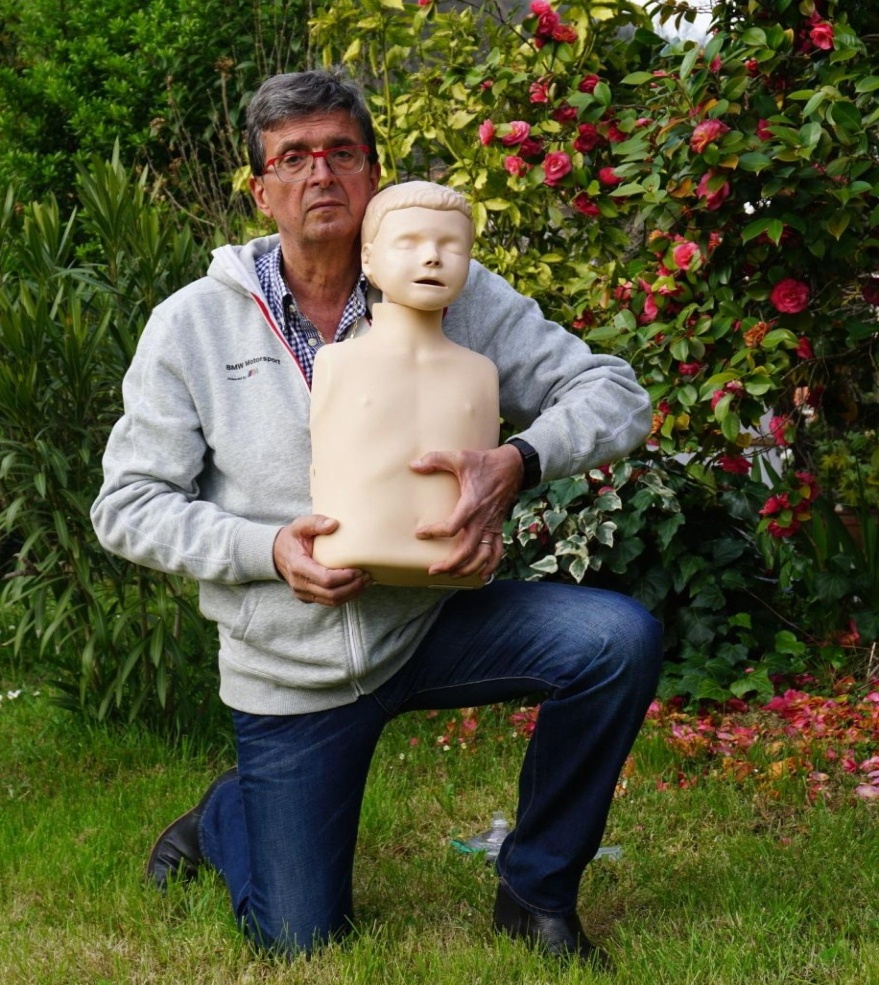 Individuare una zona tra sterno e  ombelico con il pollice e l’indice  di una  mano
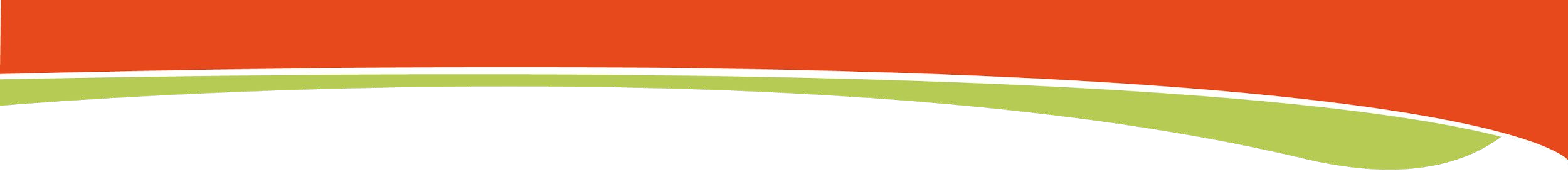 NOZIONI DI PRIMO SOCCORSO ANCHE PER I RAGAZZI
OSTRUZIONE - bambino	cosciente  COMPLETA
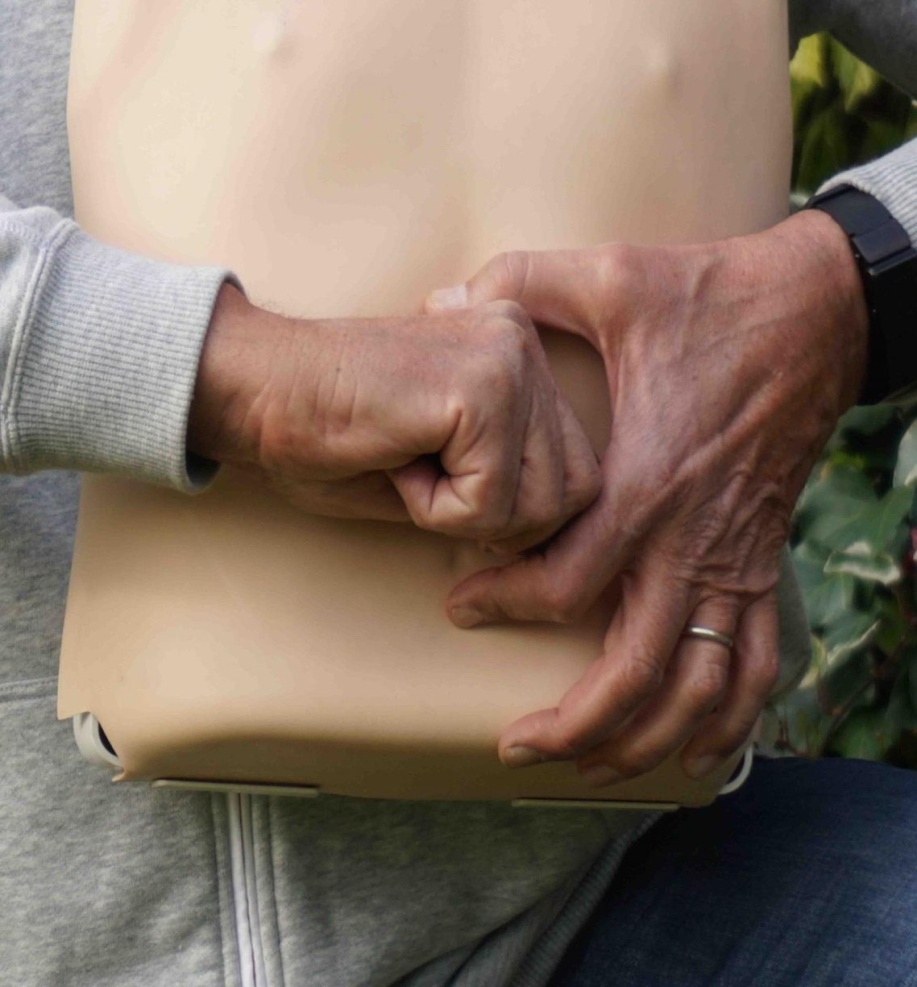 Inserire la mano nella zona delimitata  in precedenza tra lo sterno e l’ombelico
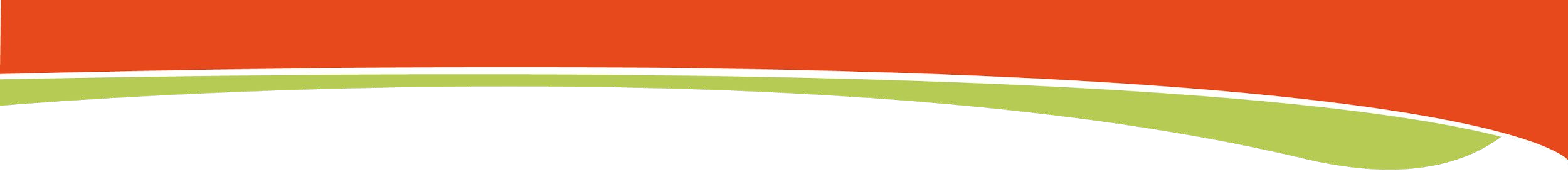 NOZIONI DI PRIMO SOCCORSO ANCHE PER I RAGAZZI
OSTRUZIONE - bambino	cosciente  COMPLETA
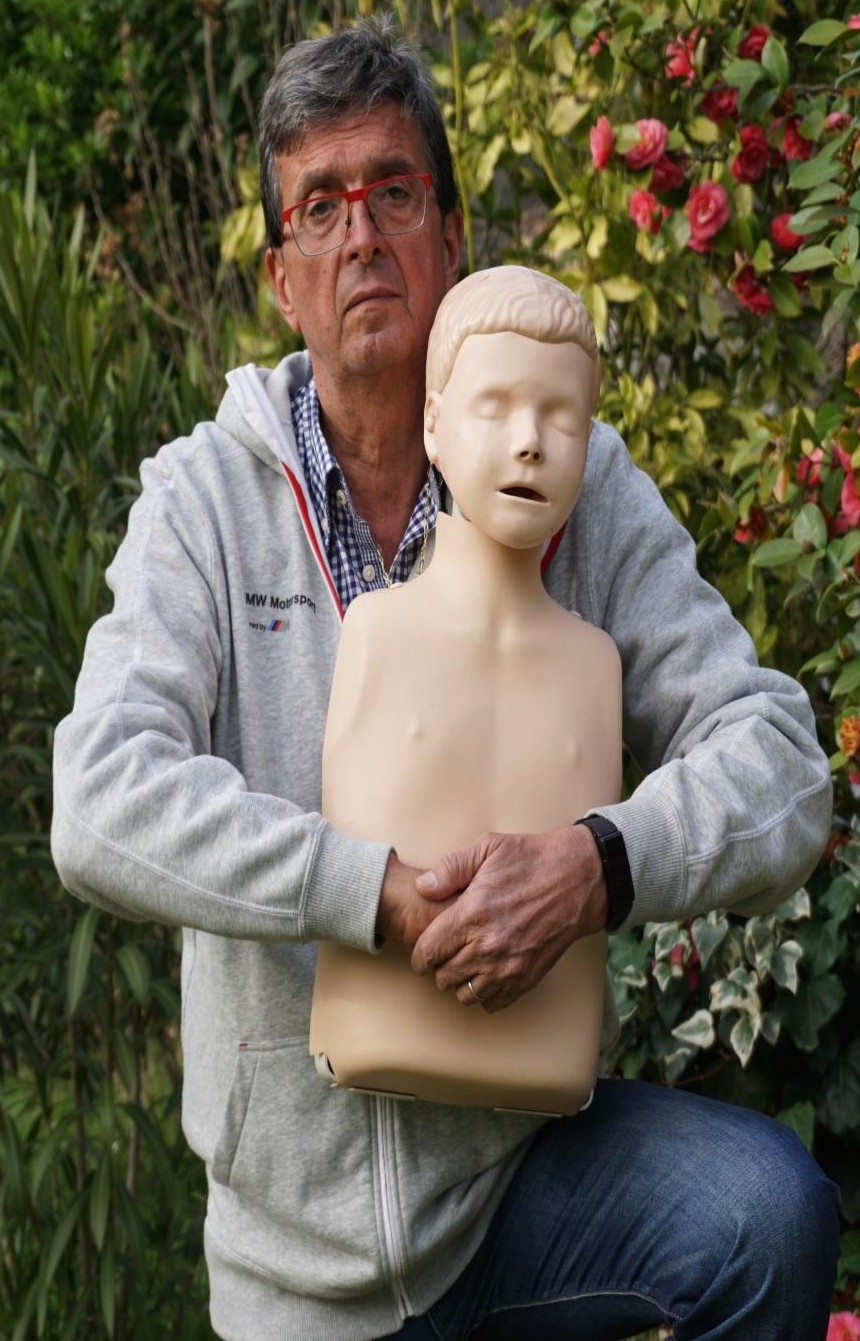 Appoggiare la mano che aveva  delimitato la zona da comprimere
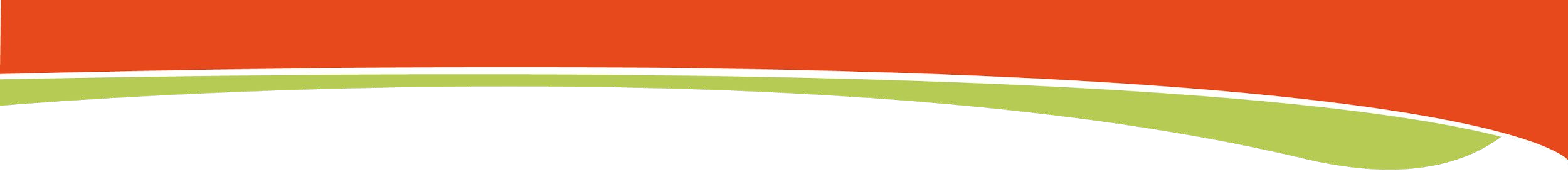 NOZIONI DI PRIMO SOCCORSO ANCHE PER I RAGAZZI
OSTRUZIONE - bambino	cosciente  COMPLETA
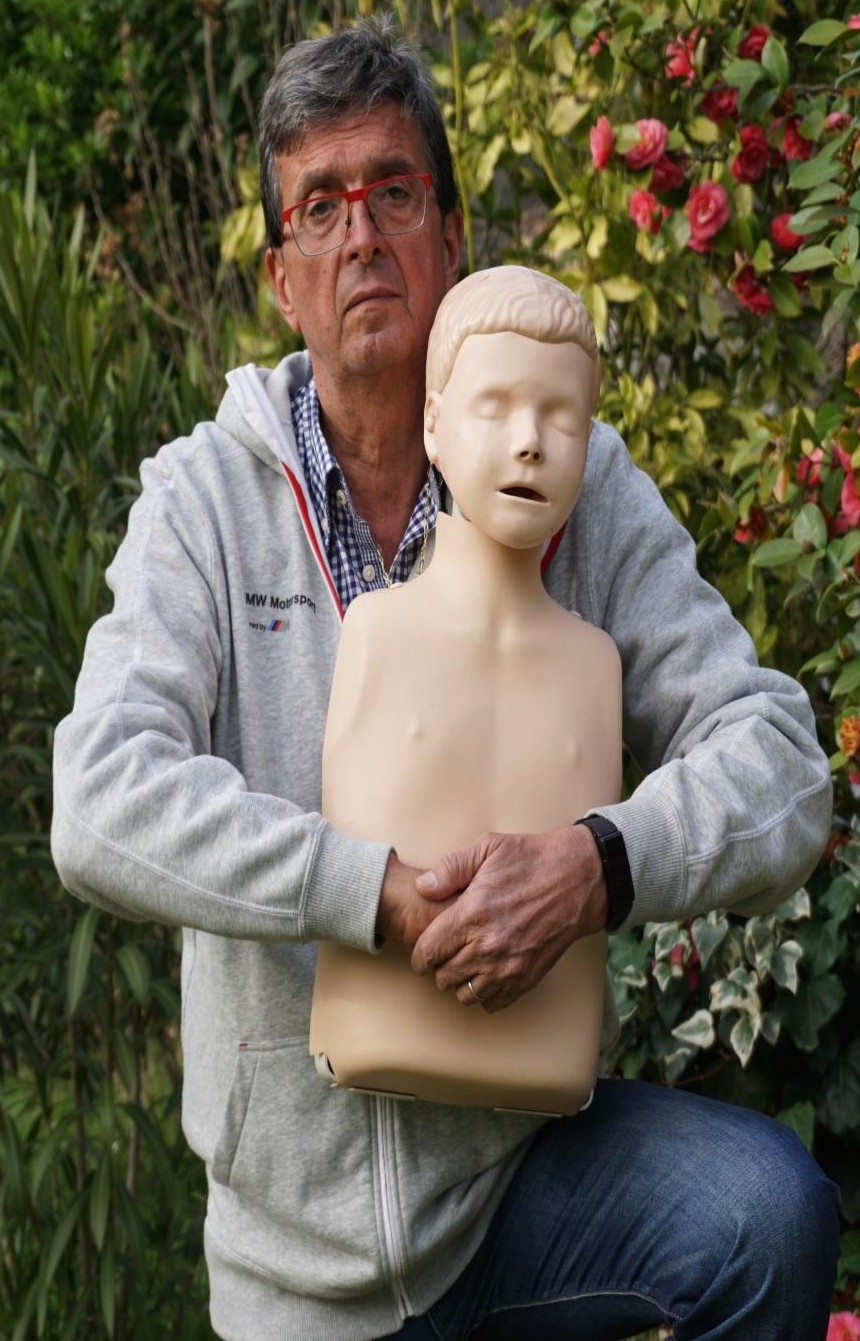 ALTERNARE
5 COMPRESSIONI  SUB-DIAFRAMMATICHE
(manovra di Heimlich)
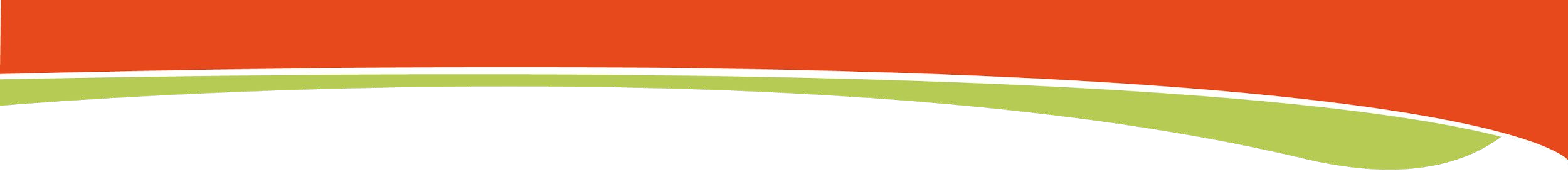 NOZIONI DI PRIMO SOCCORSO ANCHE PER I RAGAZZI
OSTRUZIONE - bambino	cosciente  COMPLETA
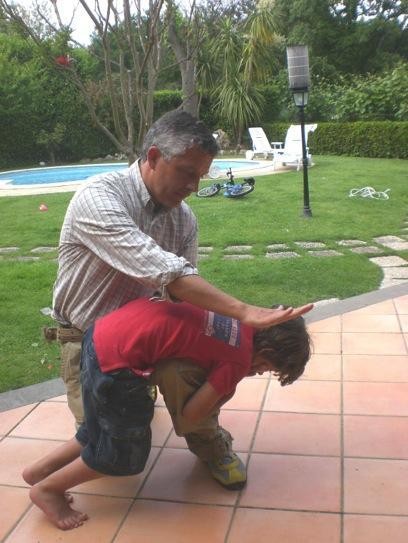 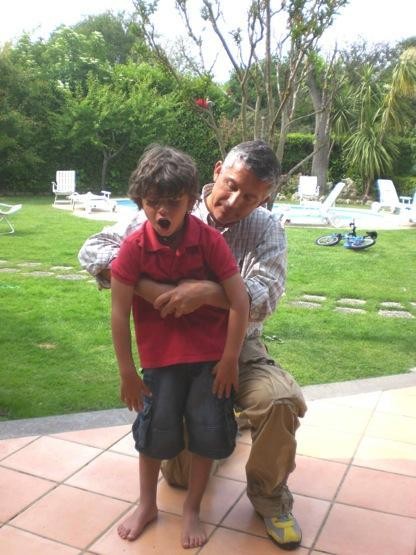 ALTERNARE
5 COMPRESSIONI
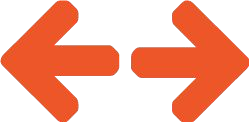 Continuare alternando 5 colpi interscapolari e 5 compressioni  subdiaframmatiche fino a disostruzione avvenuta
o fino a bambino INCOSCIENTE
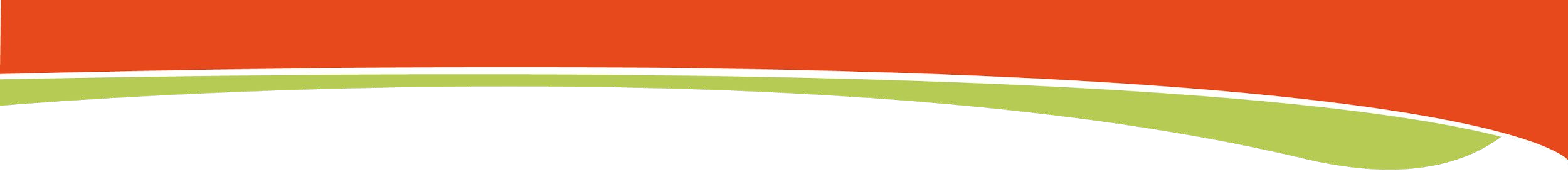 NOZIONI DI PRIMO SOCCORSO ANCHE PER I RAGAZZI
OSTRUZIONE COMPLETA
Considerazioni
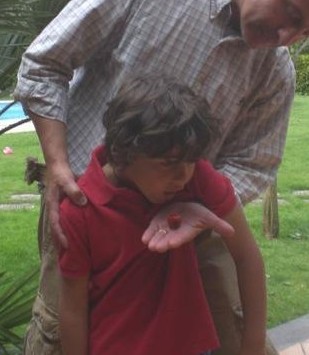 Nella maggior parte dei casi queste  semplici manovre sono efficaci
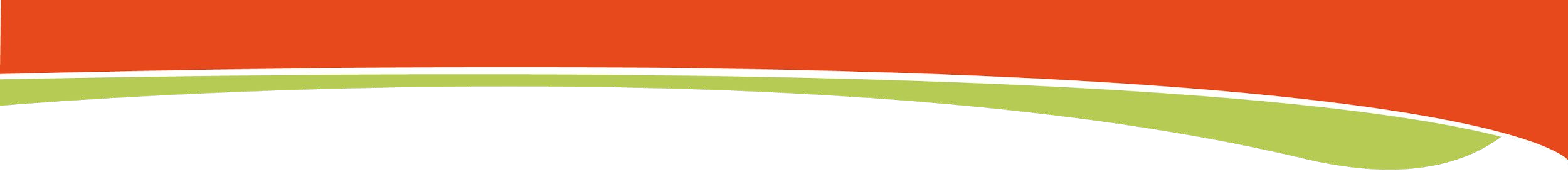 NOZIONI DI PRIMO SOCCORSO ANCHE PER I RAGAZZI
OSTRUZIONE - bambino / lattante - incosciente  COMPLETA
ATTIVA
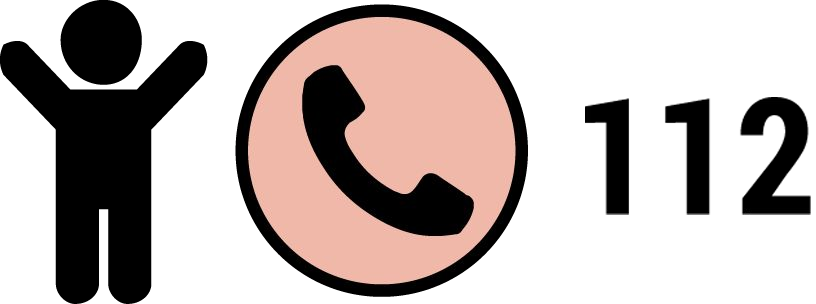 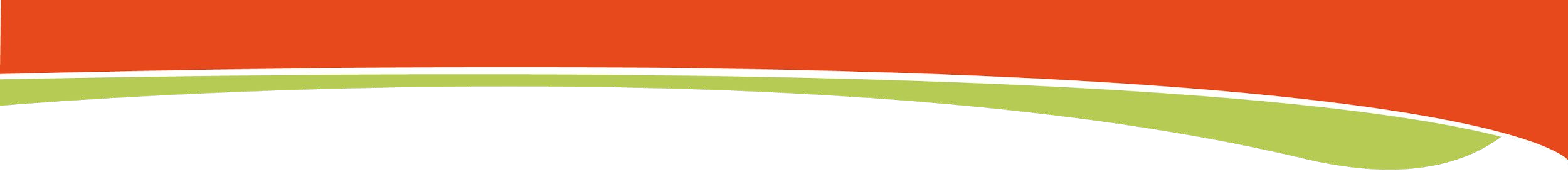 NOZIONI DI PRIMO SOCCORSO ANCHE PER I RAGAZZI
MANOVRE DI DISOSTRUZIONE DA CORPO ESTRANEO
Le 7 regole d’oro per prevenire il soffocamento  nei bambini

Non farli mangiare da soli
Non farli  giocare mentre mangiano
Non farli  mettere troppo cibo in bocca
Non farli mangiare e bere in un veicolo in movimento
Mangiare e bere preferibilmente da seduto con la schiena eretta
per consentire agli alimenti di raggiungere agevolmente le vie digestive
Allontanare oggetti piccoli
Farli giocare con giochi adatti alla loro età
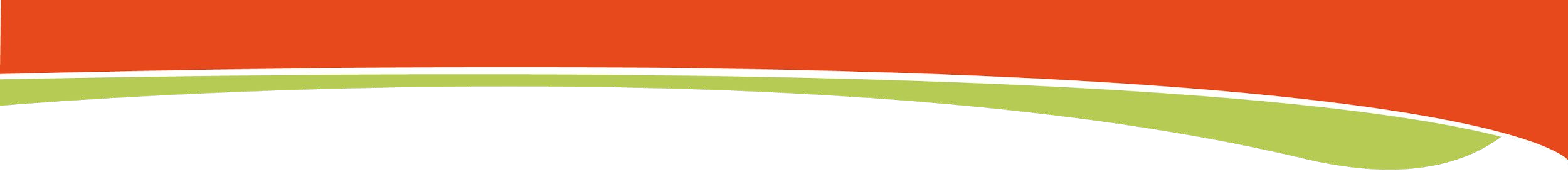 NOZIONI DI PRIMO SOCCORSO ANCHE PER I RAGAZZI
ANAFILASSI
L’anafilassi (dal greco ana + phylaxis = iper-protezione) è una  reazione allergica grave, a rapida evoluzione, in cui si manifestano  importanti segni e sintomi cutanei e generali, a carico di tutto  l’organismo, con esito potenzialmente fatale.
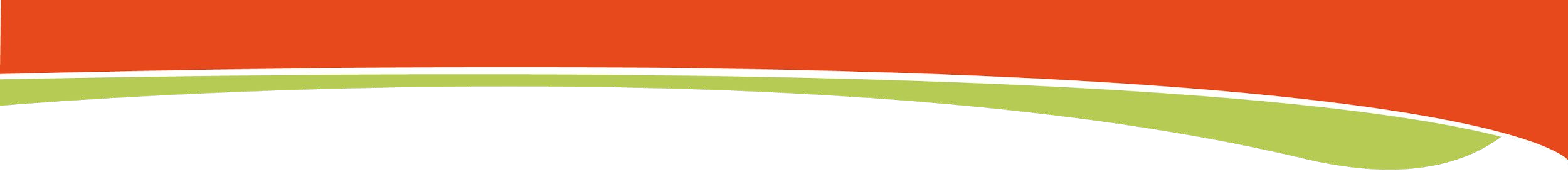 NOZIONI DI PRIMO SOCCORSO ANCHE PER I RAGAZZI
SINTOMATOLOGIA
I sintomi possono comparire da subito a poche ore e compaiono,  generalmente, entro 30’-1 ora.
Reazioni meno gravi sono state descritte anche fino a 4 ore e più.
Un esordio precoce si osserva nelle reazioni più gravi.

I sintomi di anafilassi sono estremamente variabili ed interessano vari organi.  I sintomi possono essere preceduti, talora, da prodromi come formicolio,  prurito e senso di calore al cuoio capelluto, ai palmi delle mani e alle piante  dei piedi, prurito orale e faringeo, sensazione di gonfiore a occhi, labbra e  lingua.
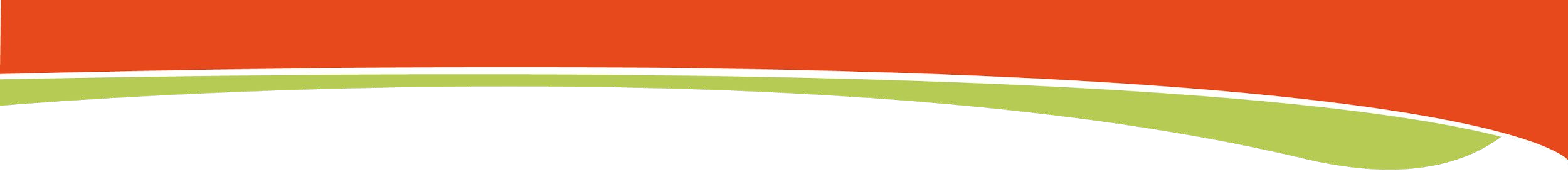 NOZIONI DI PRIMO SOCCORSO ANCHE PER I RAGAZZI
SCUOLA: PERCHÉ IL RISCHIO È ELEVATO?
•aumento prevalenza AA e anafilassi da alimenti

•precoce inserimento in comunità infantile

•lungo tempo di permanenza a scuola
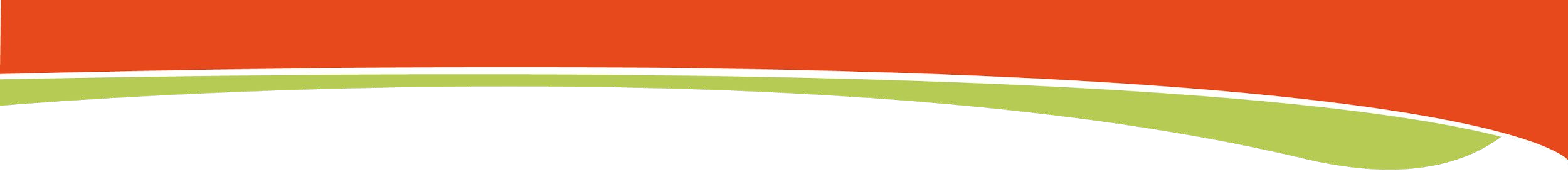 NOZIONI DI PRIMO SOCCORSO ANCHE PER I RAGAZZI
SCUOLA: PERCHÉ IL RISCHIO È ELEVATO?
Il bambino sfugge alla sorveglianza degli insegnanti
prende un alimento a un altro bambino (merenda, pasto)

accetta un alimento che un altro bambino gli offre

durante una festa di compleanno prende un alimento  dal tavolo
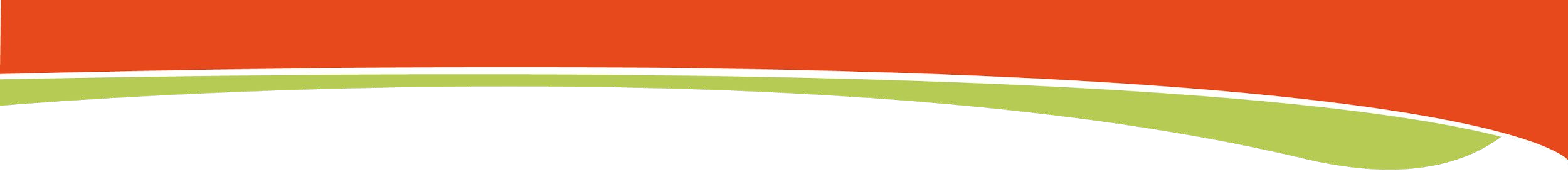 NOZIONI DI PRIMO SOCCORSO ANCHE PER I RAGAZZI
ANAFILASSI A SCUOLA
COSA DOVREBBE SAPERE UN INSEGNANTE?
CHI SONO i suoi bambini con grave allergia   A COSA sono allergici
QUALI REAZIONI hanno presentato in passato
SCHEDA del bambino allergico  PCP (Personalized Care Project)
COSA DOVREBBE SAPER FARE UN INSEGNANTE?
cercare di PREVENIRE le assunzioni accidentali degli alimenti cui i  bambini sono allergici
RICONOSCERE tempestivamente i sintomi conseguenti ad una  assunzione accidentale
INTERVENIRE tempestivamente secondo quanto indicato nella  scheda di ogni bambino
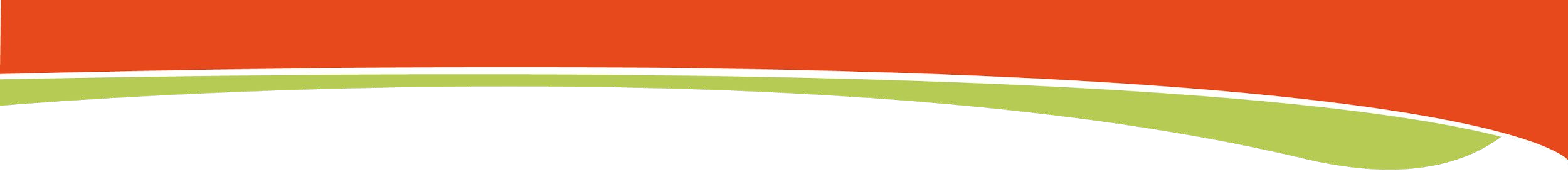 NOZIONI DI PRIMO SOCCORSO ANCHE PER I RAGAZZI
ANAFILASSI A SCUOLA
L’anafilassi nei bambini si verifica frequentemente in ambiente  scolastico!
Il personale delle scuole deve ricevere una formazione specifica da  parte di medici esperti nell’ambito di un programma promosso dalle  autorità sanitarie.
È indispensabile la collaborazione tra Specialisti Allergologi, Pediatri di Libera scelta, Autorità Scolastiche ed Autorità di Sanità pubblica  per adottare dei piani integrati di emergenza a scuola per bambini a  rischio di anafilassi.
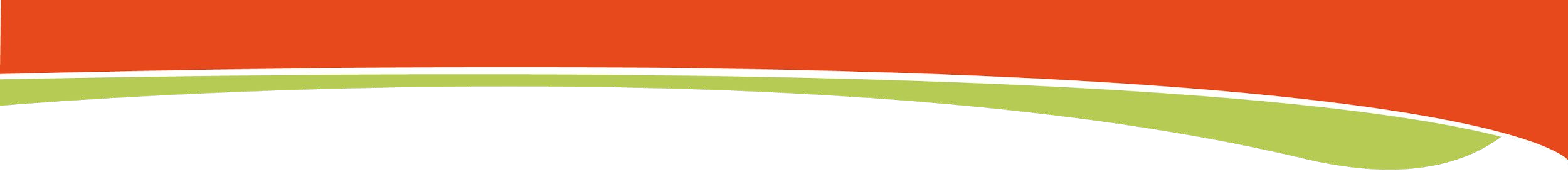 NOZIONI DI PRIMO SOCCORSO ANCHE PER I RAGAZZI
ANAFILASSI: LA PREVENZIONE
Il cardine della prevenzione
dell’anafilassi è l’identificazione dei pazienti a rischio, in particolare  quelli che hanno già avuto un attacco, che vanno istruiti su come  evitare il contatto con l’agente responsabile.
Identificare l’agente scatenante
Evitare assunzioni accidentali con altri alimenti
Evitare le contaminazioni nella preparazione del cibo
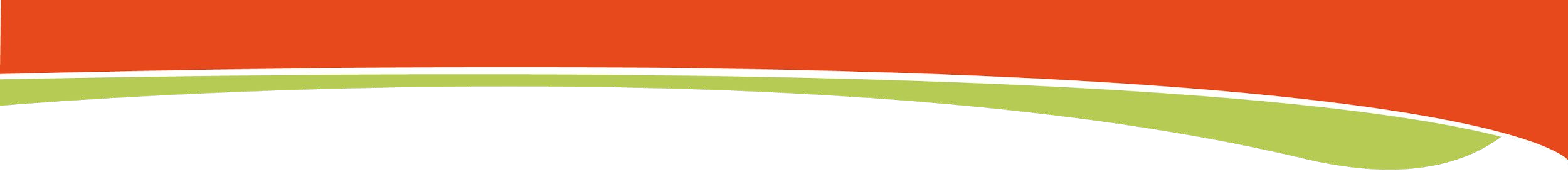 NOZIONI DI PRIMO SOCCORSO ANCHE PER I RAGAZZI
ANAFILASSI A SCUOLA
La più frequente causa di anafilassi nei bambini è l’allergia  alimentare, gli allergeni più frequenti sono le arachidi e il latte
Si verifica 1 episodio di anafilassi ogni 10000 bambini l’anno
L’82% di questi episodi avvengono in bambini in età scolare
Sia per gli adulti sia per i bambini, i ricoveri ospedalieri per  anafilassi sono aumentati di 7 volte nell’ultimo decennio